Old Spec Q’s
Logs and exponentials
Practice A (i)
SAM (i)
Practice A (ii)
SAM (ii)
2018 (i)
Practice B
Practice C
2018 (ii)
Practice D (i)
Practice D (ii)
Practice A
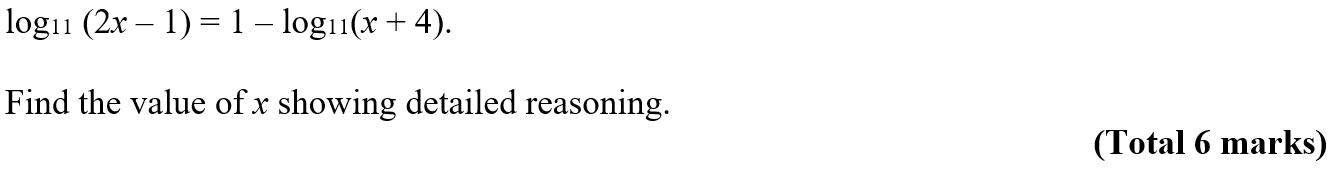 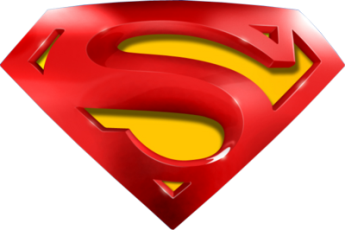 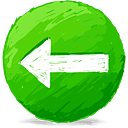 Practice A
A
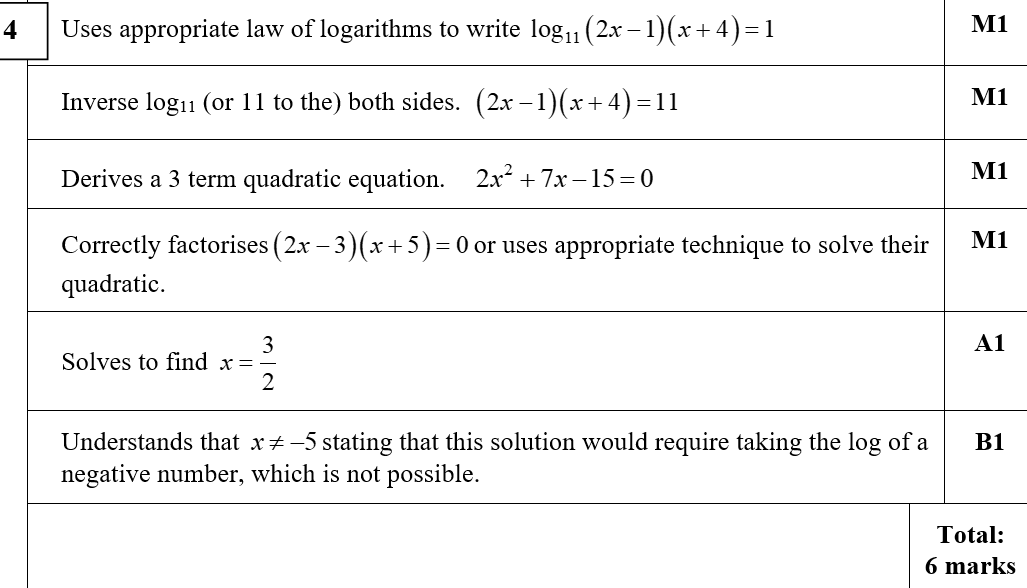 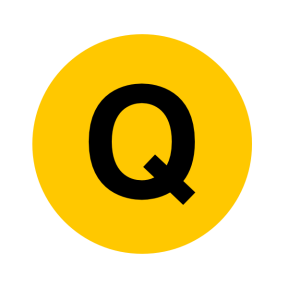 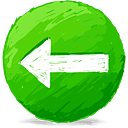 Practice A
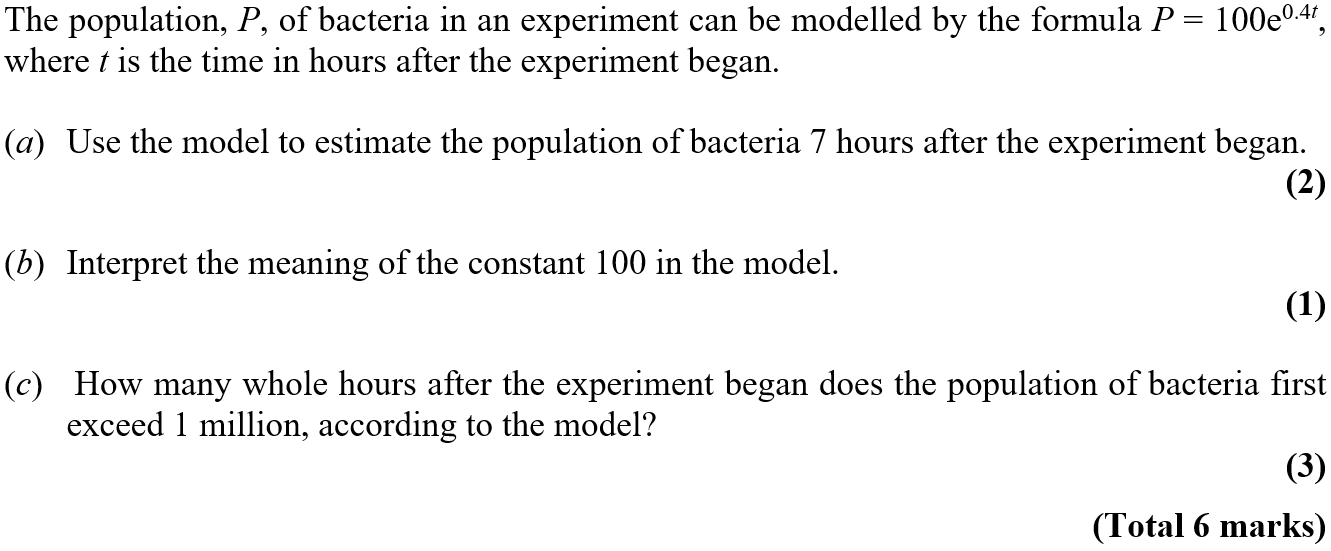 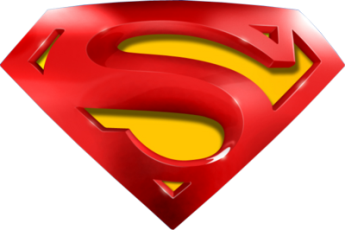 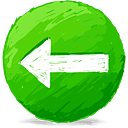 Practice A
A
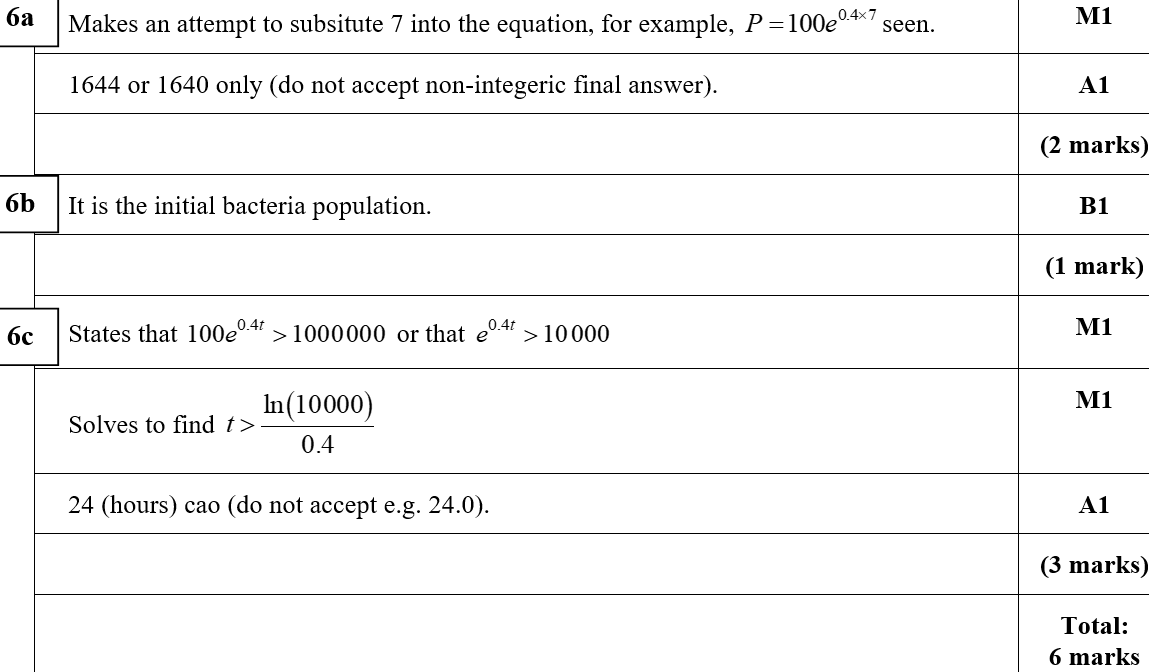 B
C
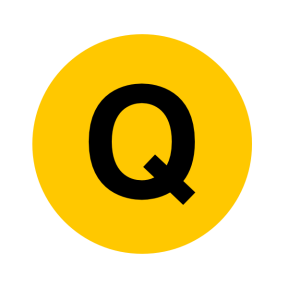 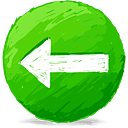 Practice B
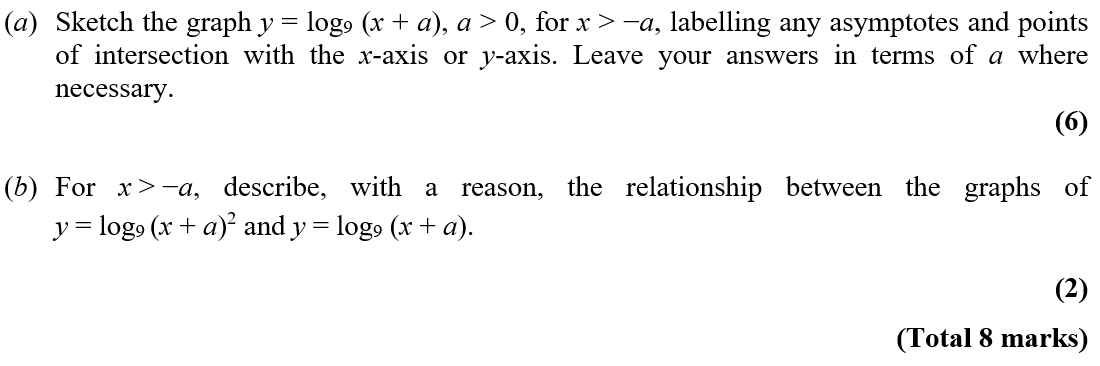 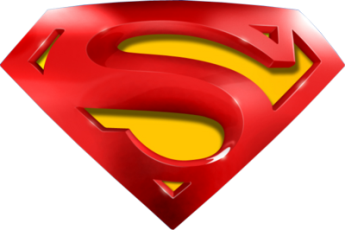 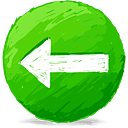 Practice B
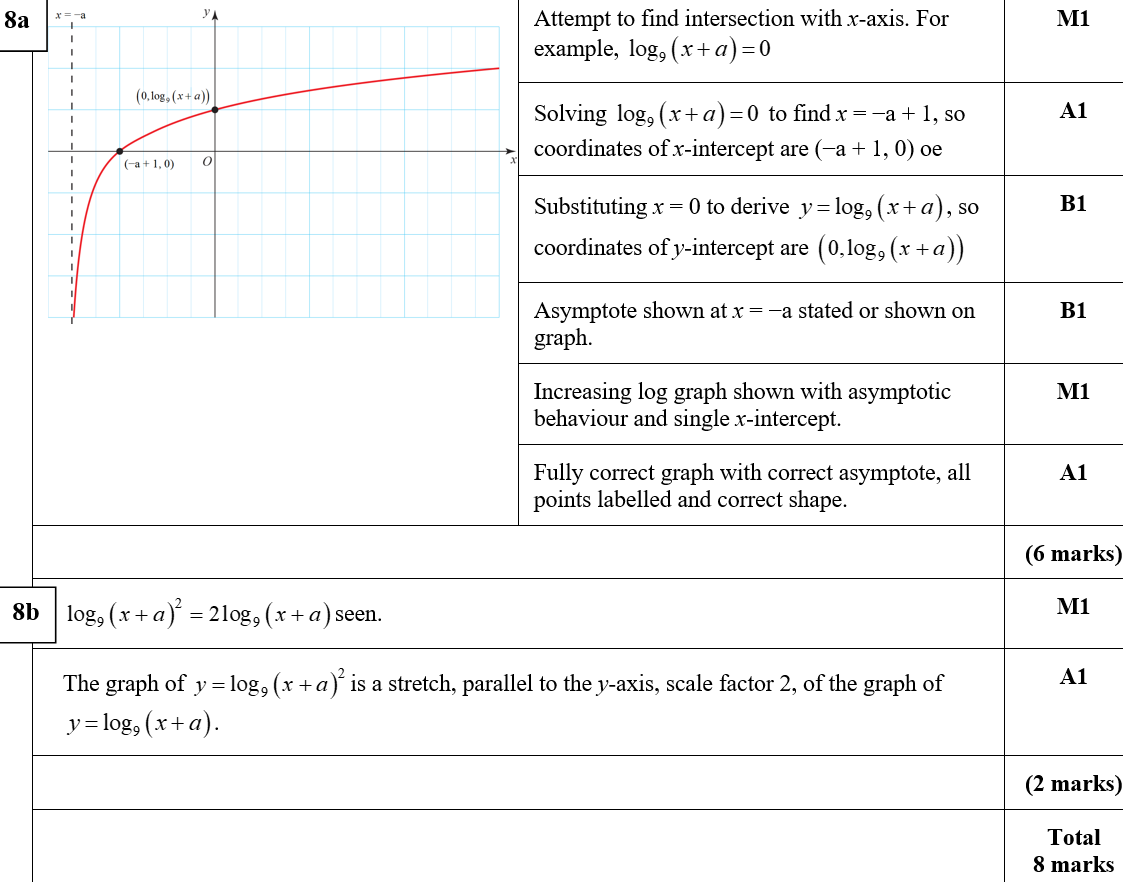 A
B
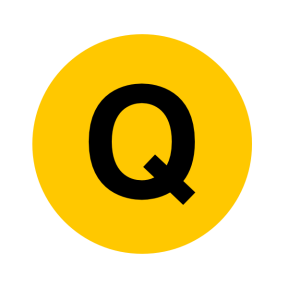 A notes
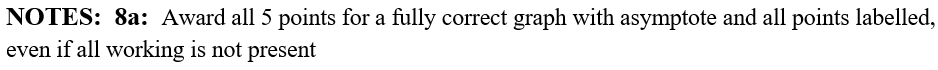 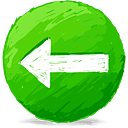 Practice C
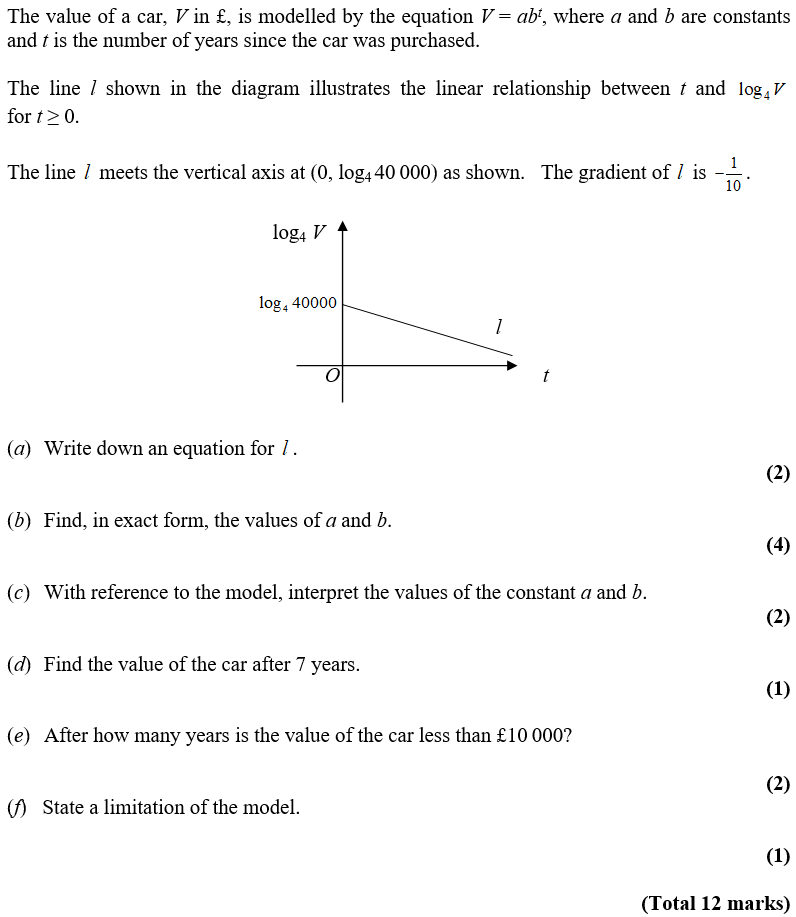 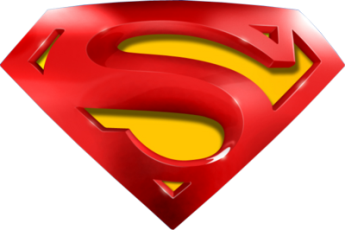 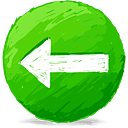 Practice C
A
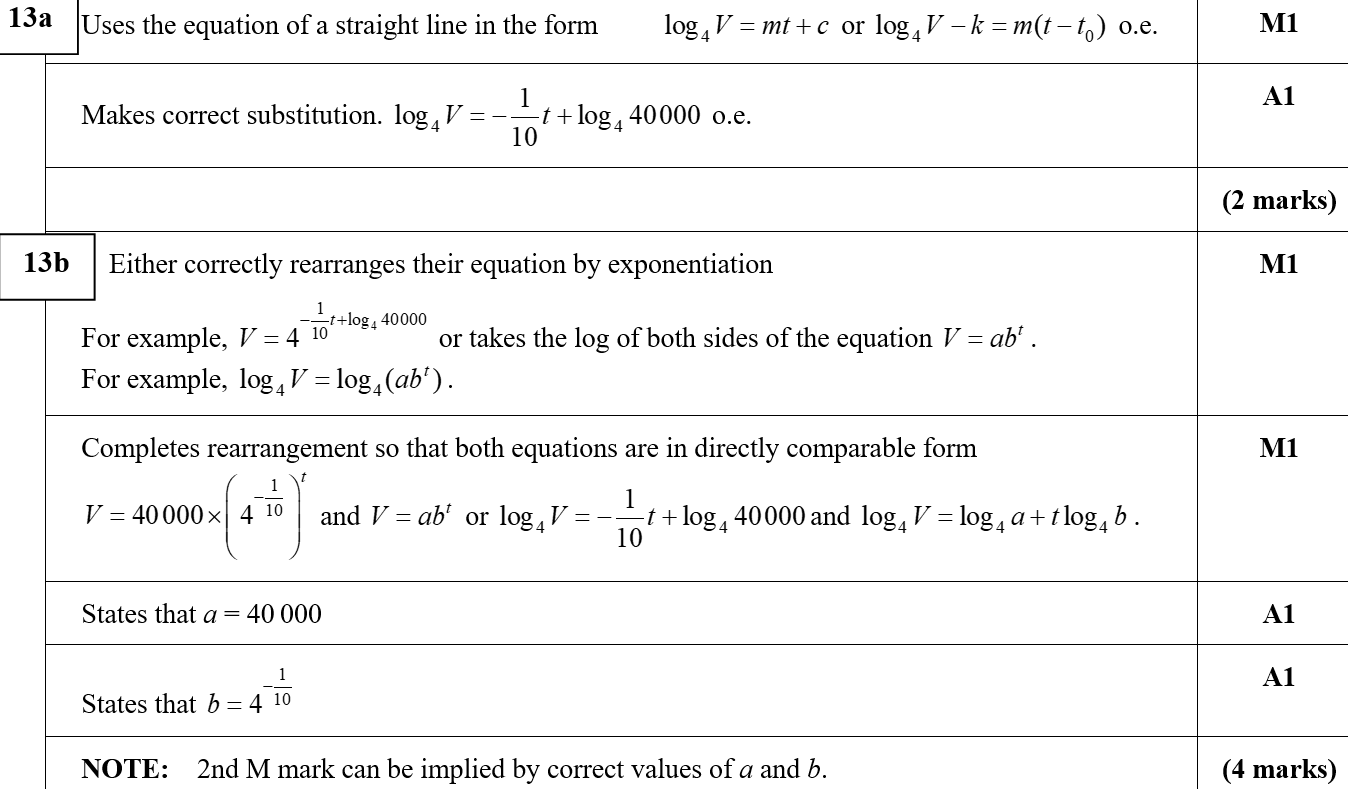 B
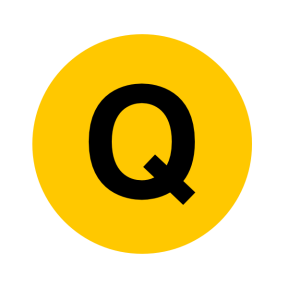 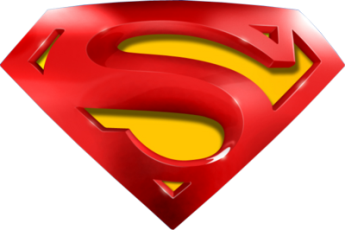 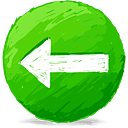 Practice C
C
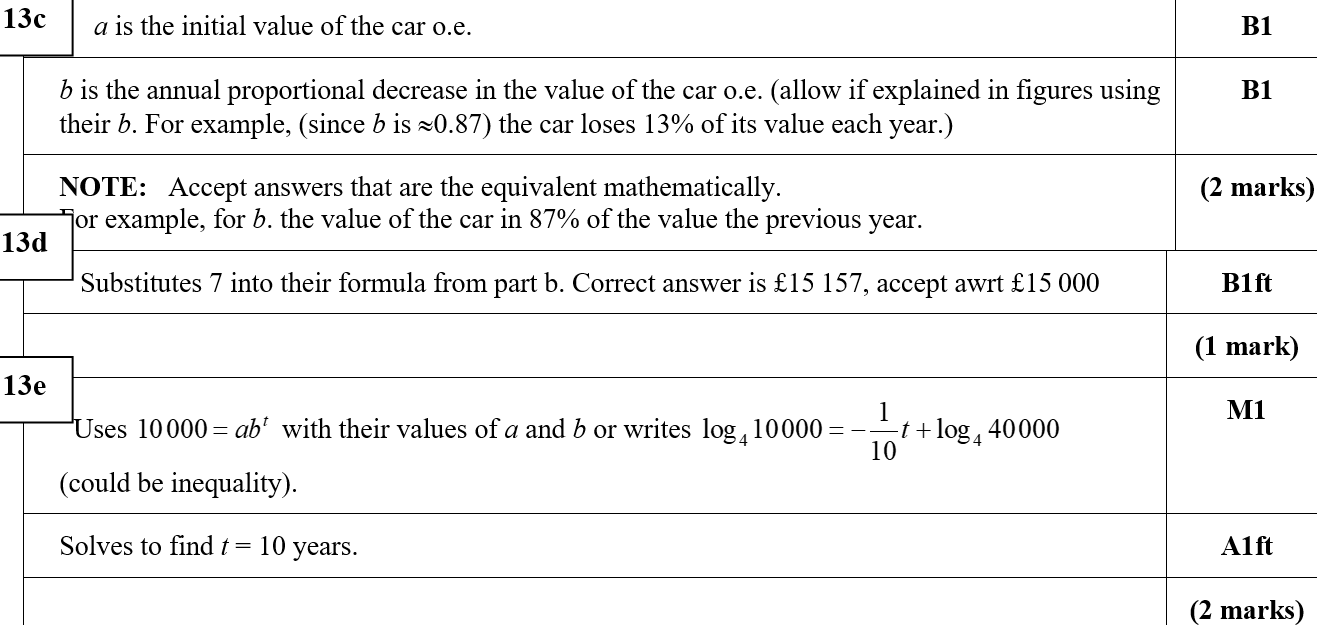 D
C notes
E
F
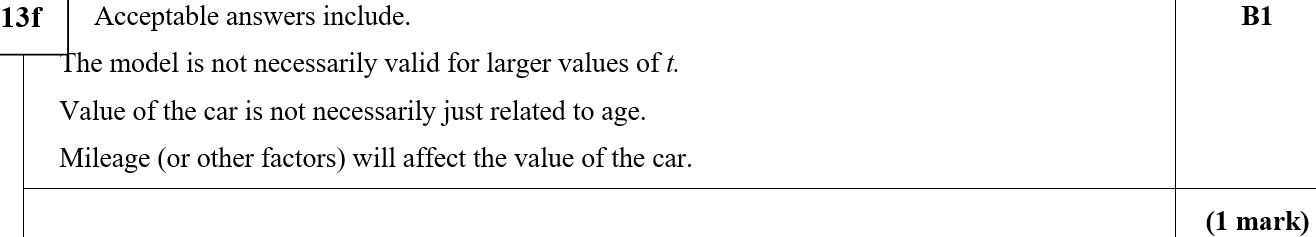 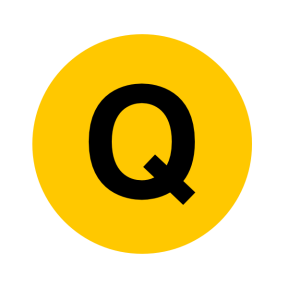 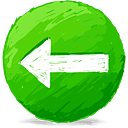 Practice D
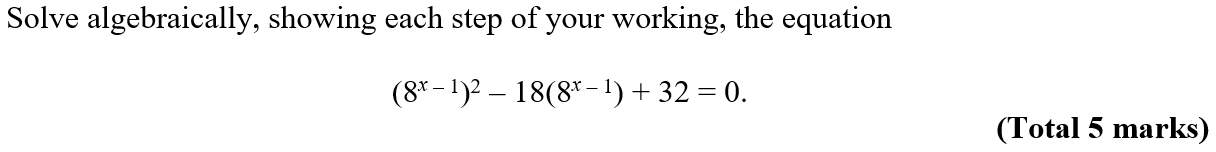 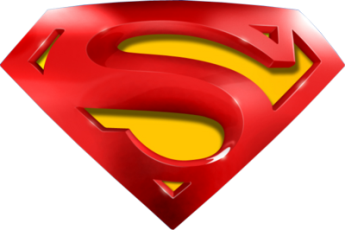 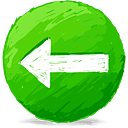 Practice D
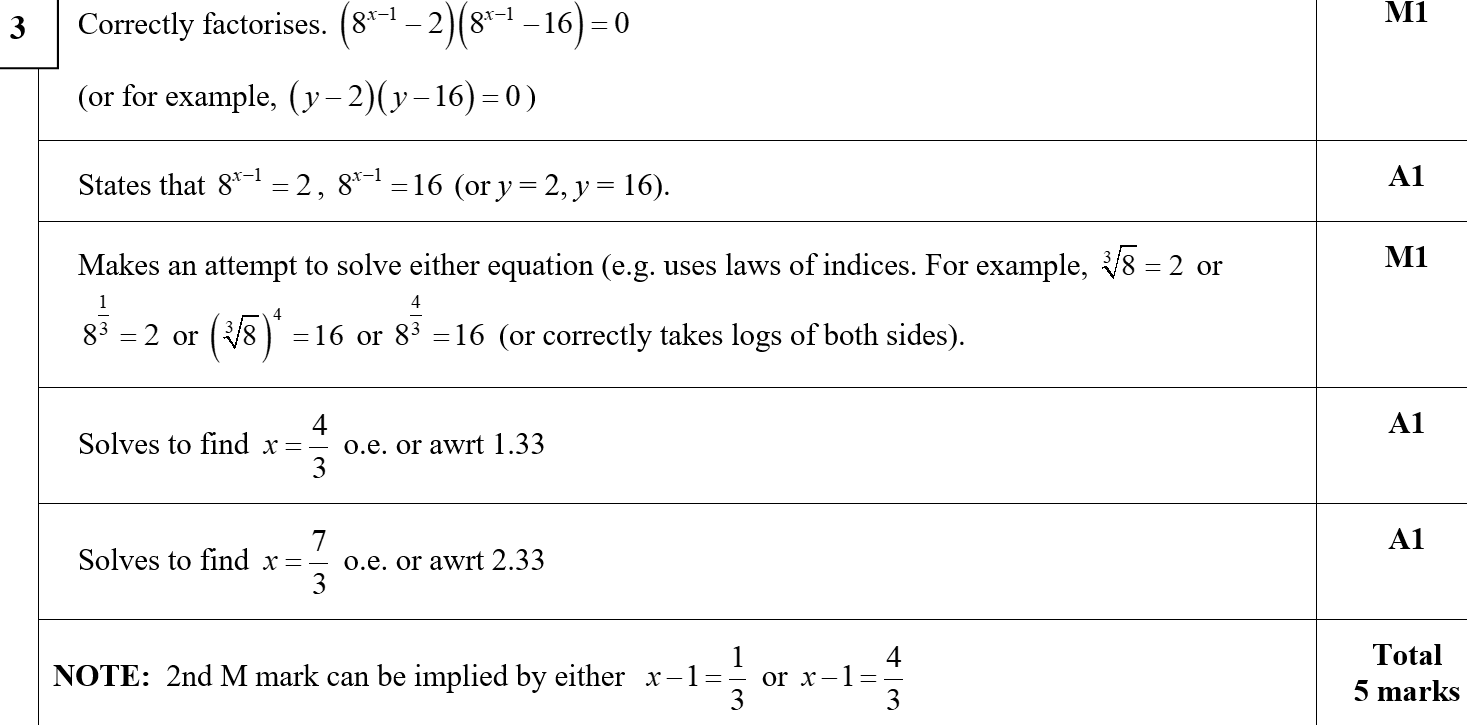 A
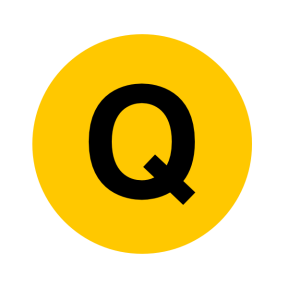 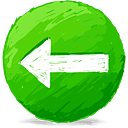 Practice D
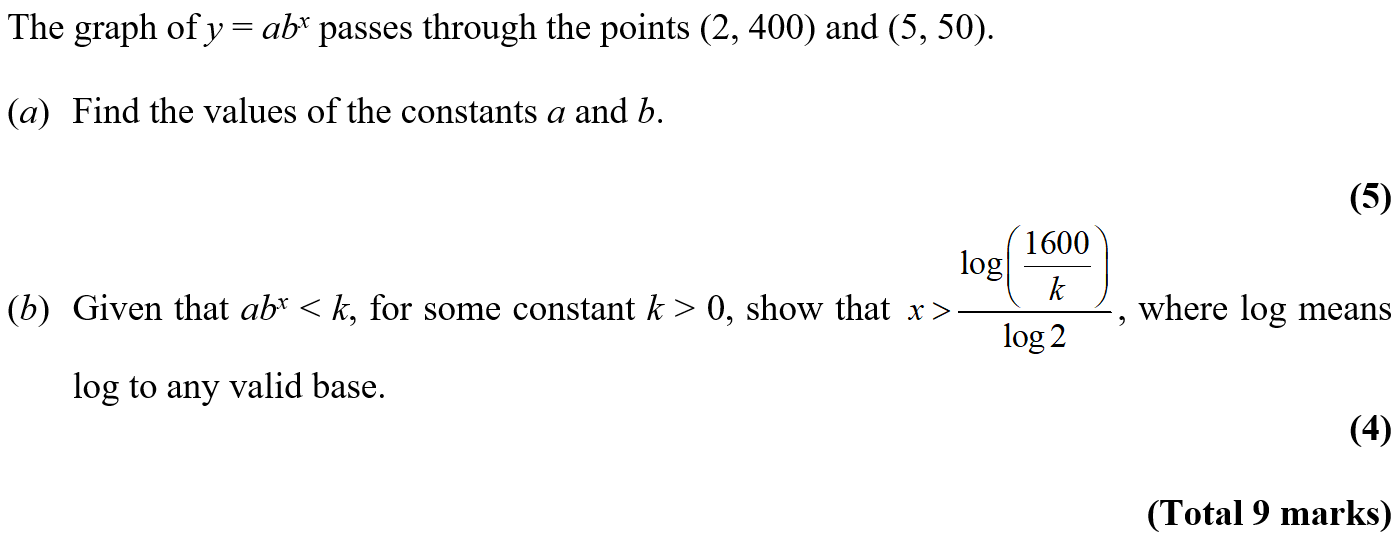 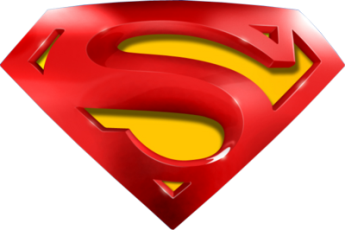 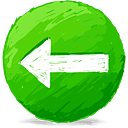 Practice D
A
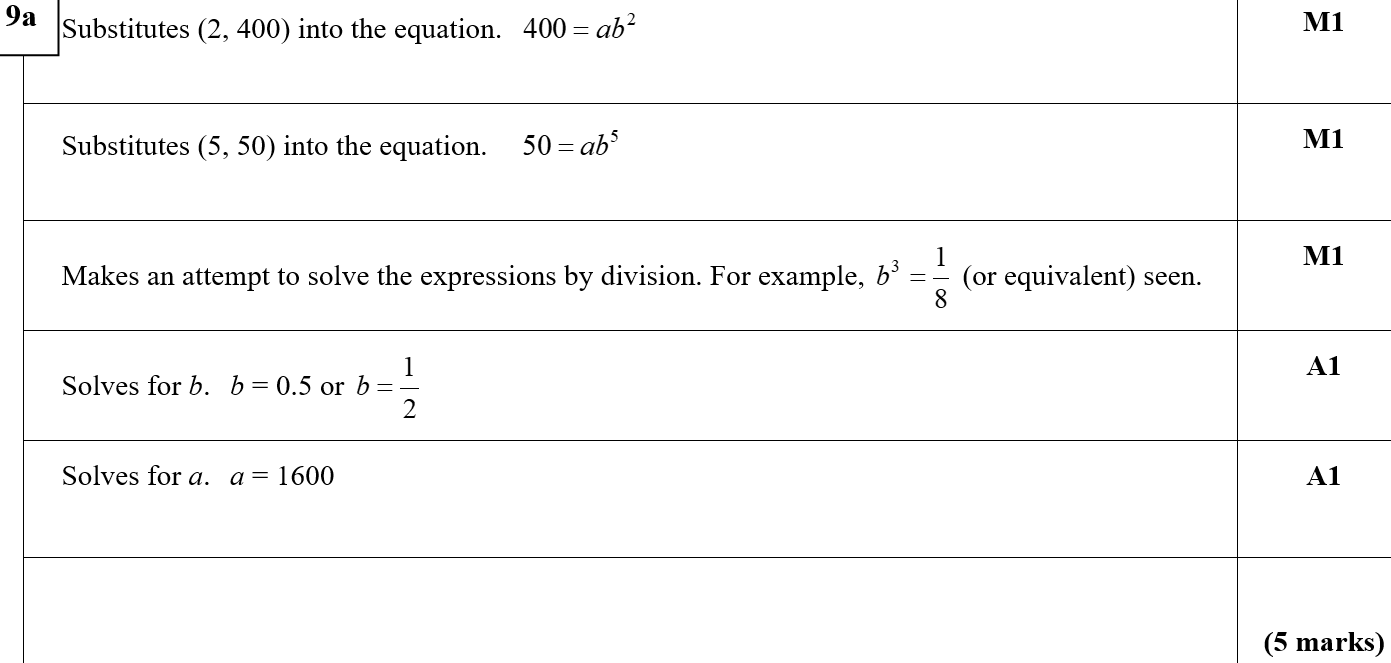 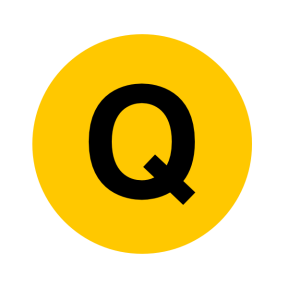 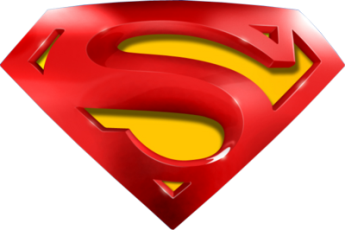 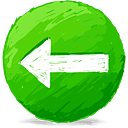 Practice D
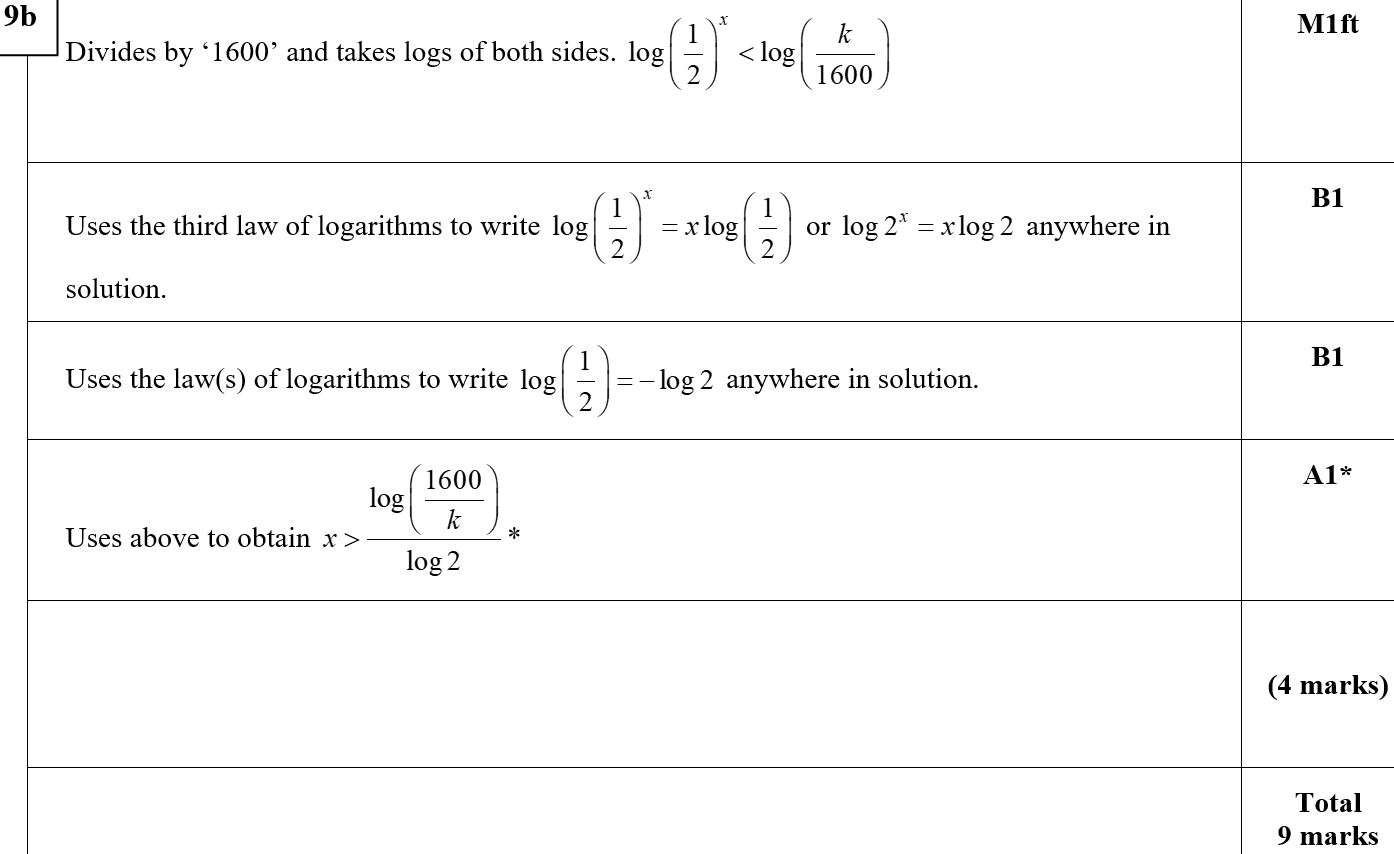 B
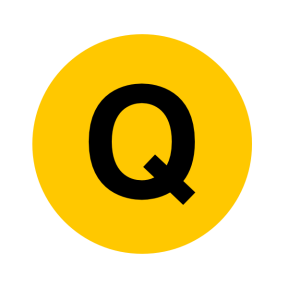 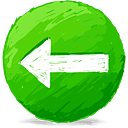 SAM
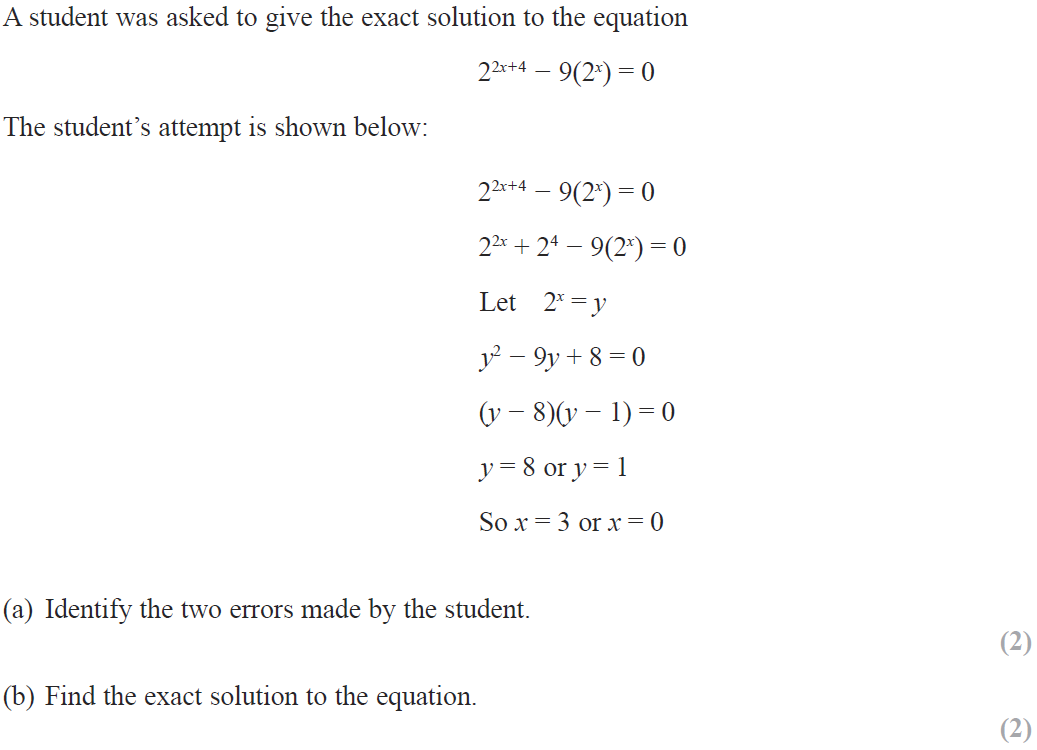 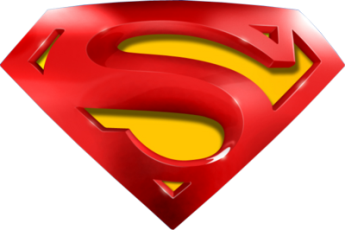 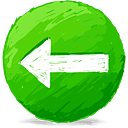 SAM
A
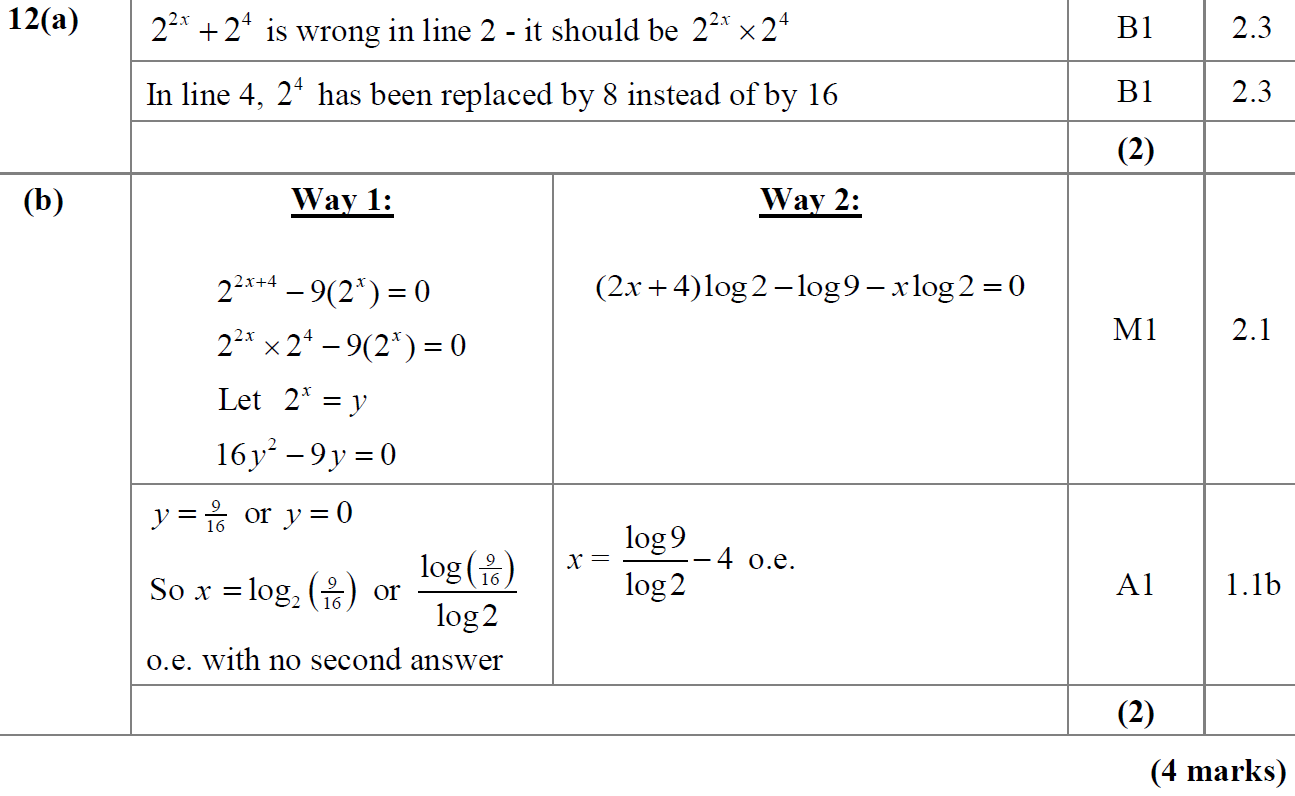 B
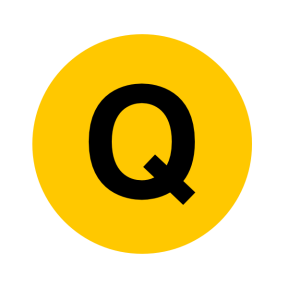 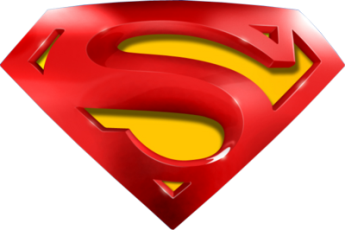 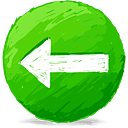 SAM
A notes
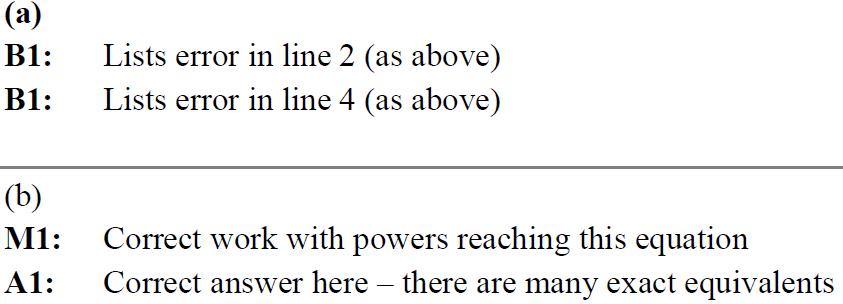 B notes
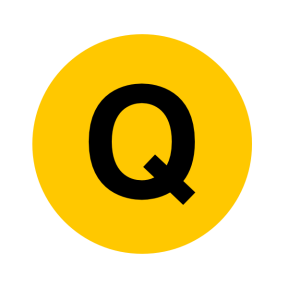 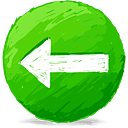 SAM
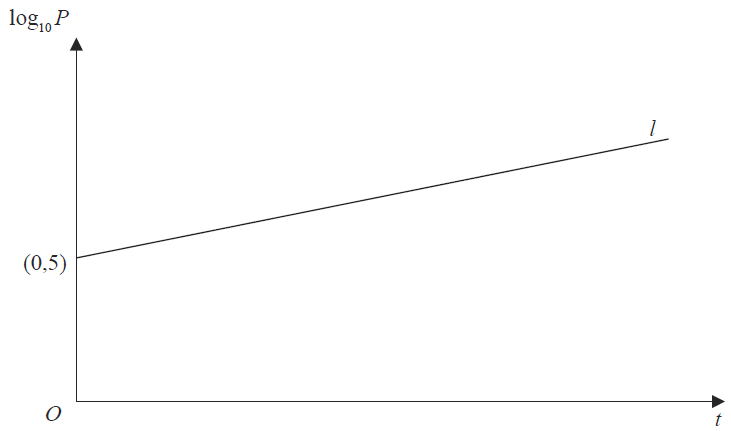 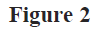 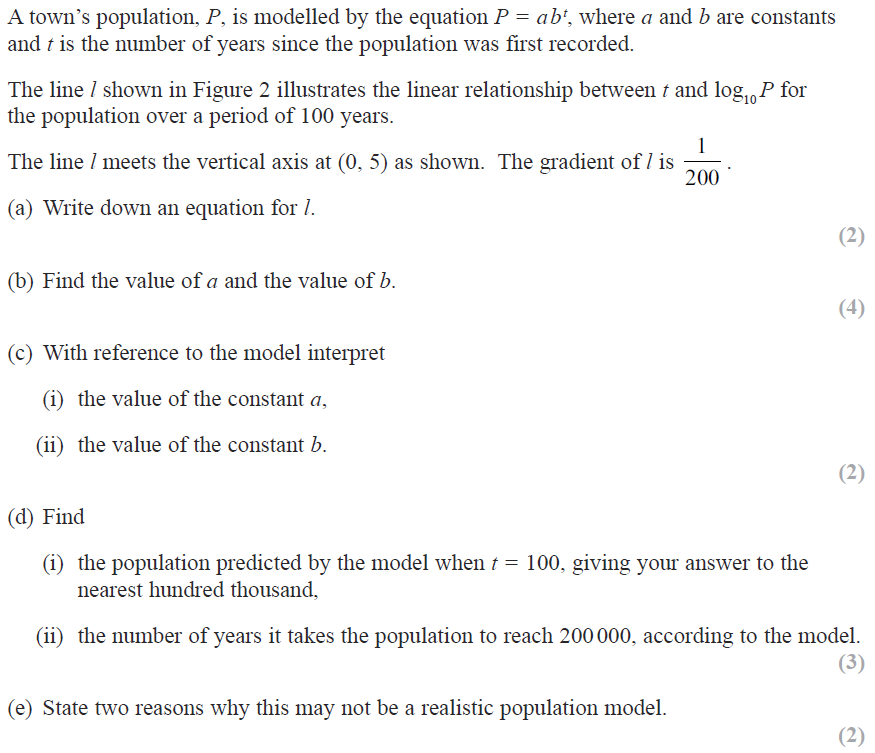 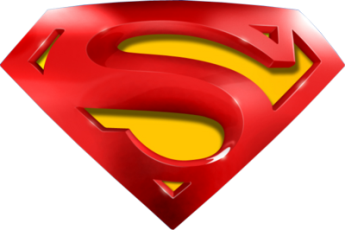 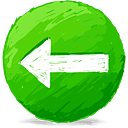 SAM
A
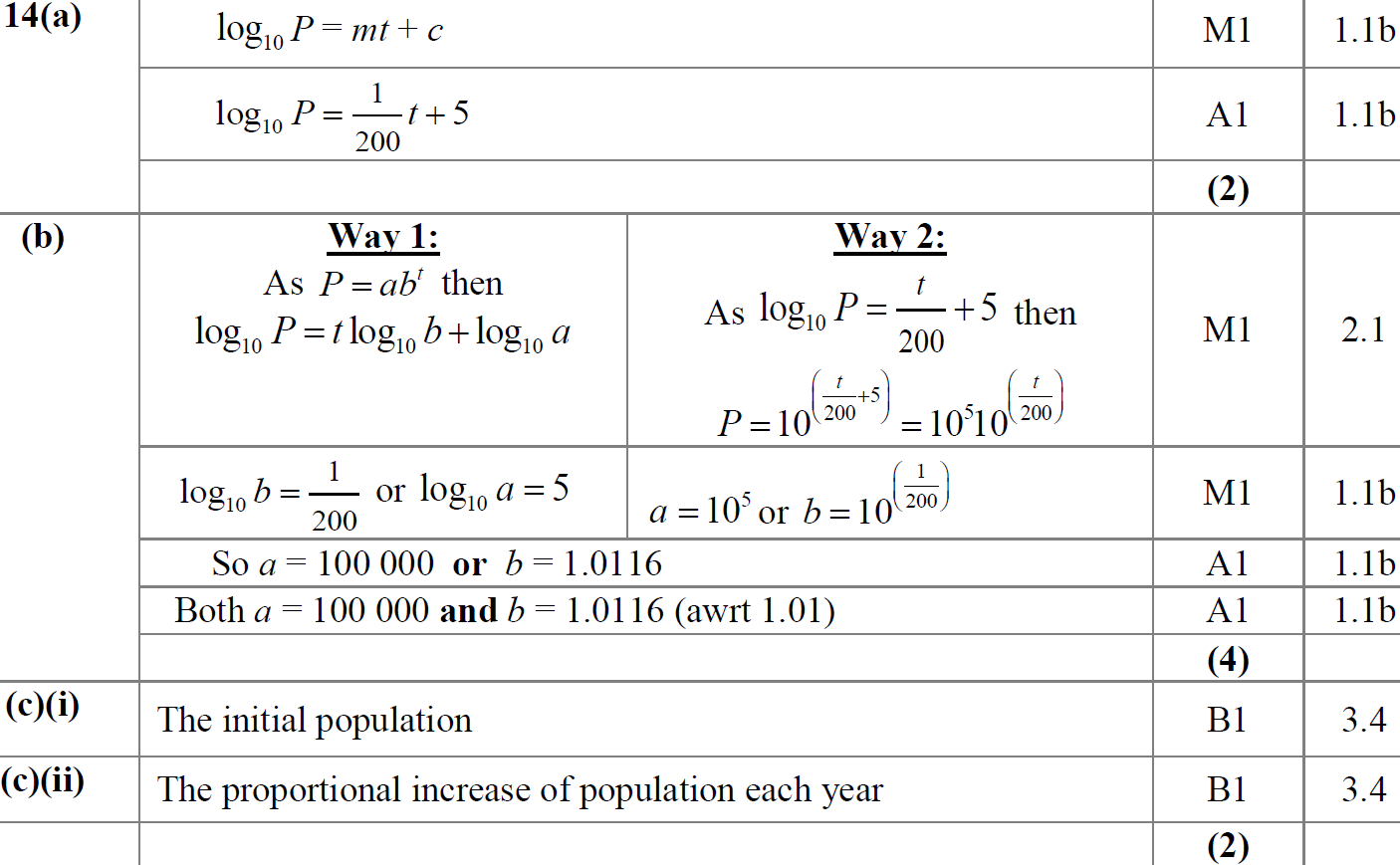 B
C (i)
C (ii)
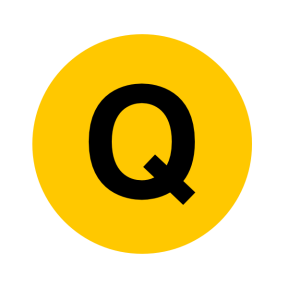 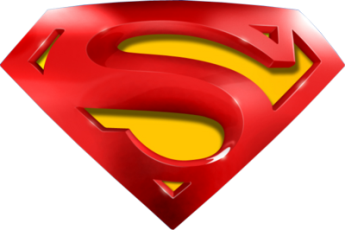 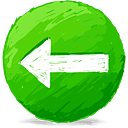 SAM
D (i)
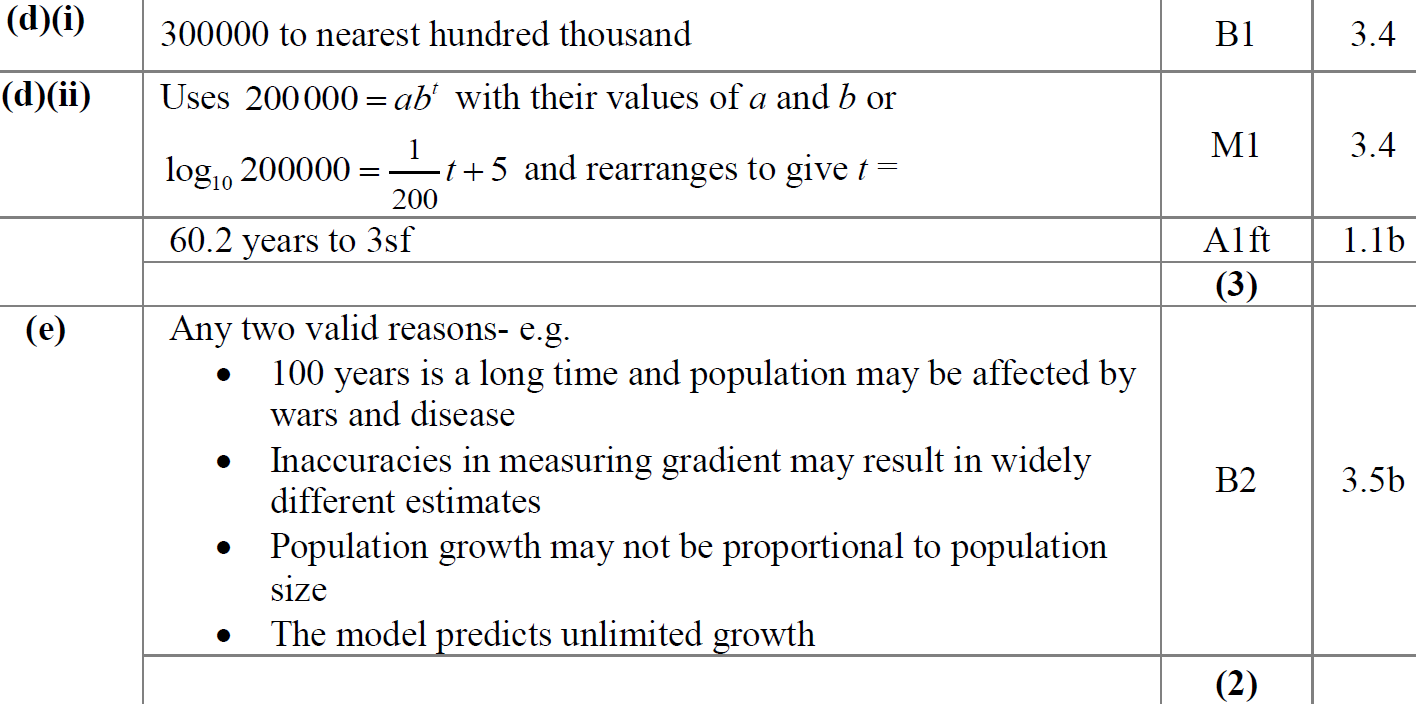 D (ii)
E
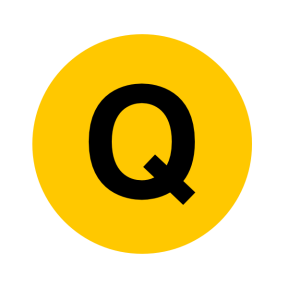 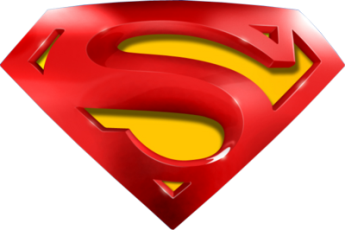 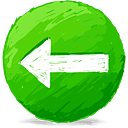 SAM
A  notes
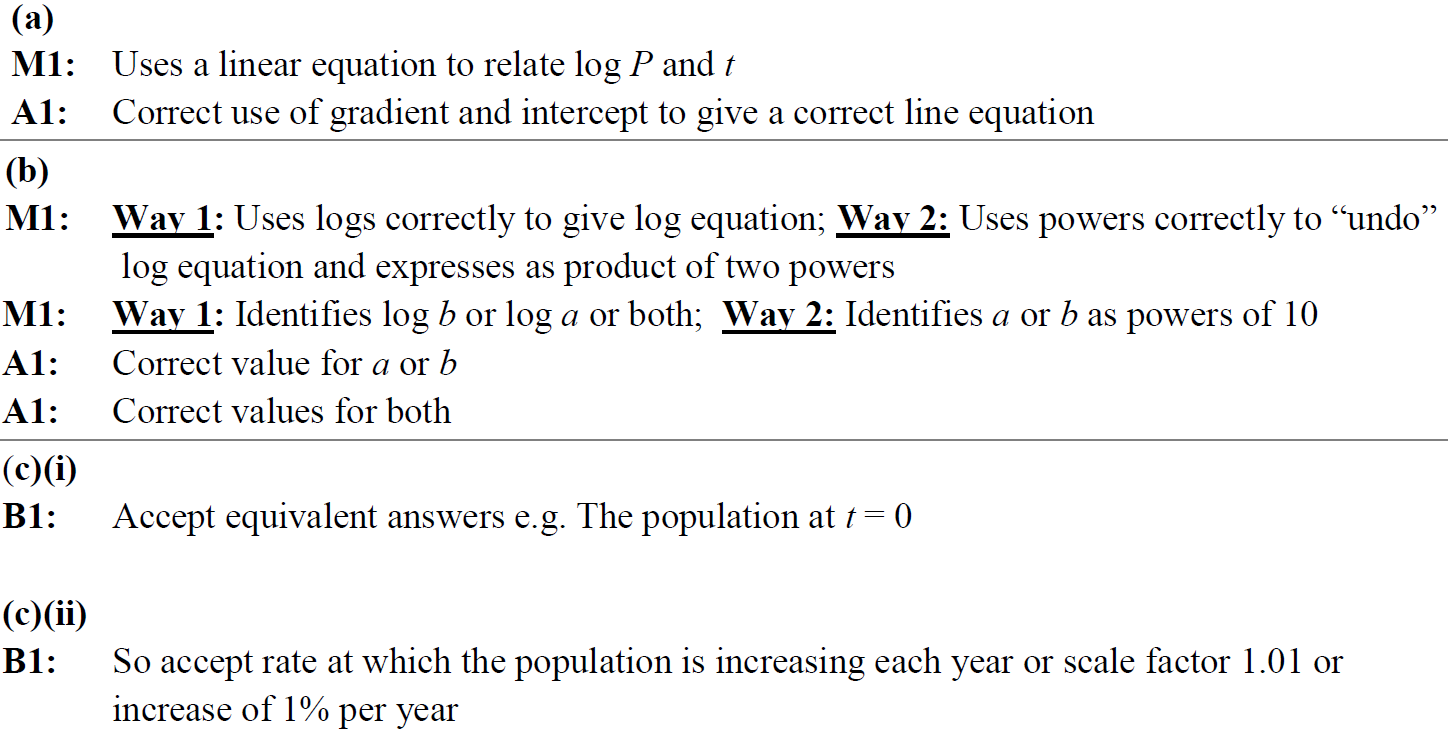 B notes
C (i) notes
C (ii) notes
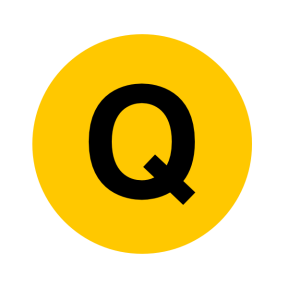 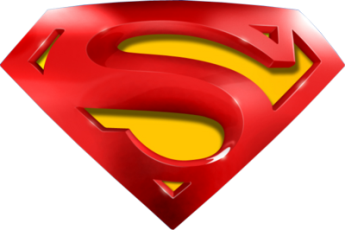 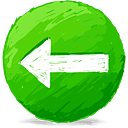 SAM
D (i) notes
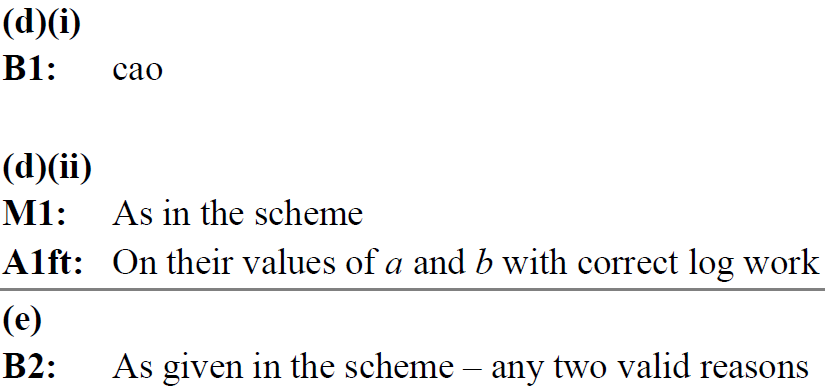 D (ii) notes
E notes
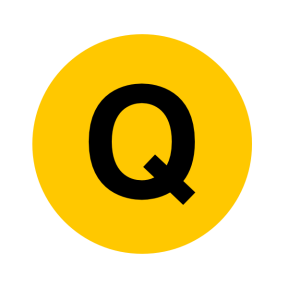 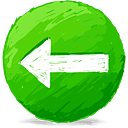 2018
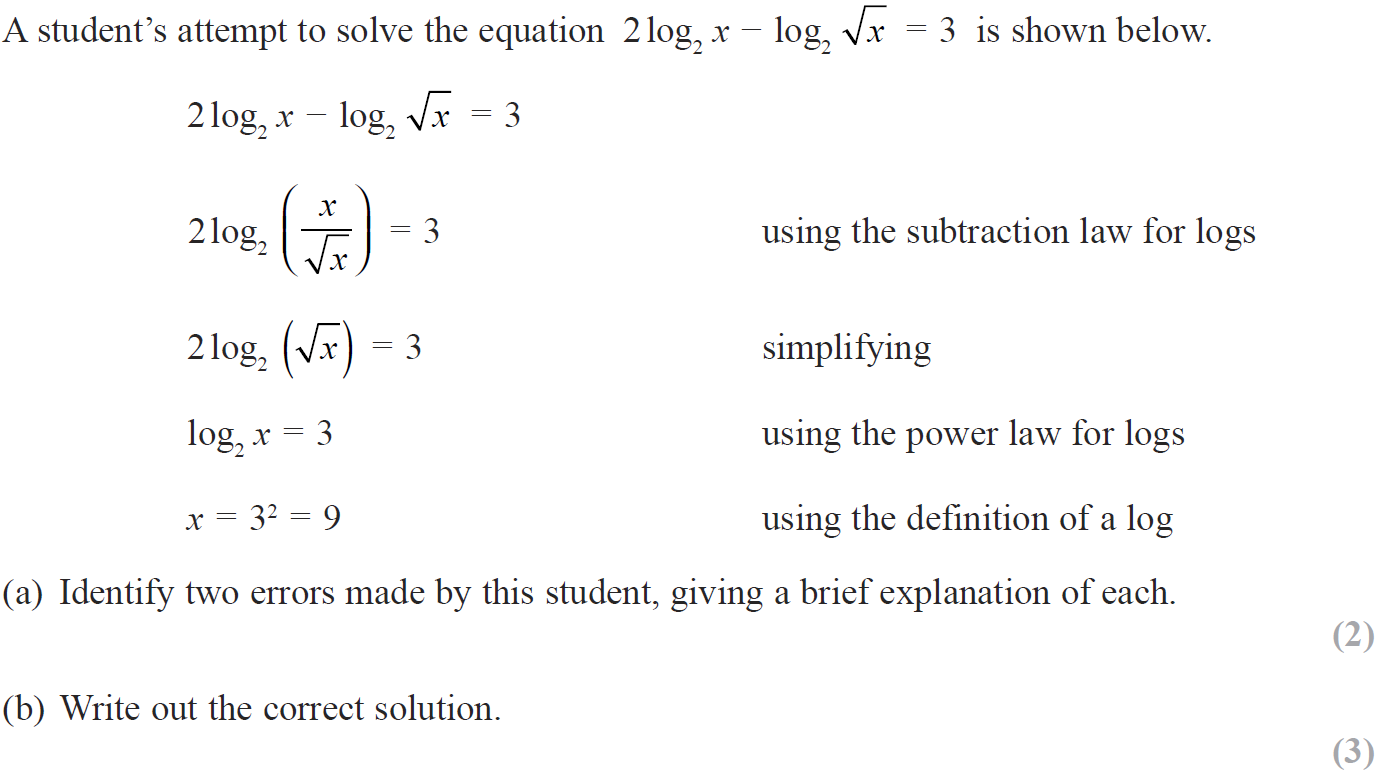 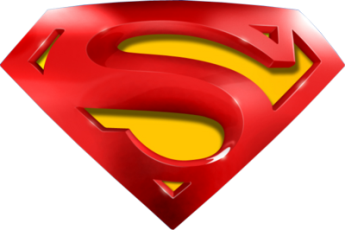 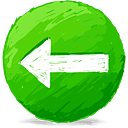 2018
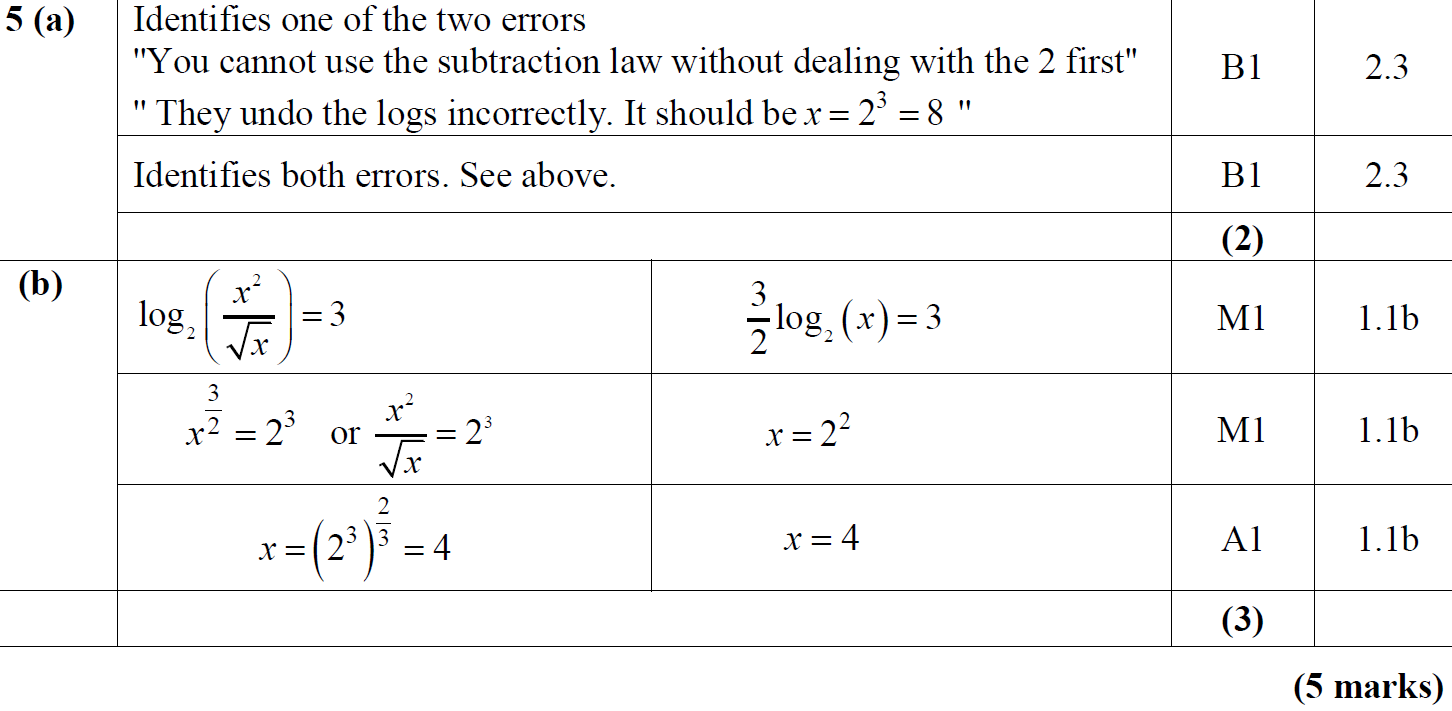 A
B
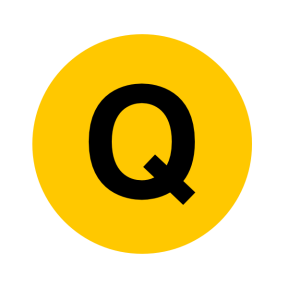 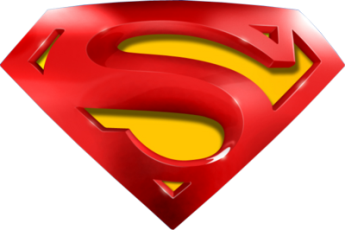 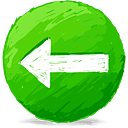 2018
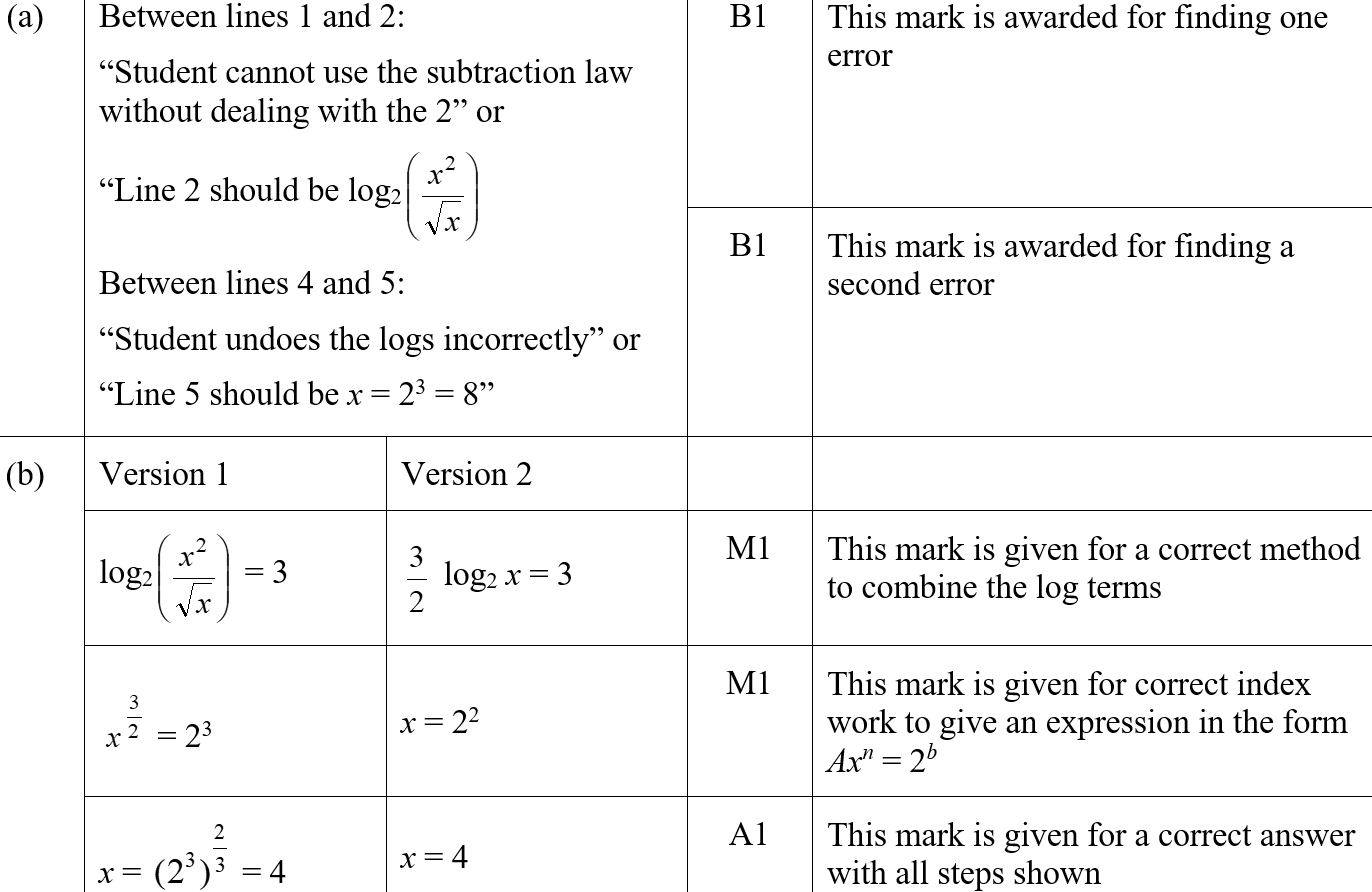 A (SF)
B (SF)
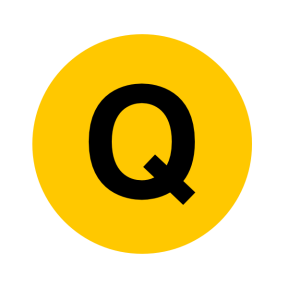 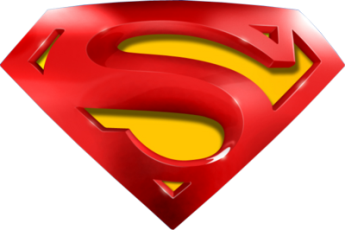 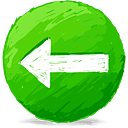 2018
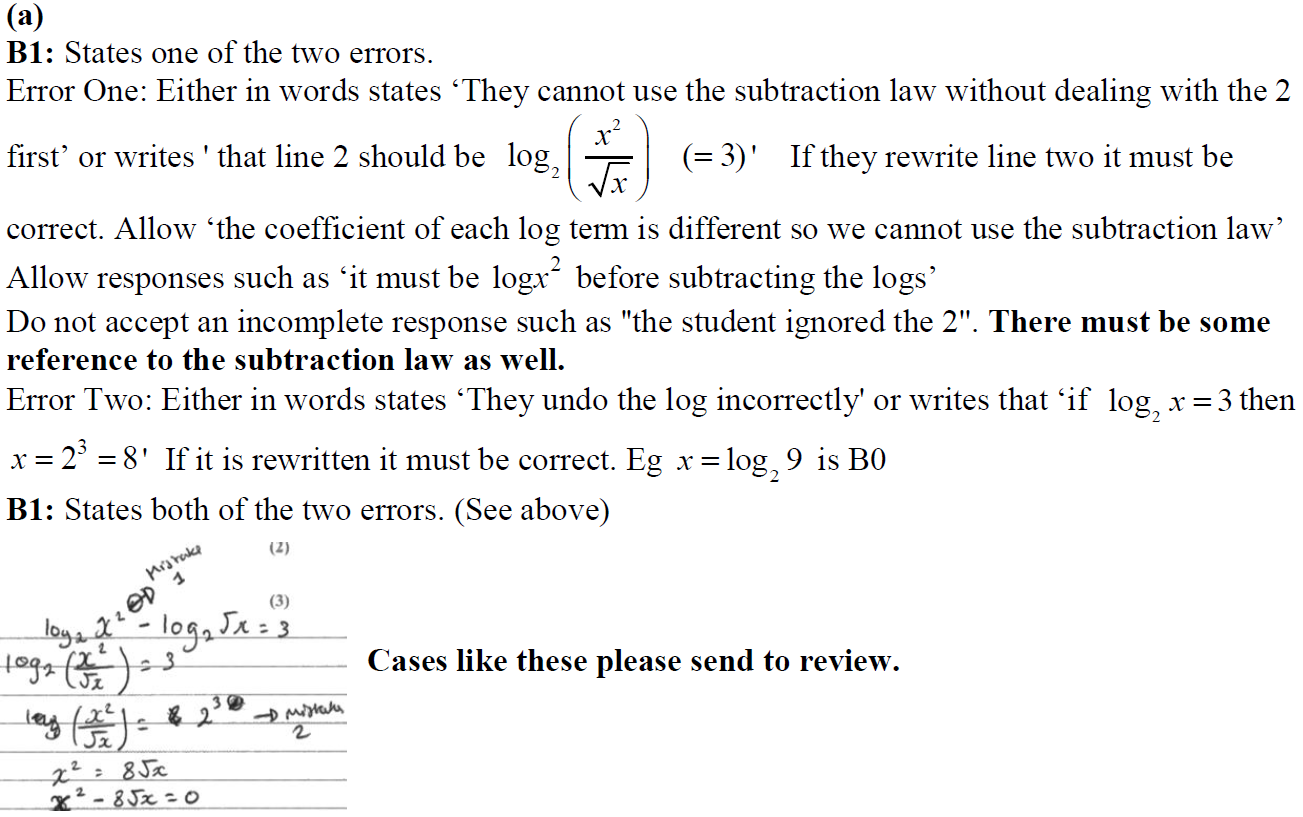 A notes
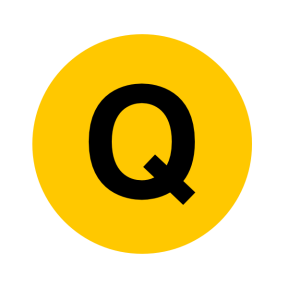 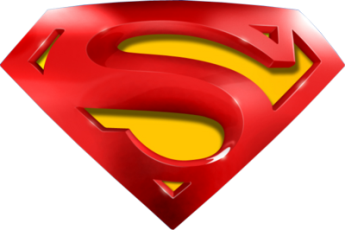 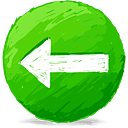 2018
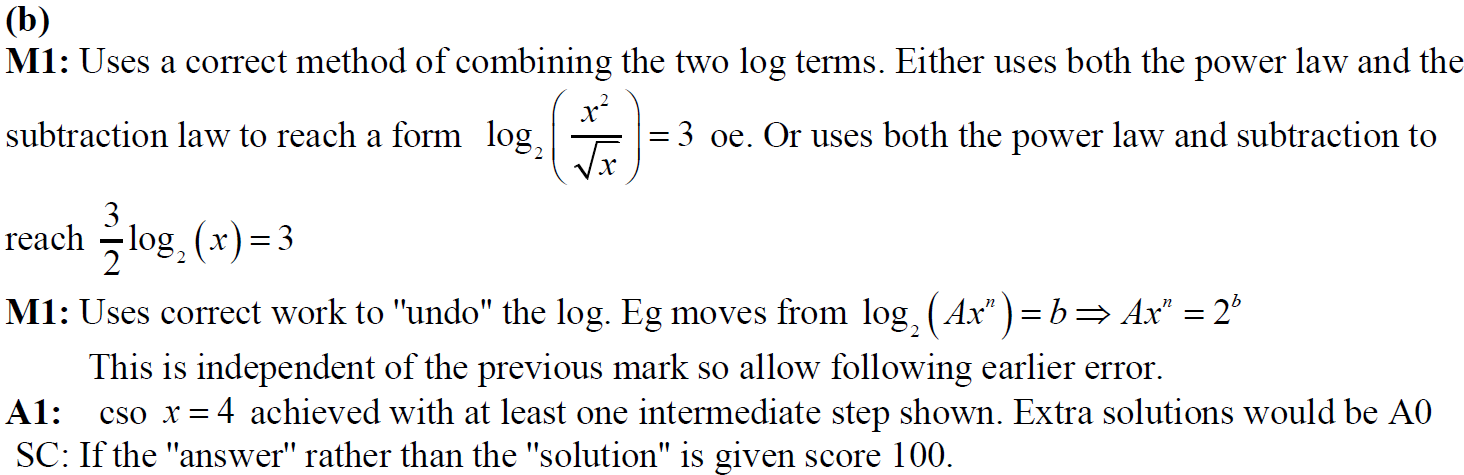 B notes
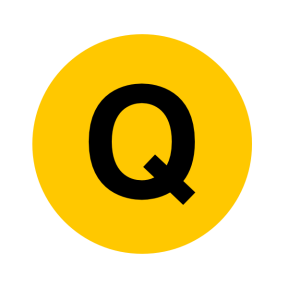 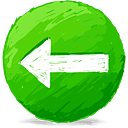 2018
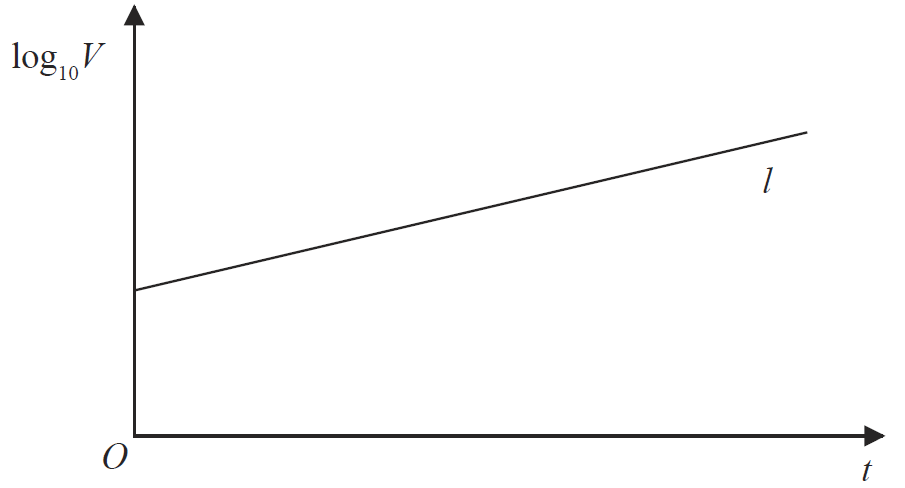 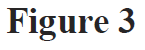 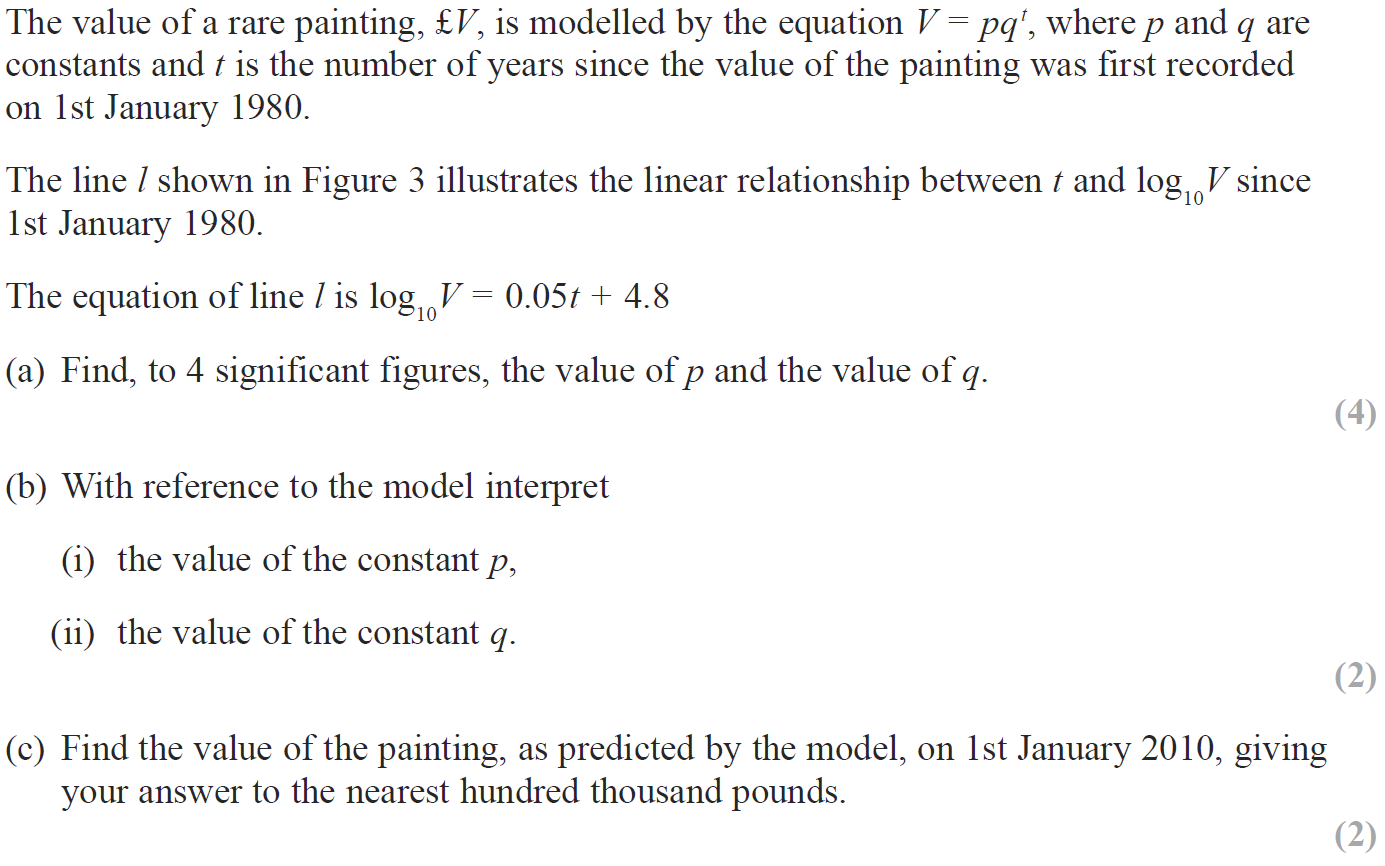 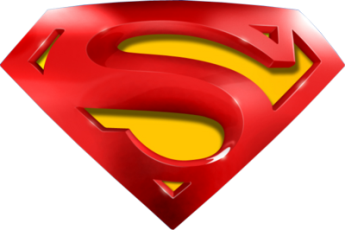 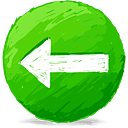 2018
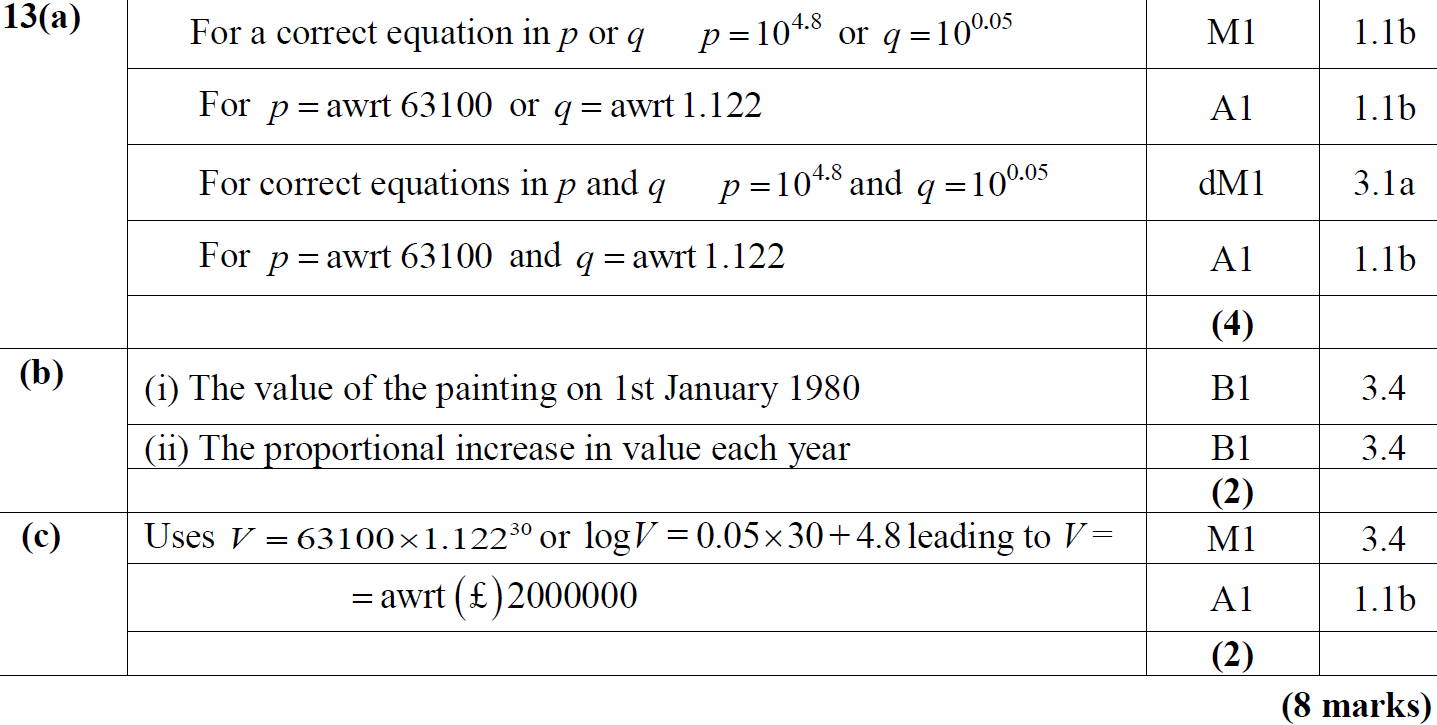 A
B (i)
B (ii)
C
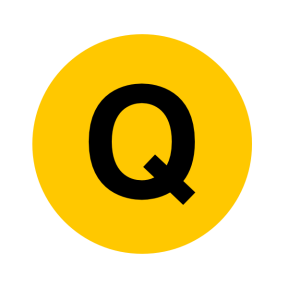 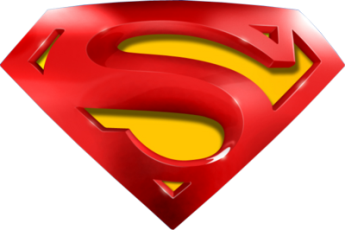 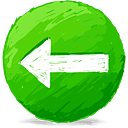 2018
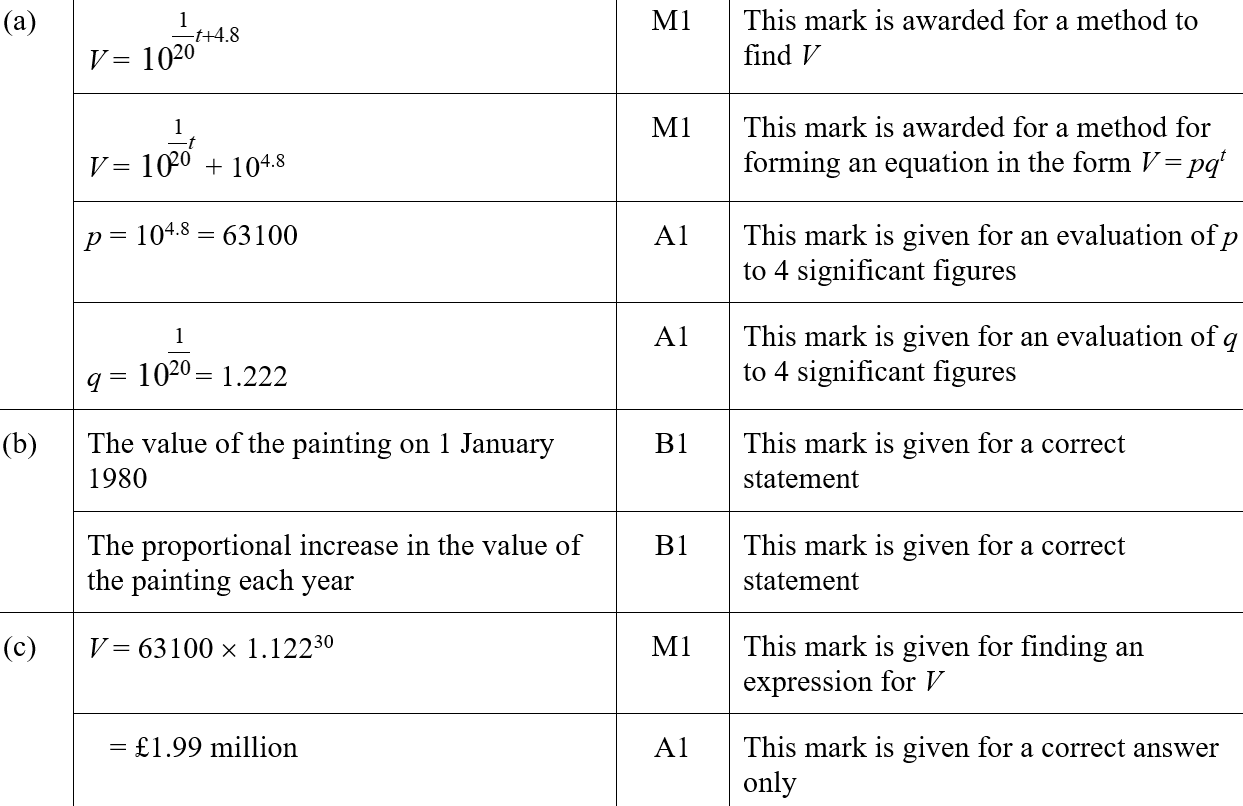 A (SF)
B (i) (SF)
B (ii) (SF)
C (SF)
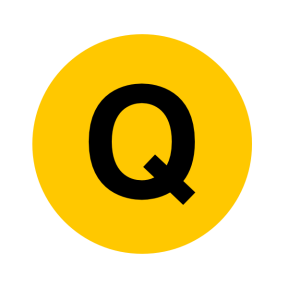 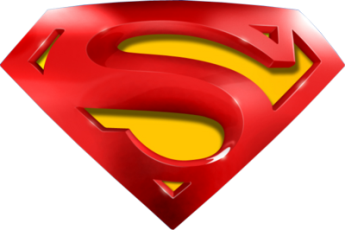 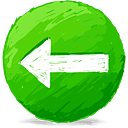 2018
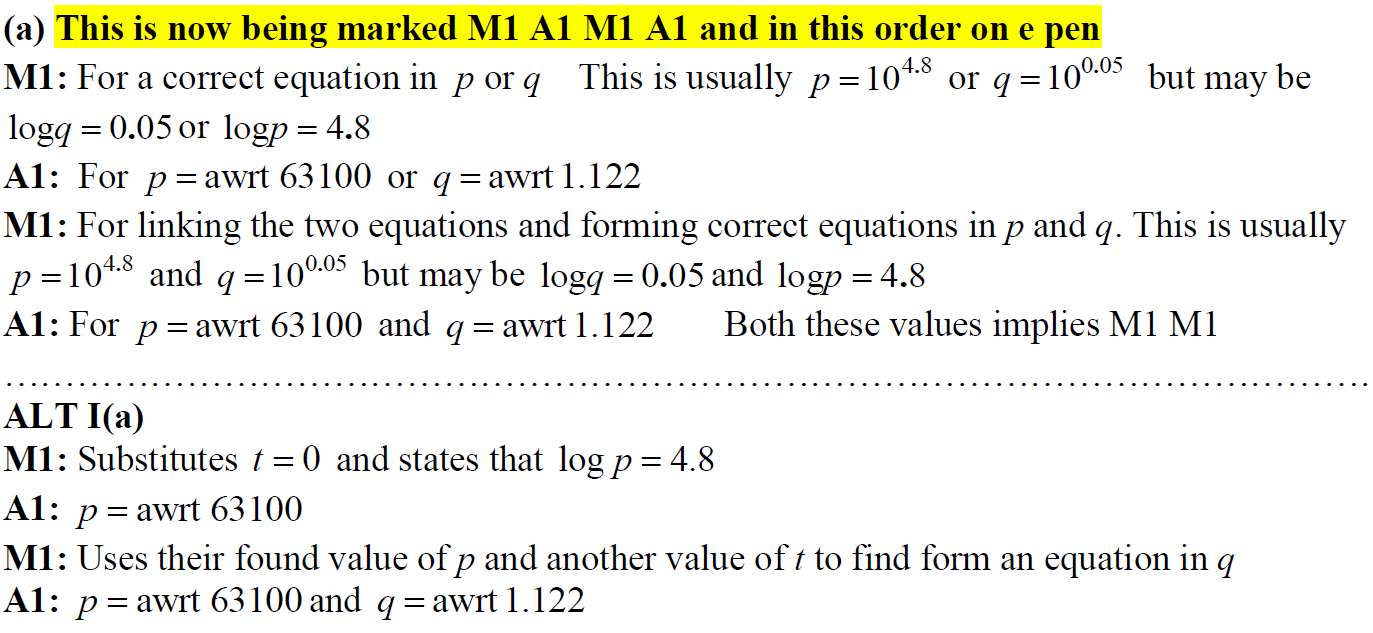 A notes
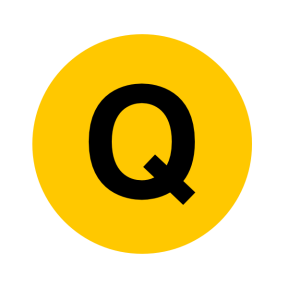 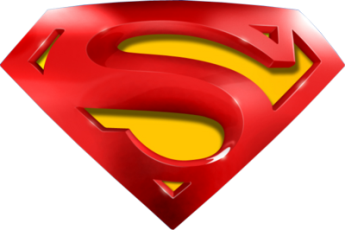 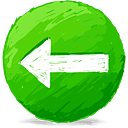 New Spec Q’s
Old Spec Logs and Exponentials
May 2006
Jan 2010
May 2013
Jan 2007
June 2010
May 2014
May 2007
Jan 2011
May 2015
Jan 2008
May 2011
May 2016
June 2008
Jan 2012
May 2017 (i)
Jan 2009
May 2012
May 2017 (ii)
June 2009
Jan 2013
May 2018
May 2006
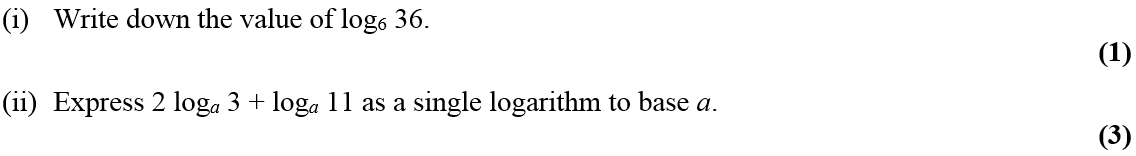 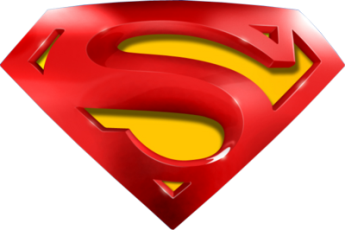 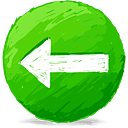 May 2006
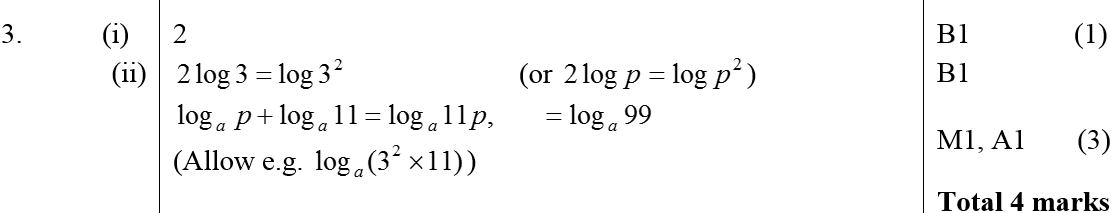 i
ii
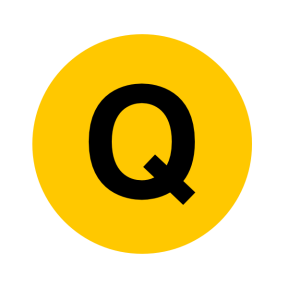 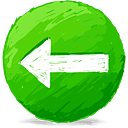 Jan 2007
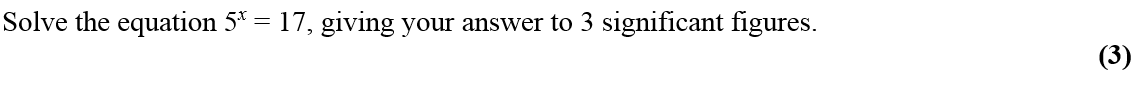 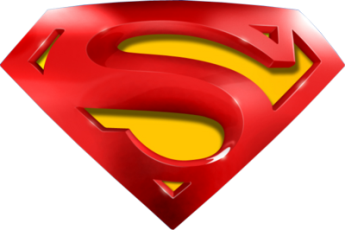 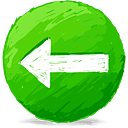 Jan 2007
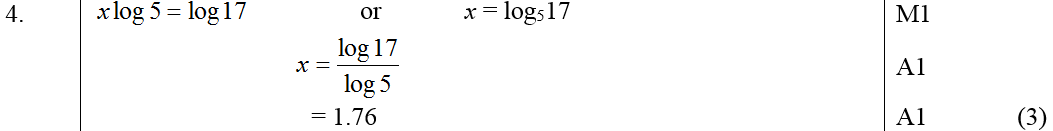 A
Notes
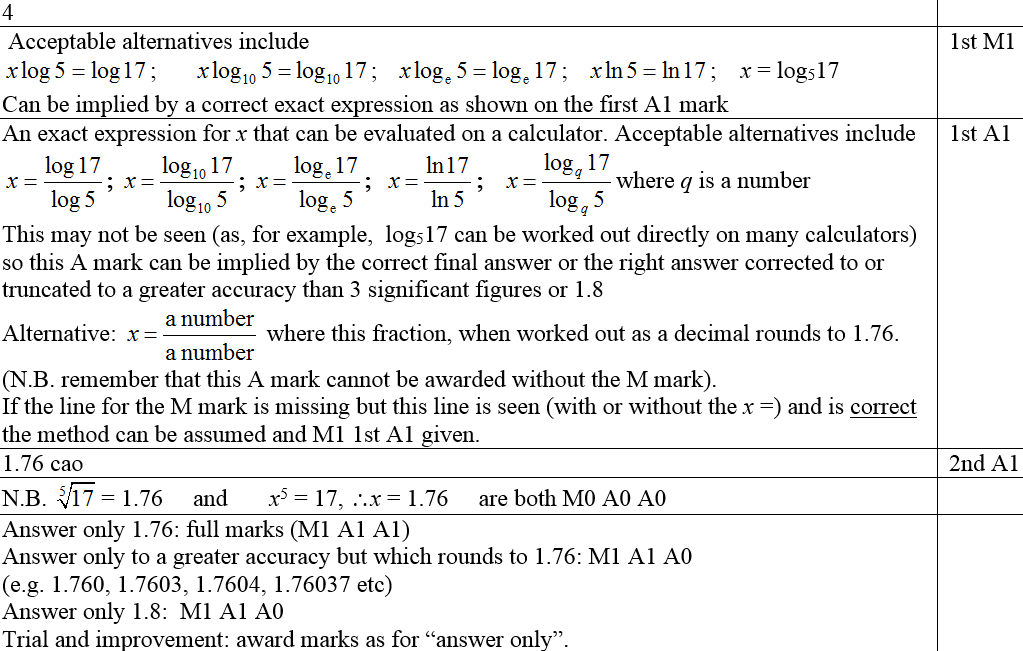 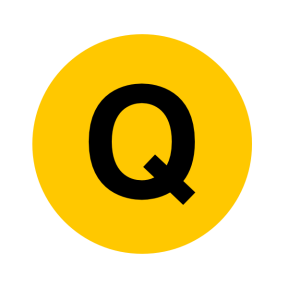 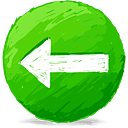 Possible Ans
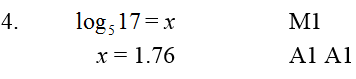 May 2007
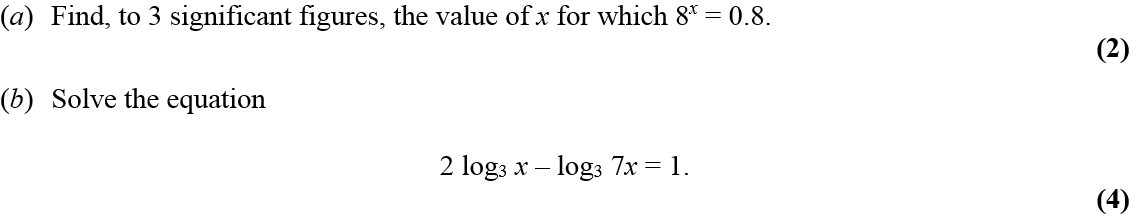 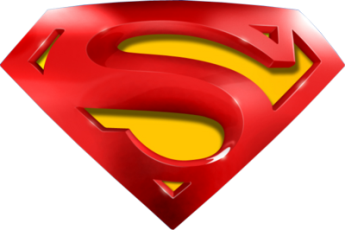 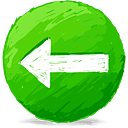 May 2007
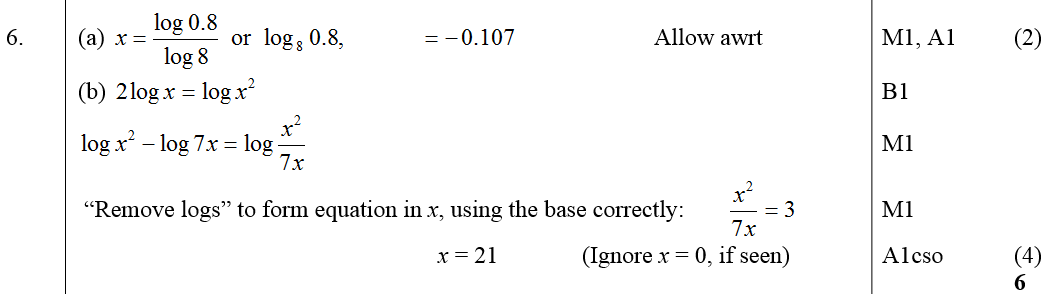 A
B
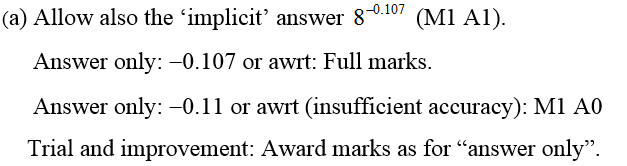 A notes
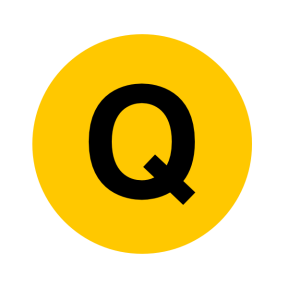 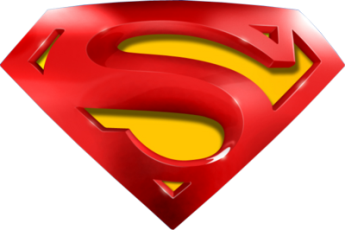 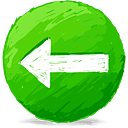 May 2007
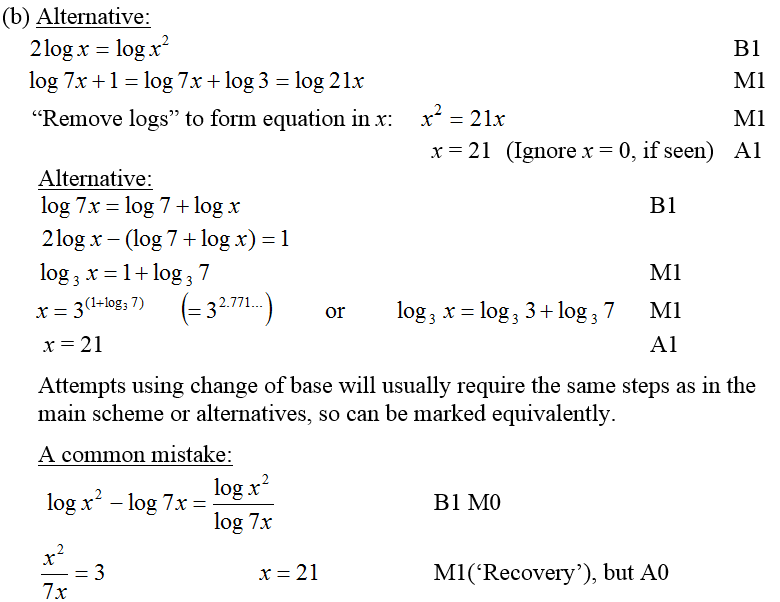 B notes
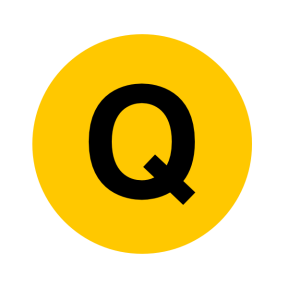 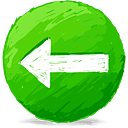 Jan 2008
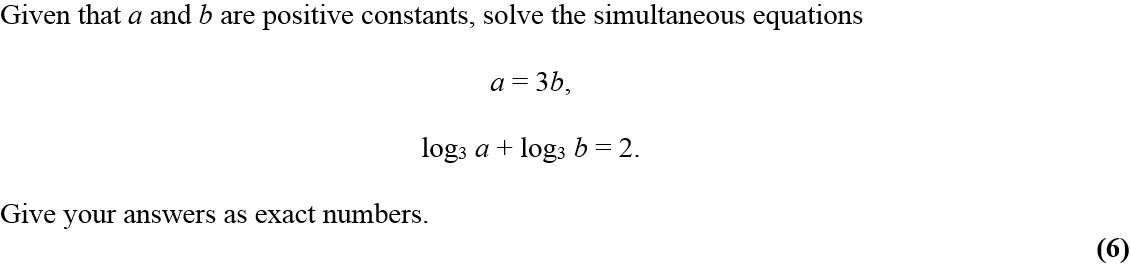 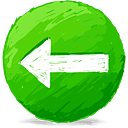 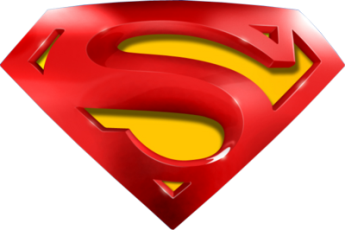 Jan 2008
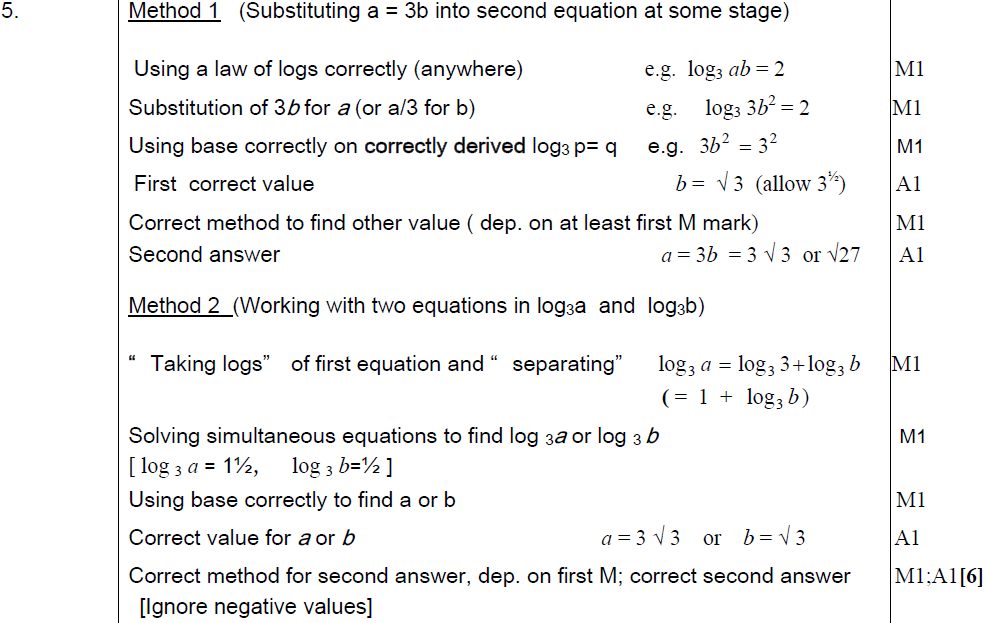 Method 1
Method 2
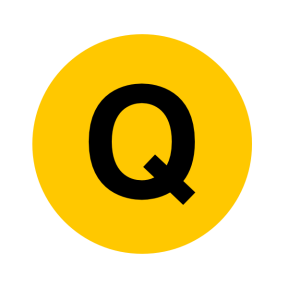 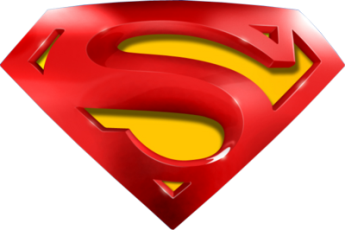 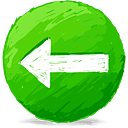 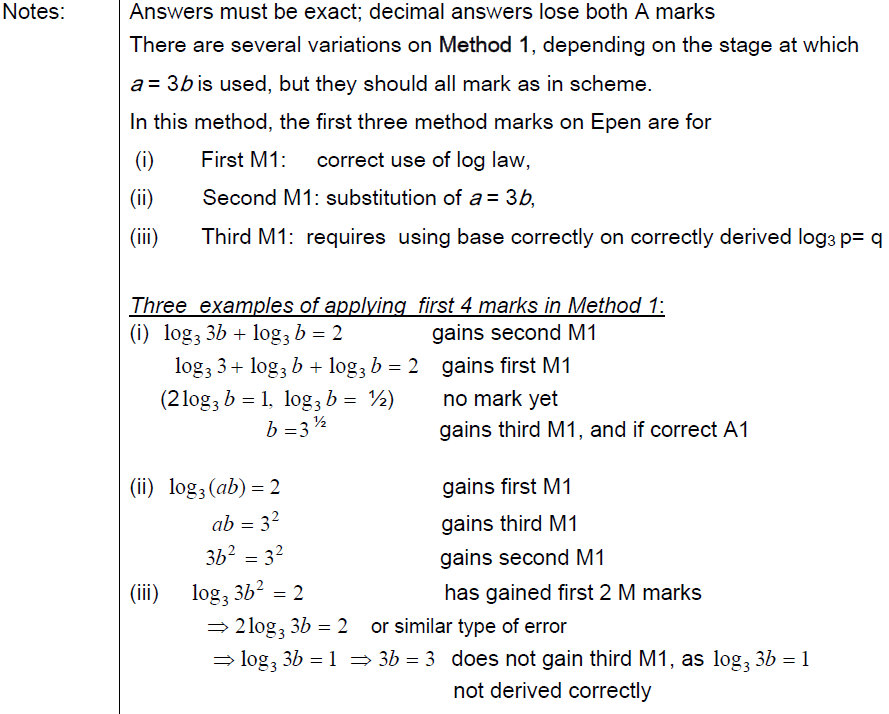 Notes
Jan 2008
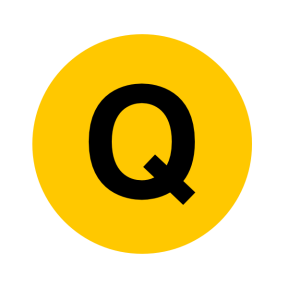 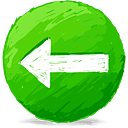 June 2008
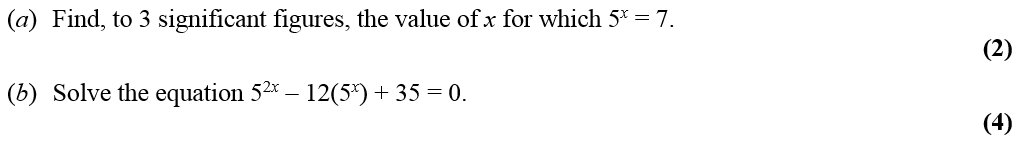 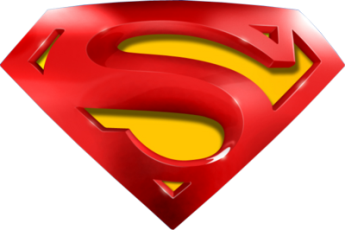 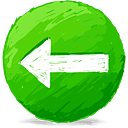 June 2008
A
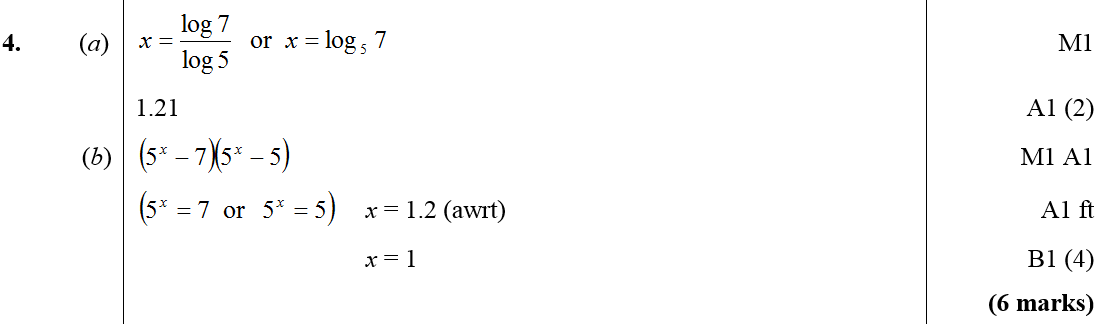 B
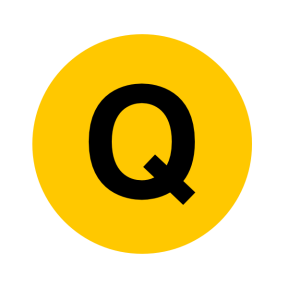 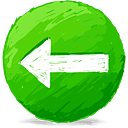 Jan 2009
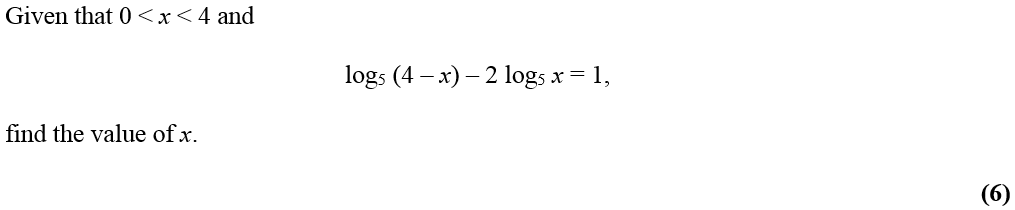 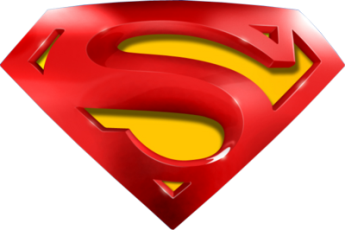 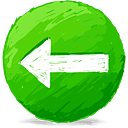 Jan 2009
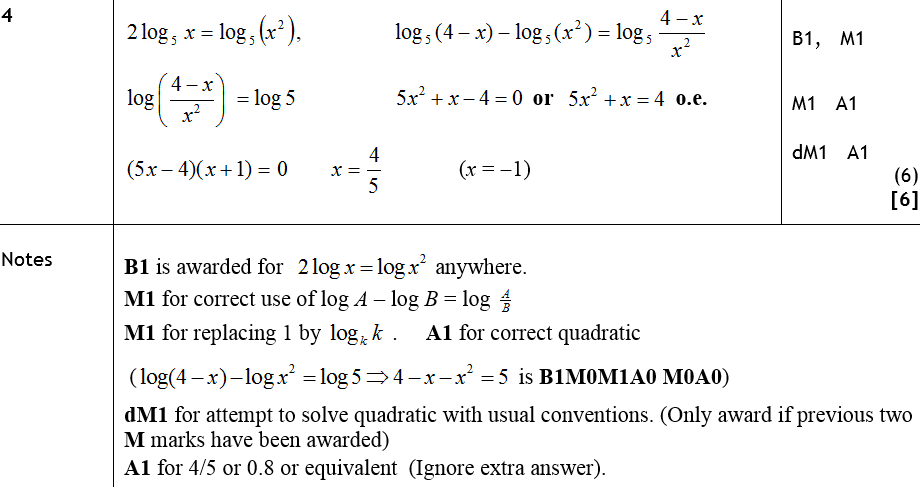 A
Notes
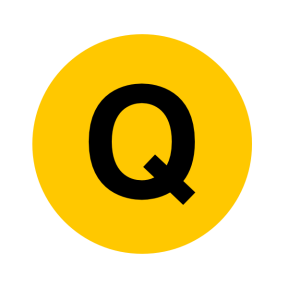 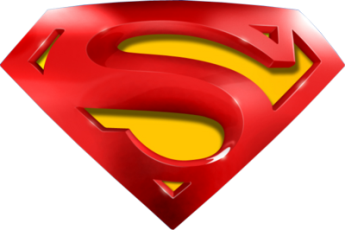 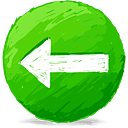 Jan 2009
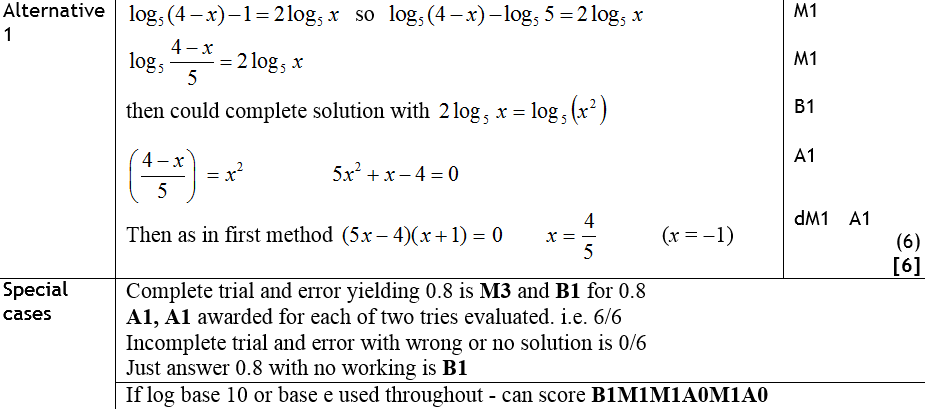 Alternative Methods
Special Cases
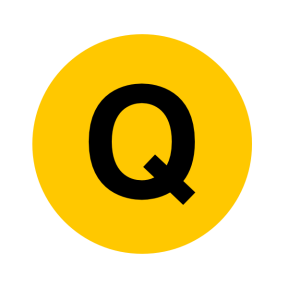 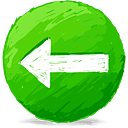 June 2009
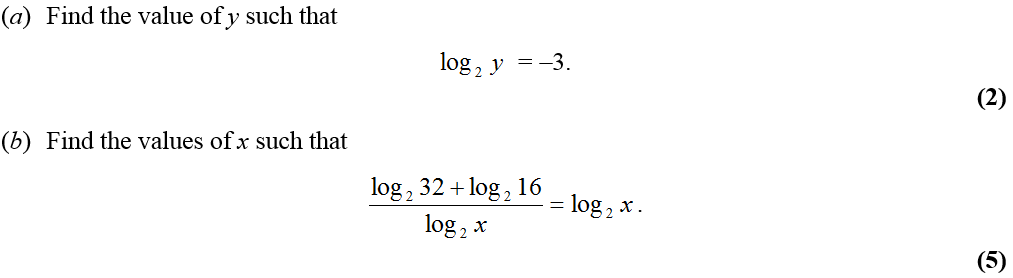 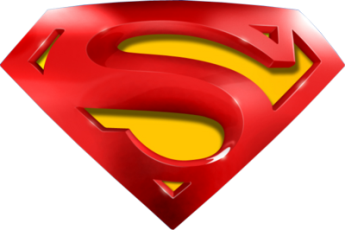 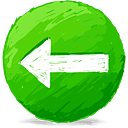 June 2009
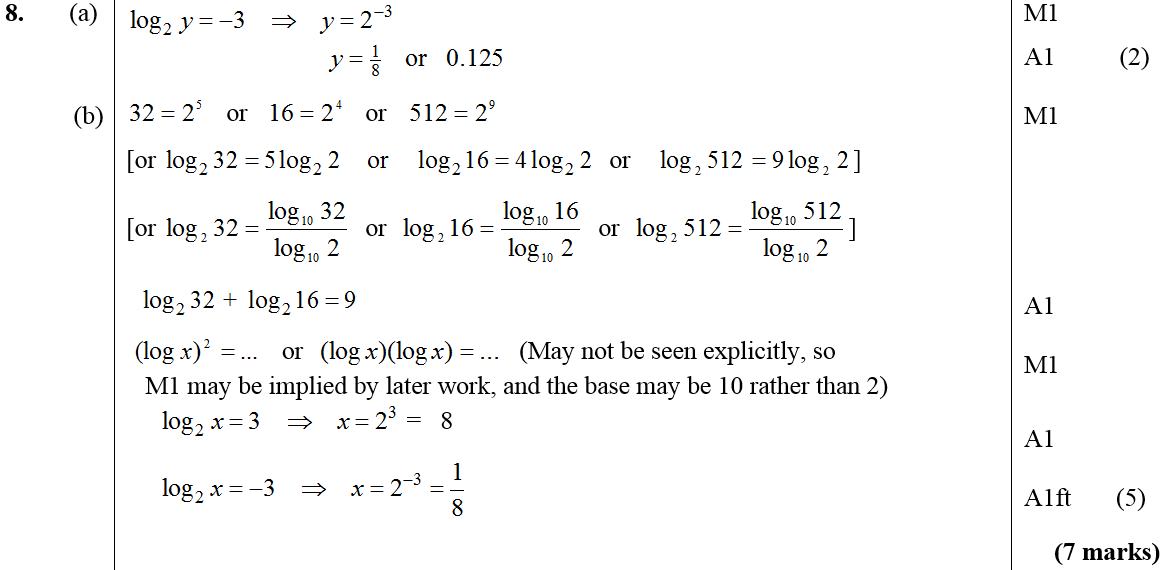 A
B
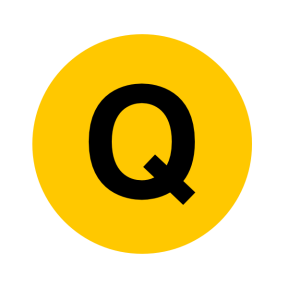 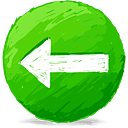 Jan 2010
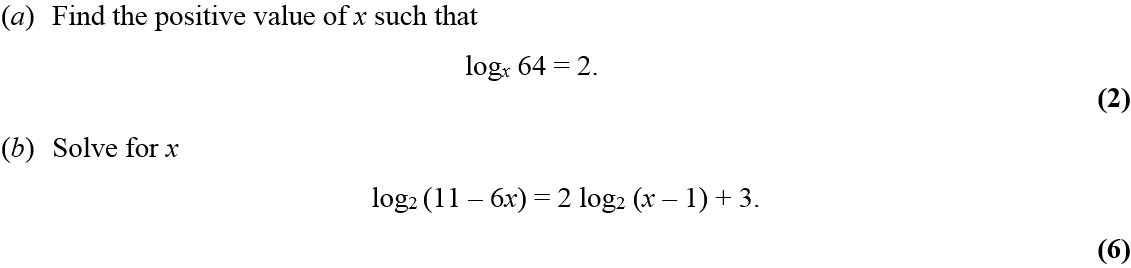 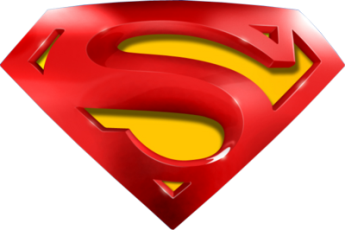 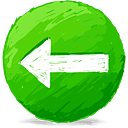 Jan 2010
A
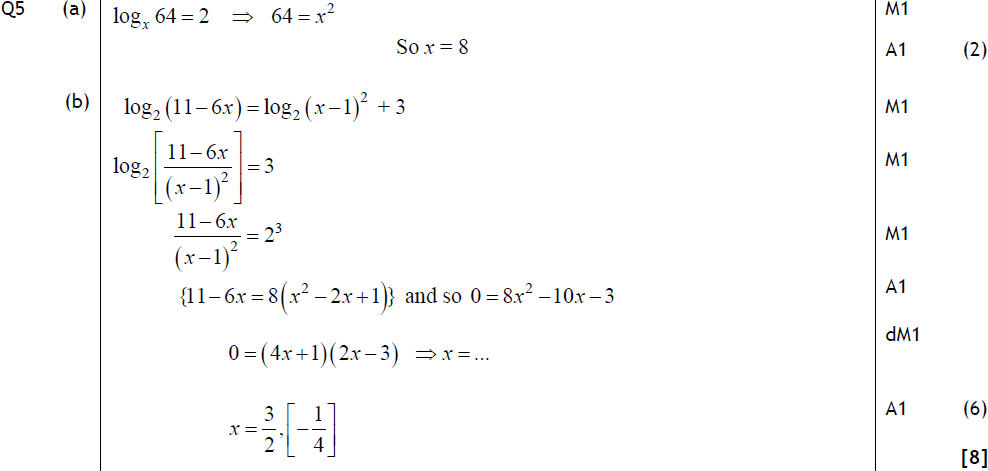 B
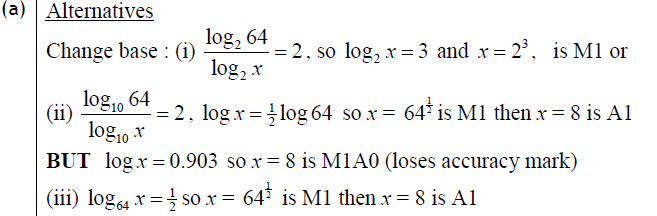 Alternative A
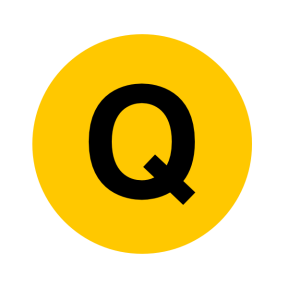 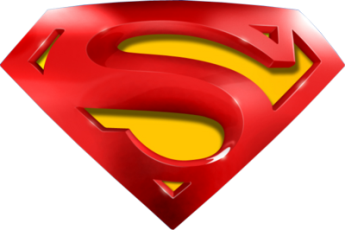 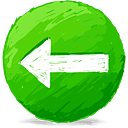 Jan 2010
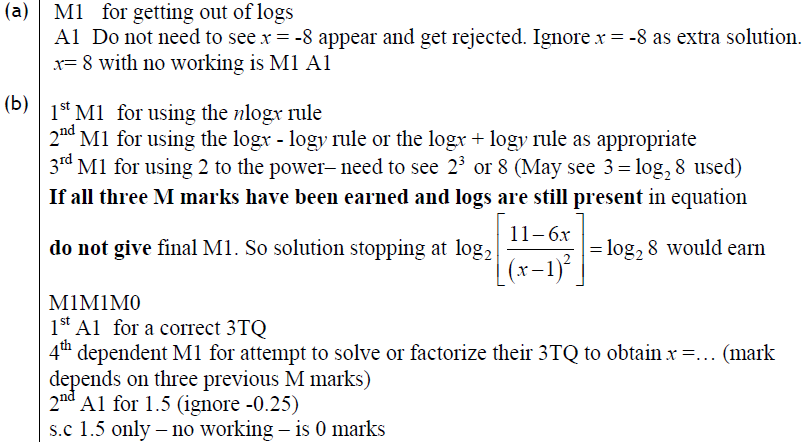 A
B
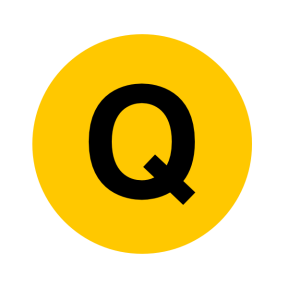 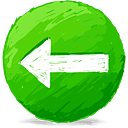 June 2010
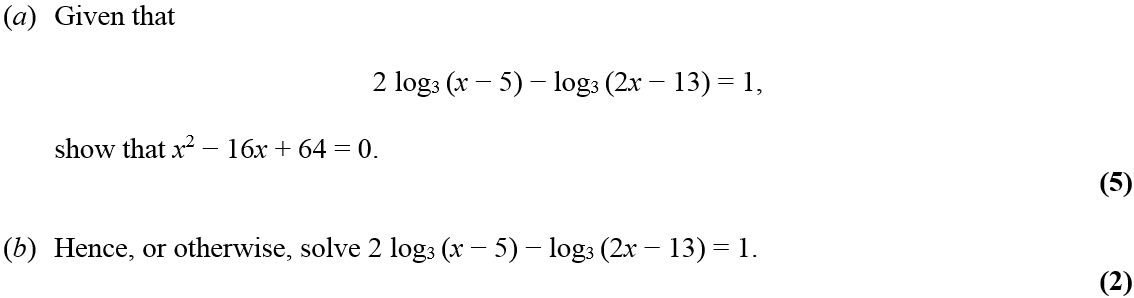 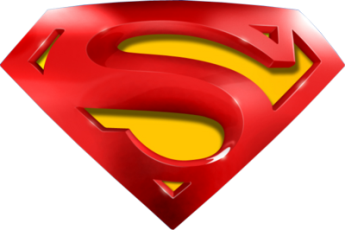 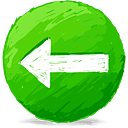 June 2010
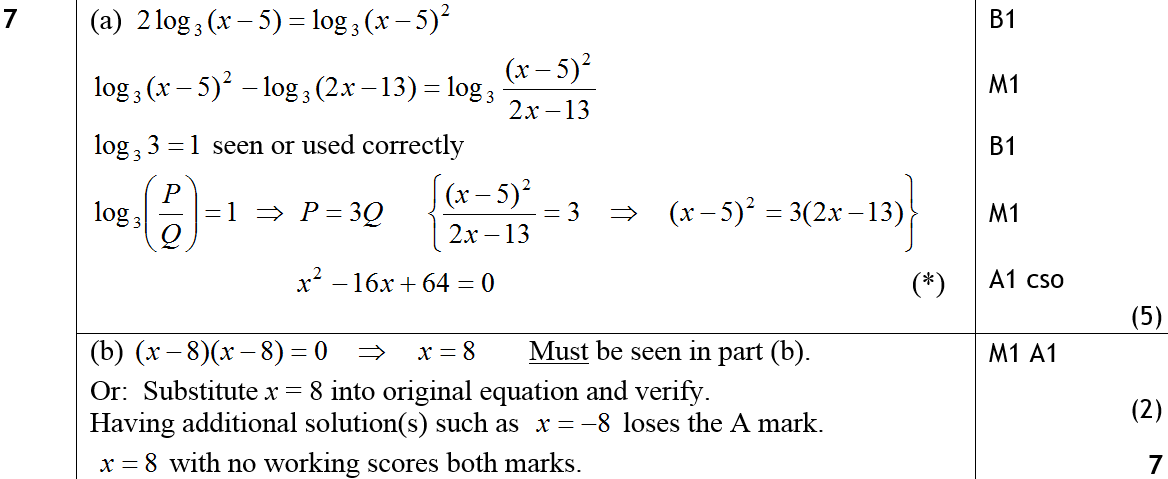 A
B
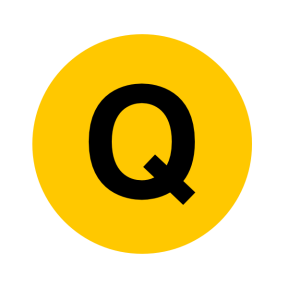 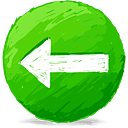 Jan 2011
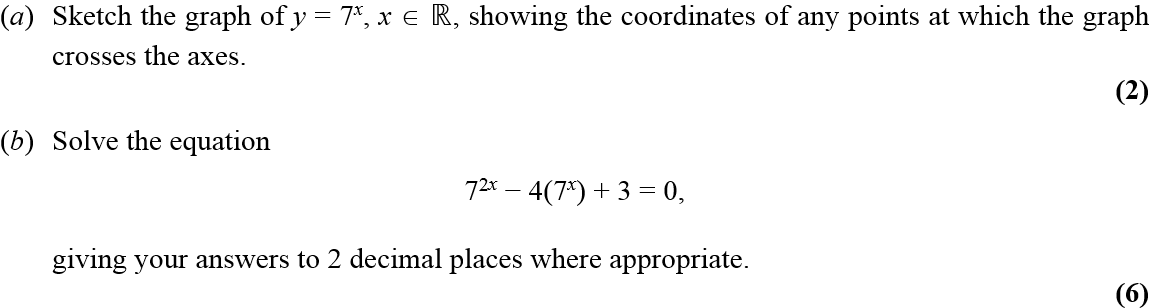 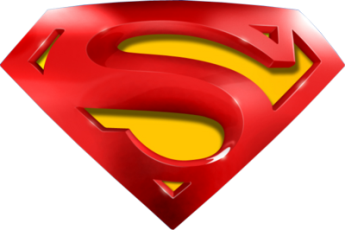 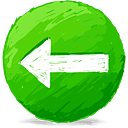 Jan 2011
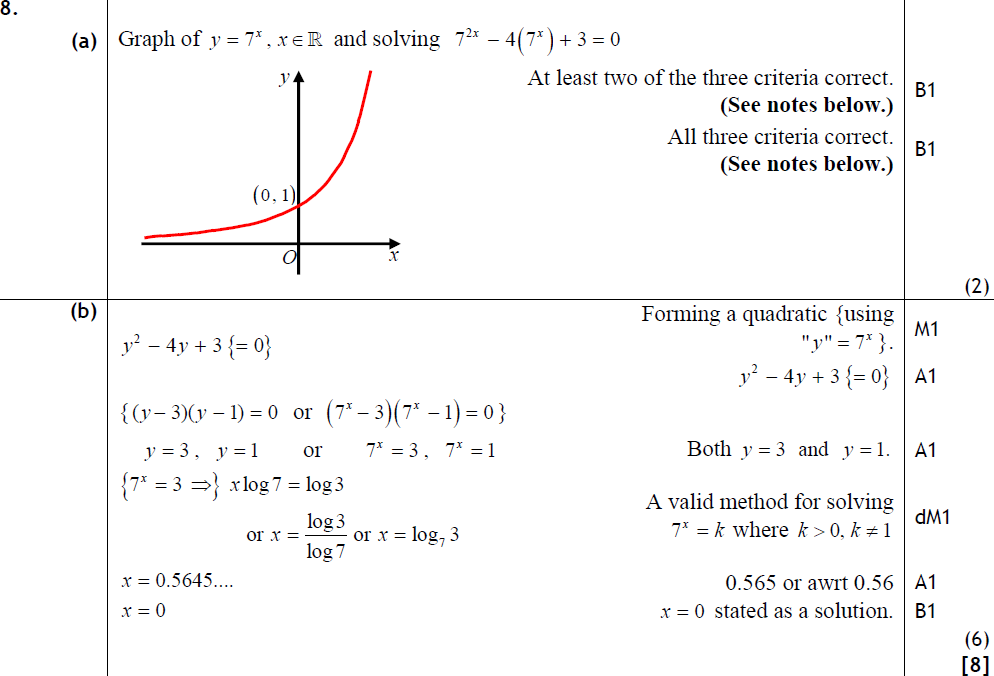 A
B
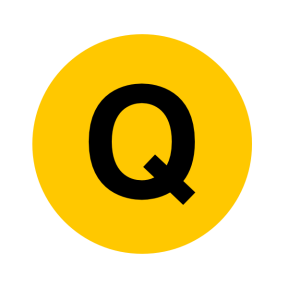 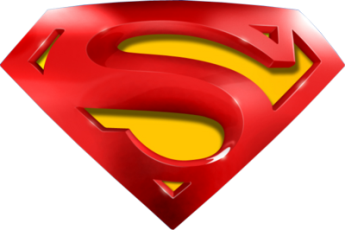 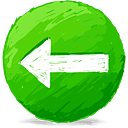 Jan 2011
A
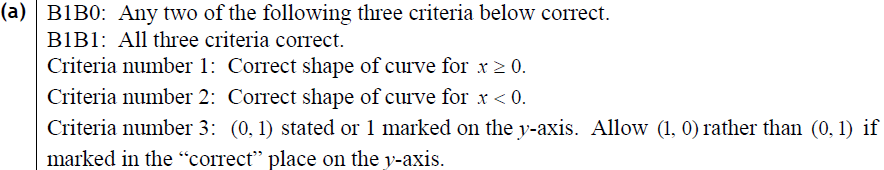 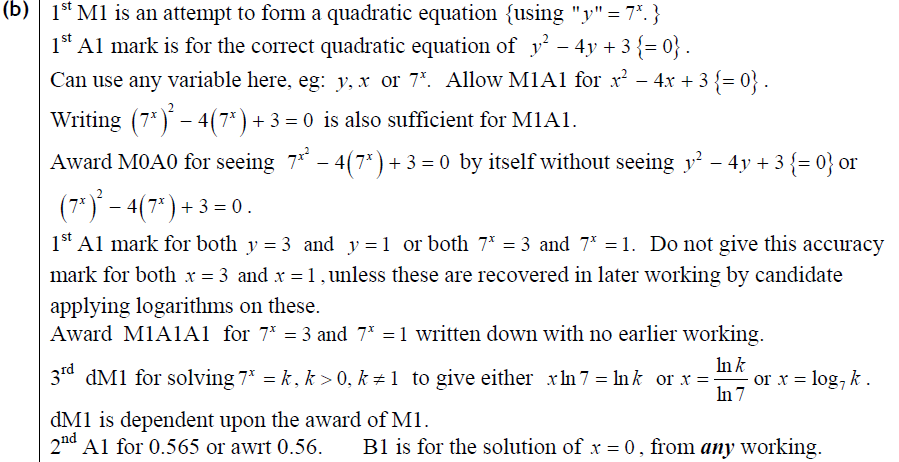 B
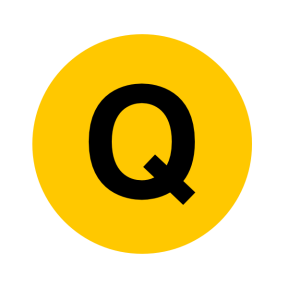 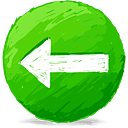 May 2011
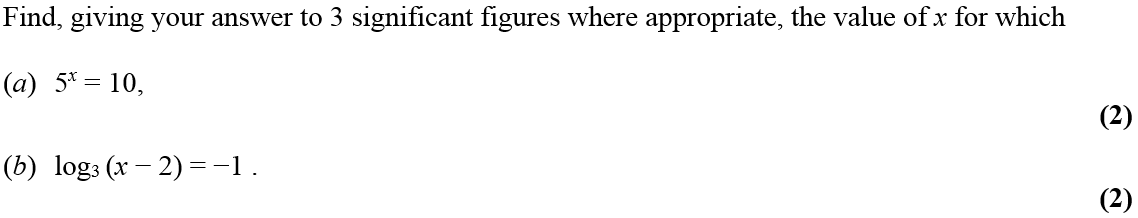 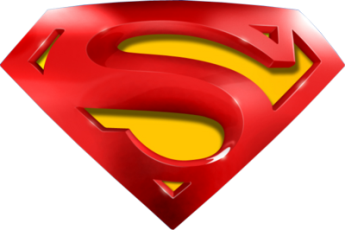 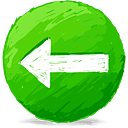 May 2011
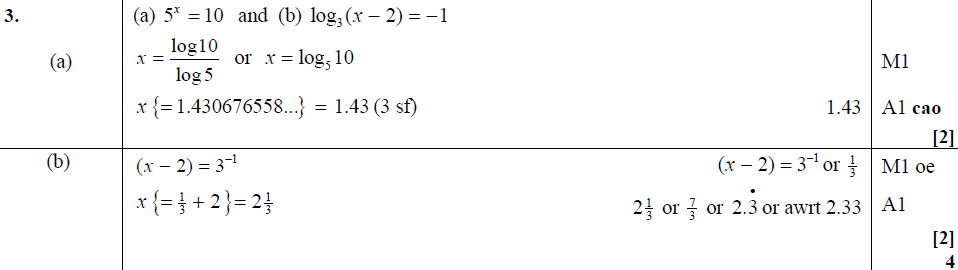 A
B
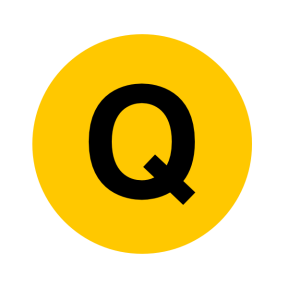 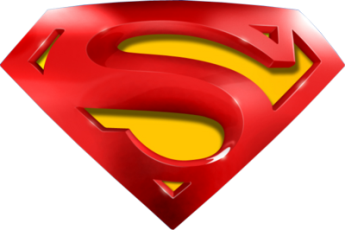 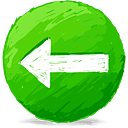 May 2011
A
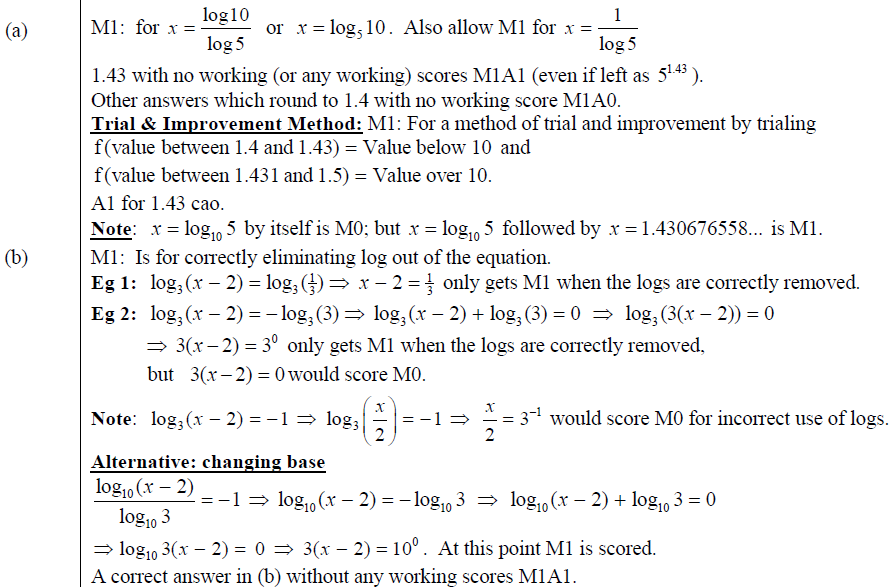 B
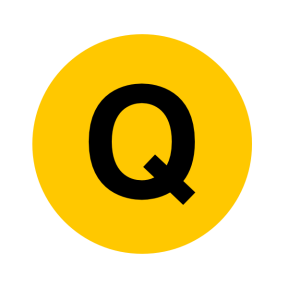 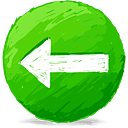 Jan 2012
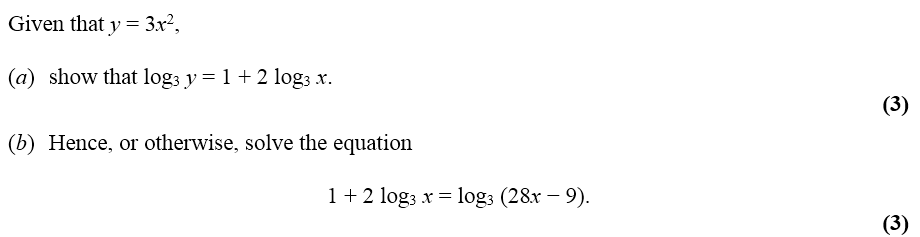 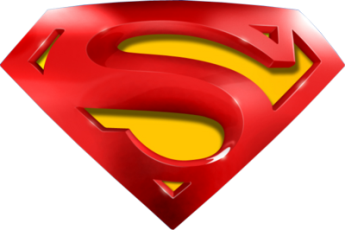 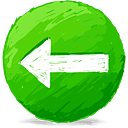 Jan 2012
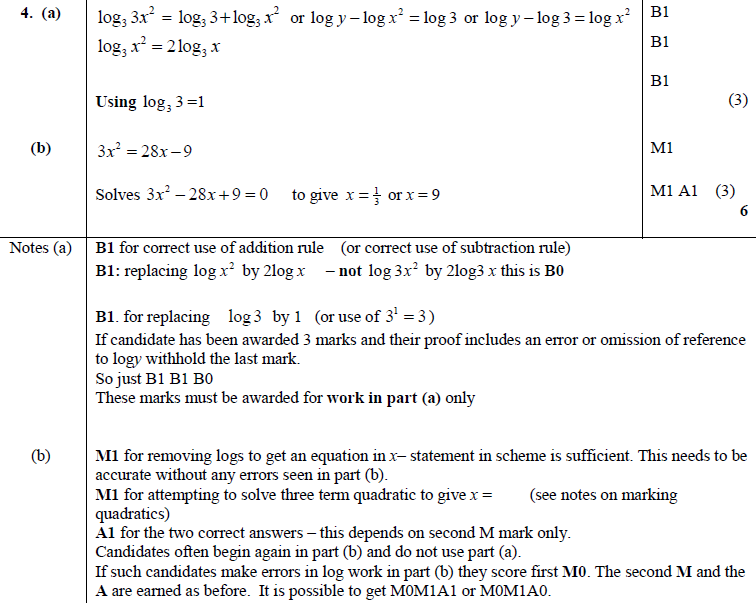 A
B
A
B
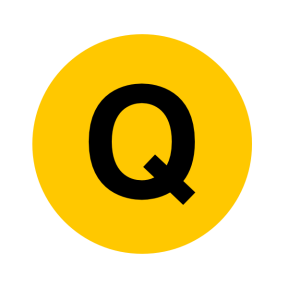 B
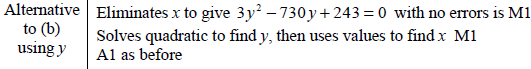 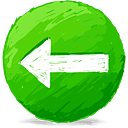 May 2012
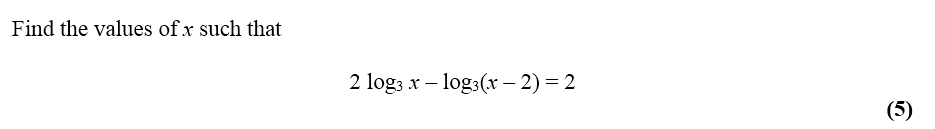 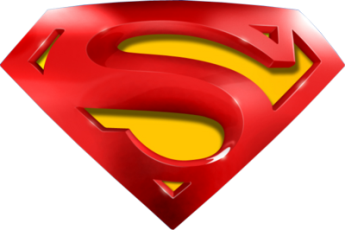 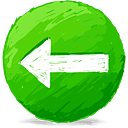 May 2012
A
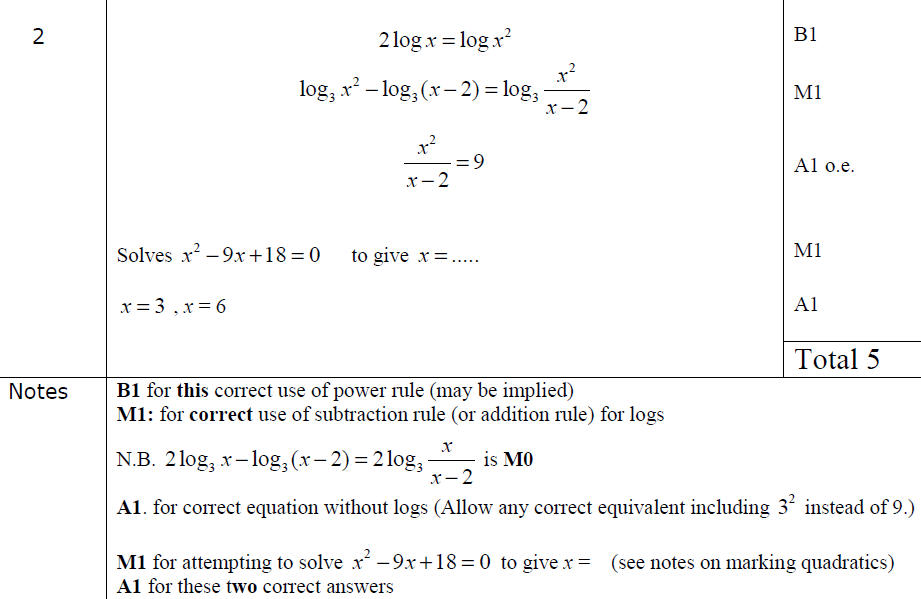 Notes
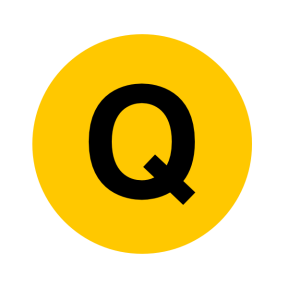 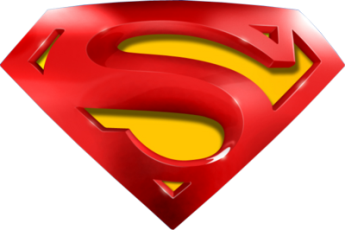 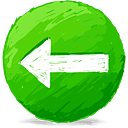 May 2012
Alternative Method
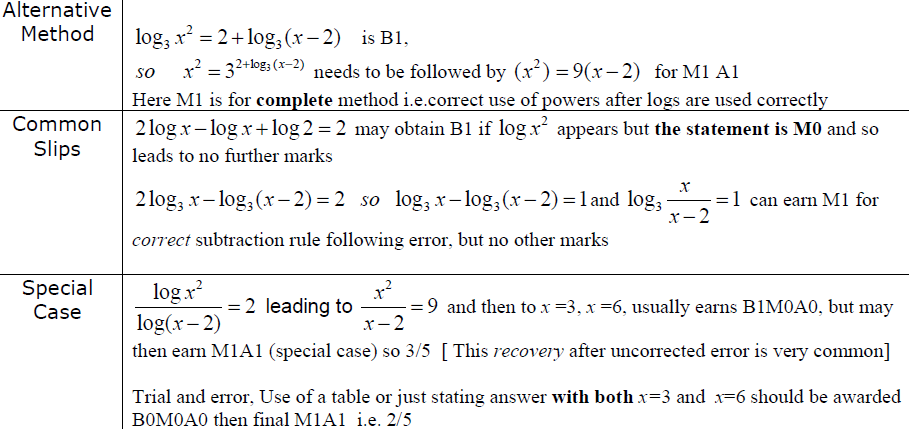 Common Slips
Special Case
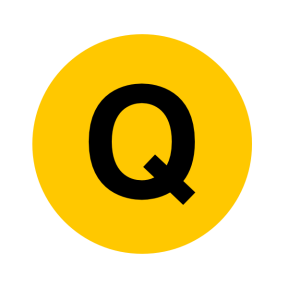 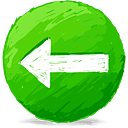 Jan 2013
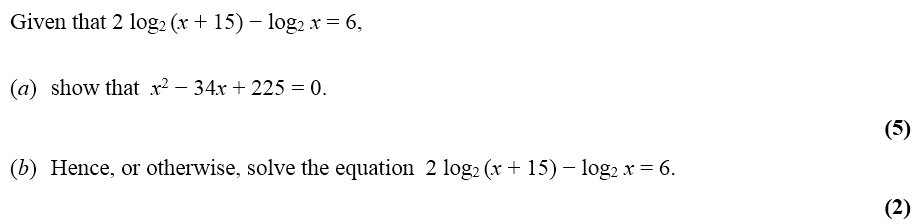 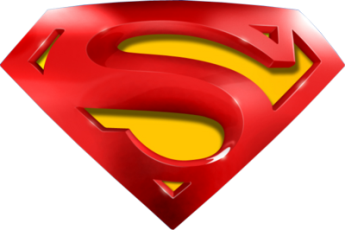 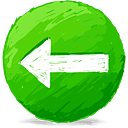 Jan 2013
A
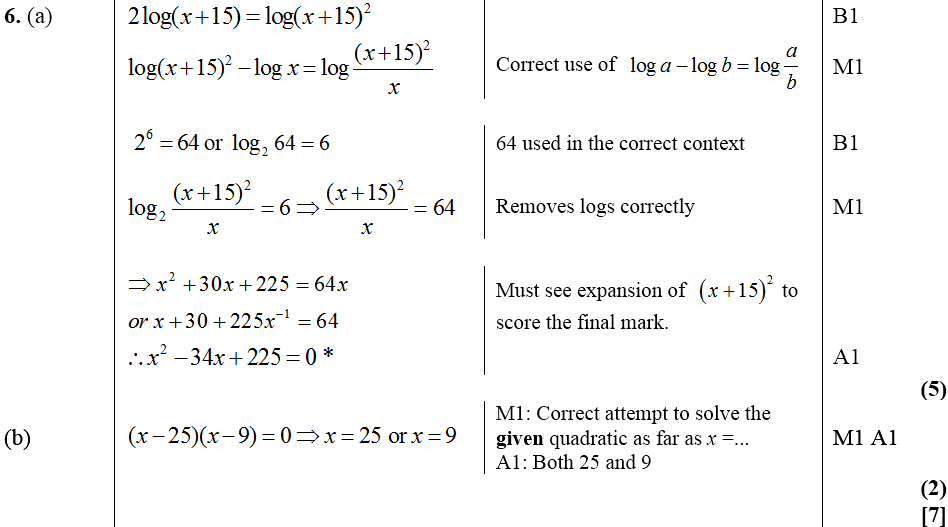 B
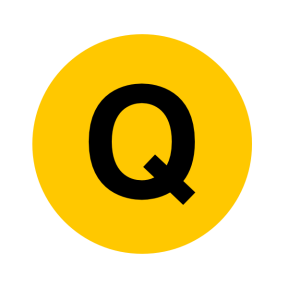 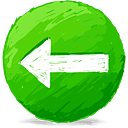 May 2013
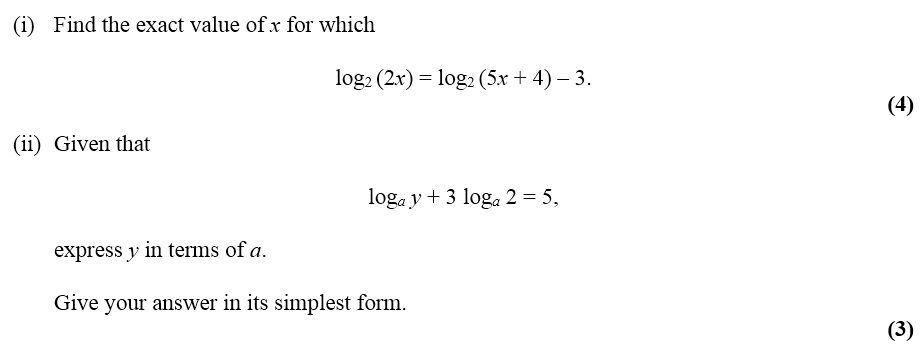 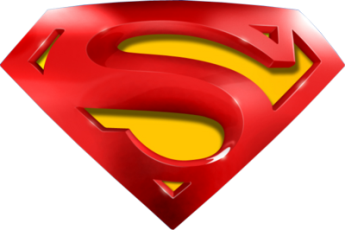 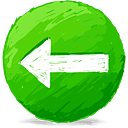 May 2013
i
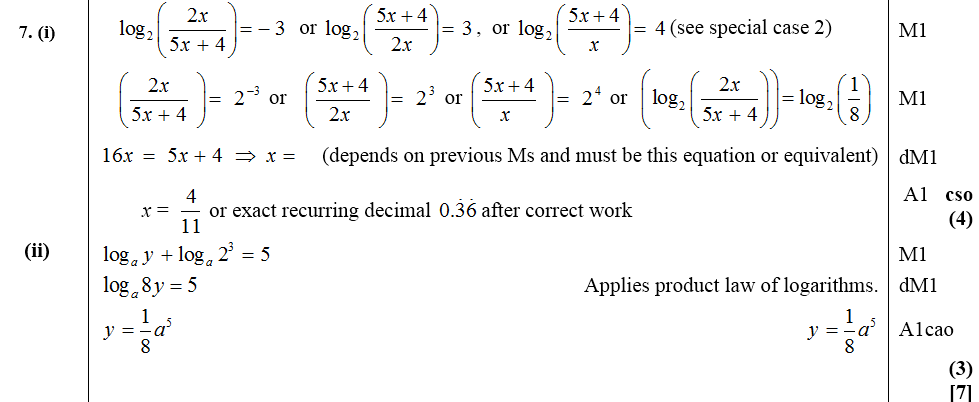 ii
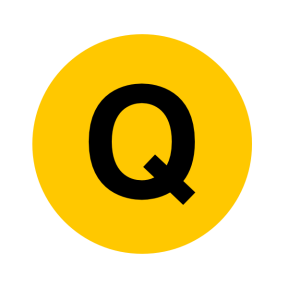 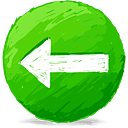 May 2014
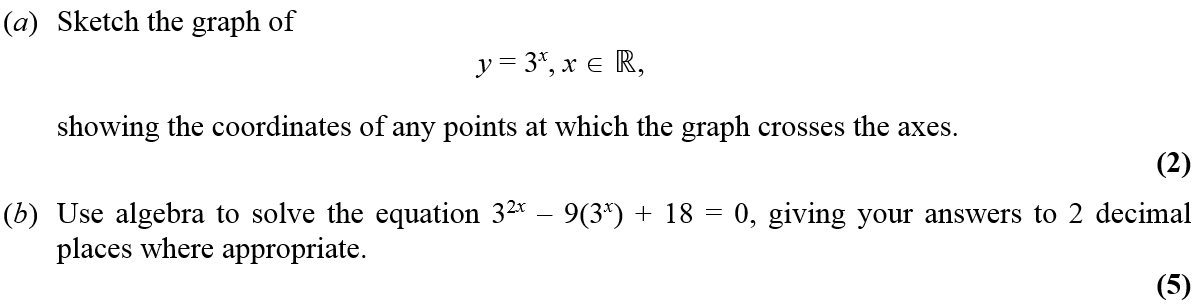 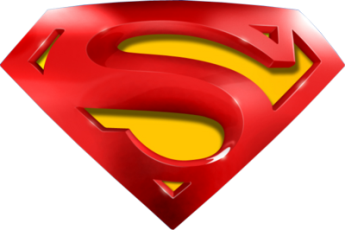 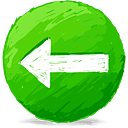 May 2014
A
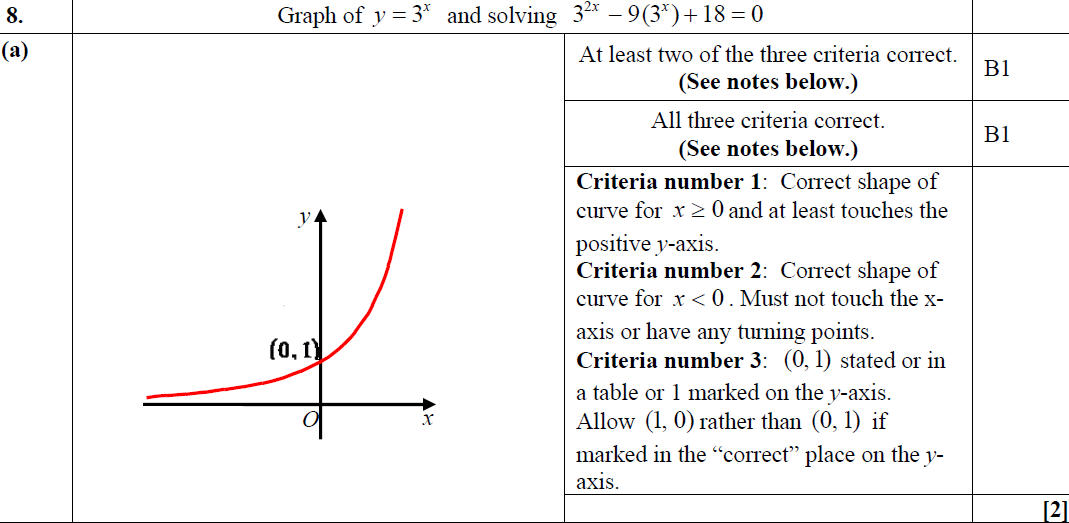 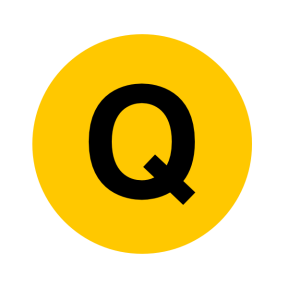 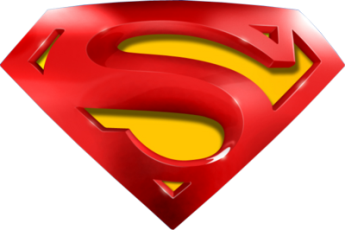 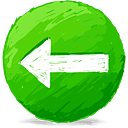 May 2014
B
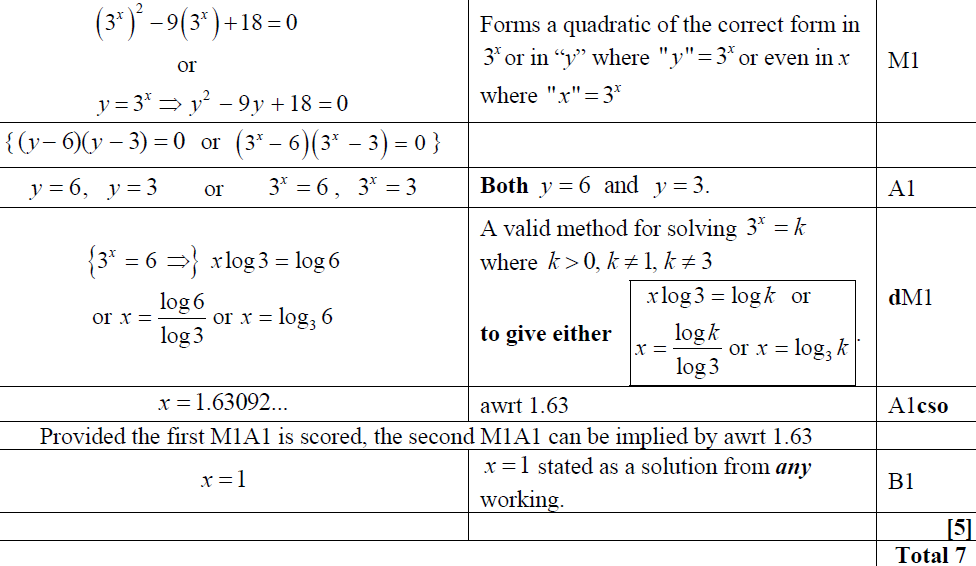 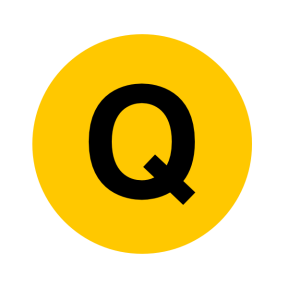 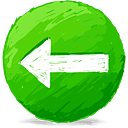 May 2015
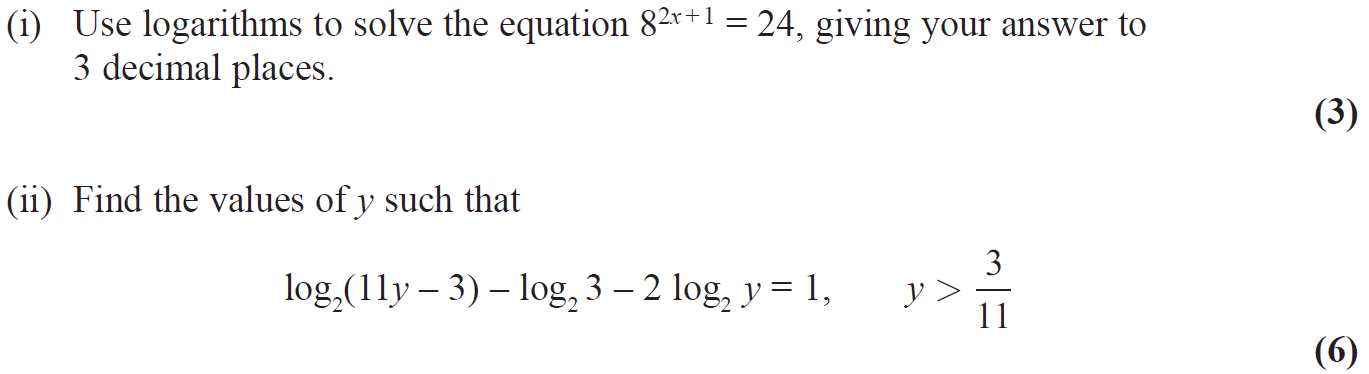 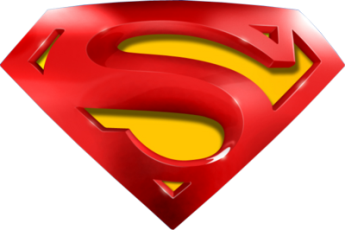 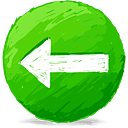 May 2015
(i)
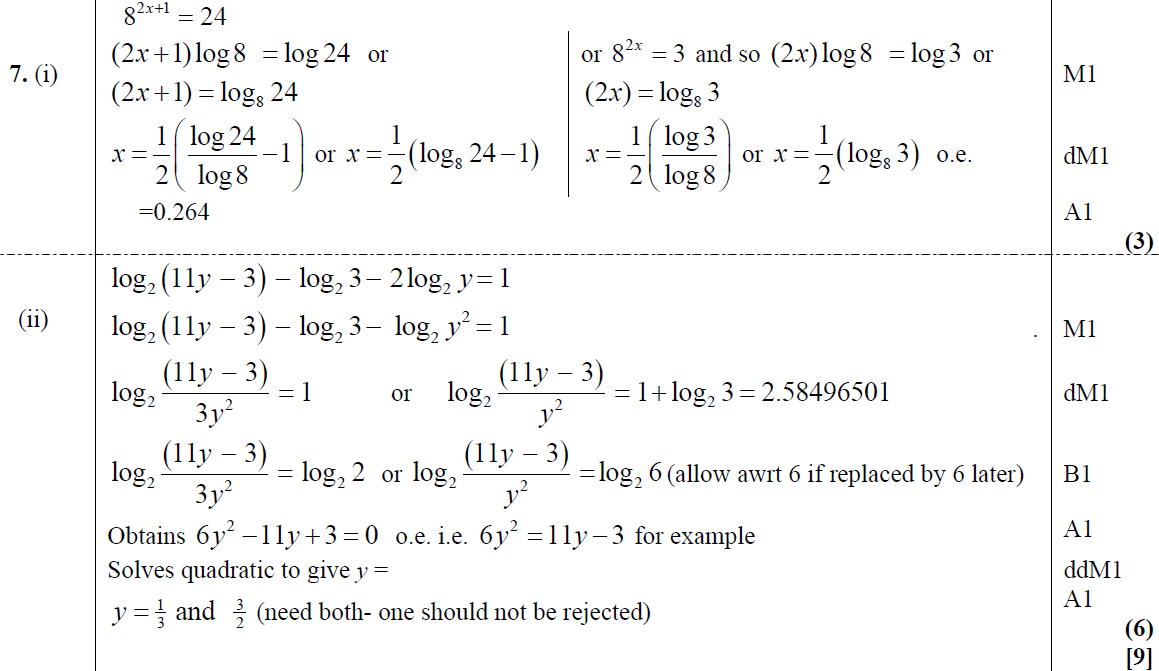 (ii)
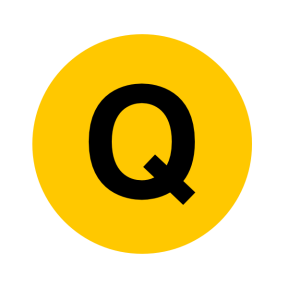 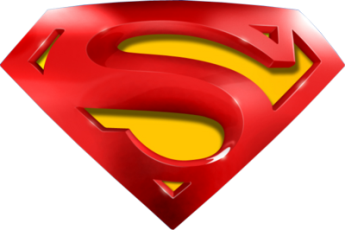 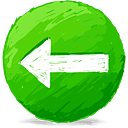 May 2015
(i) notes
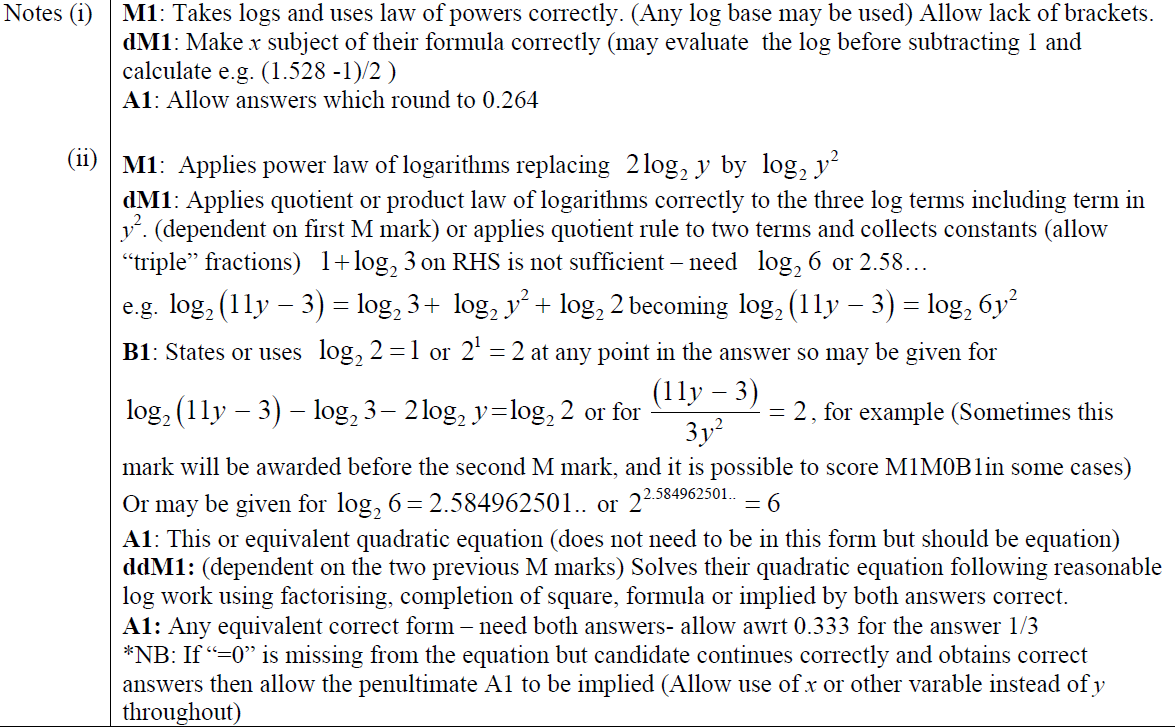 (ii) notes
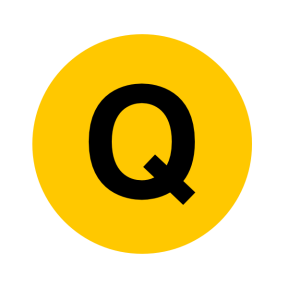 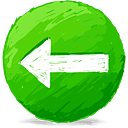 May 2016
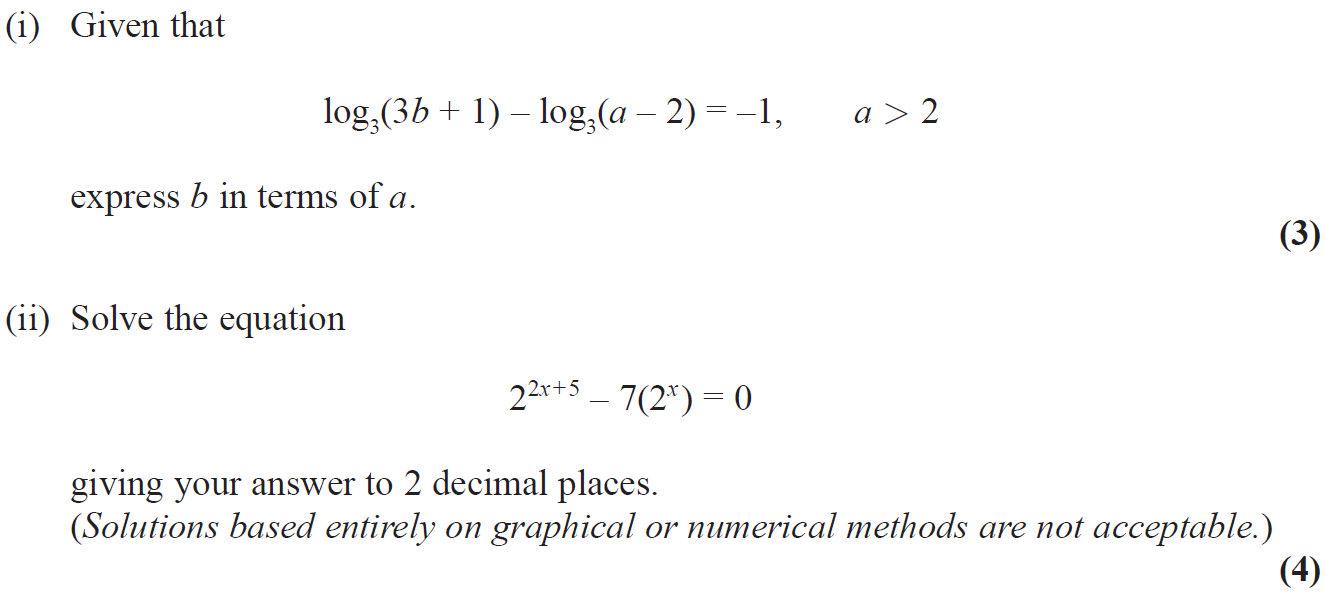 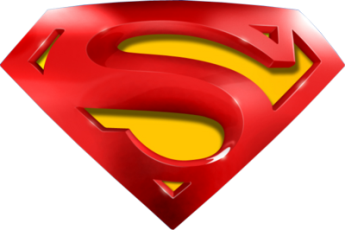 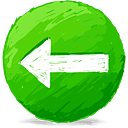 May 2016
(i)
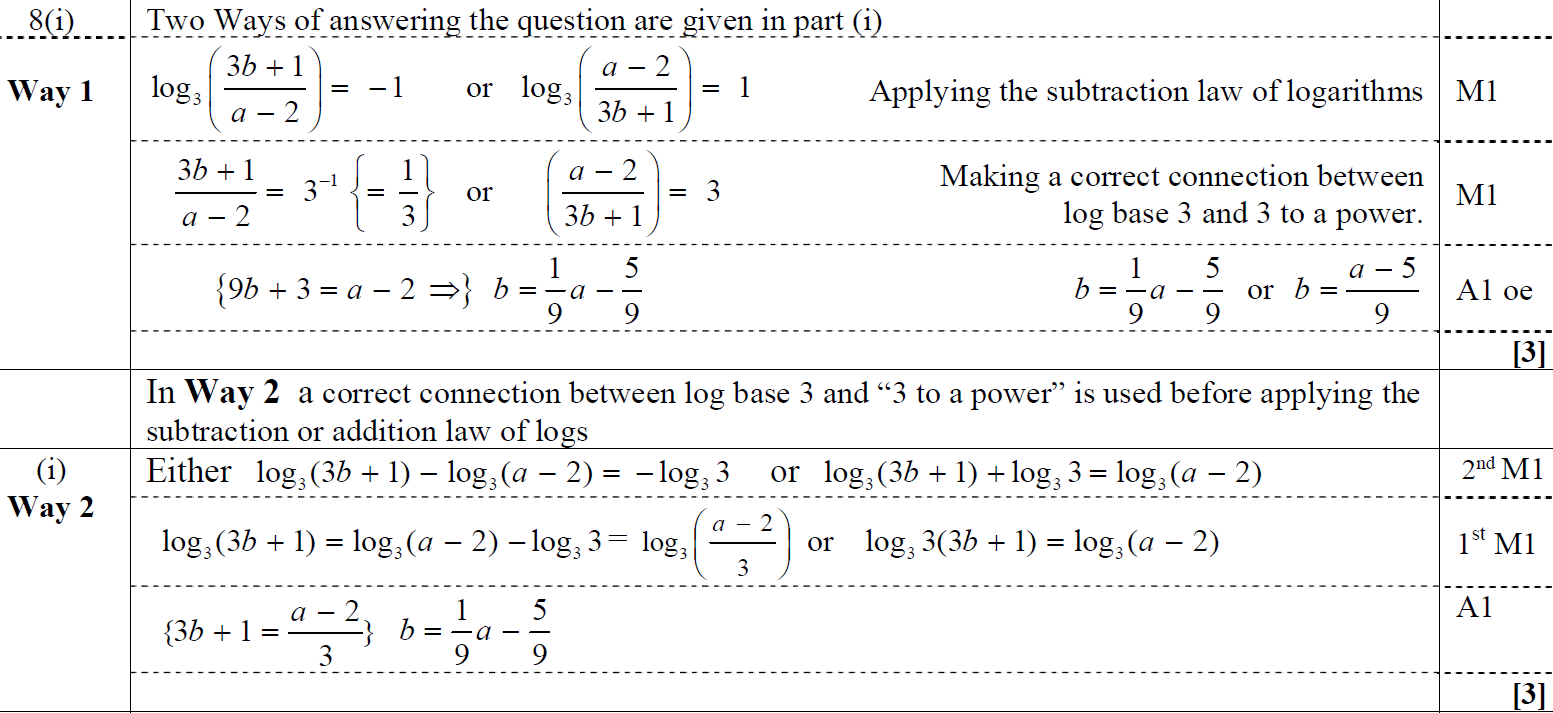 (i) Alternative
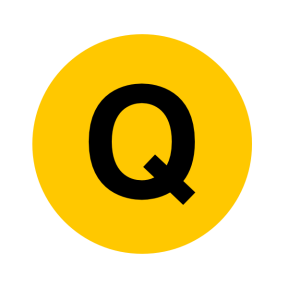 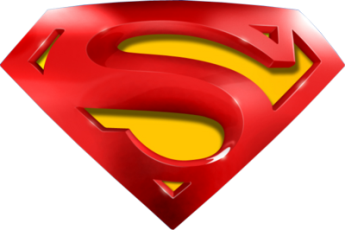 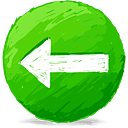 May 2016
(ii)
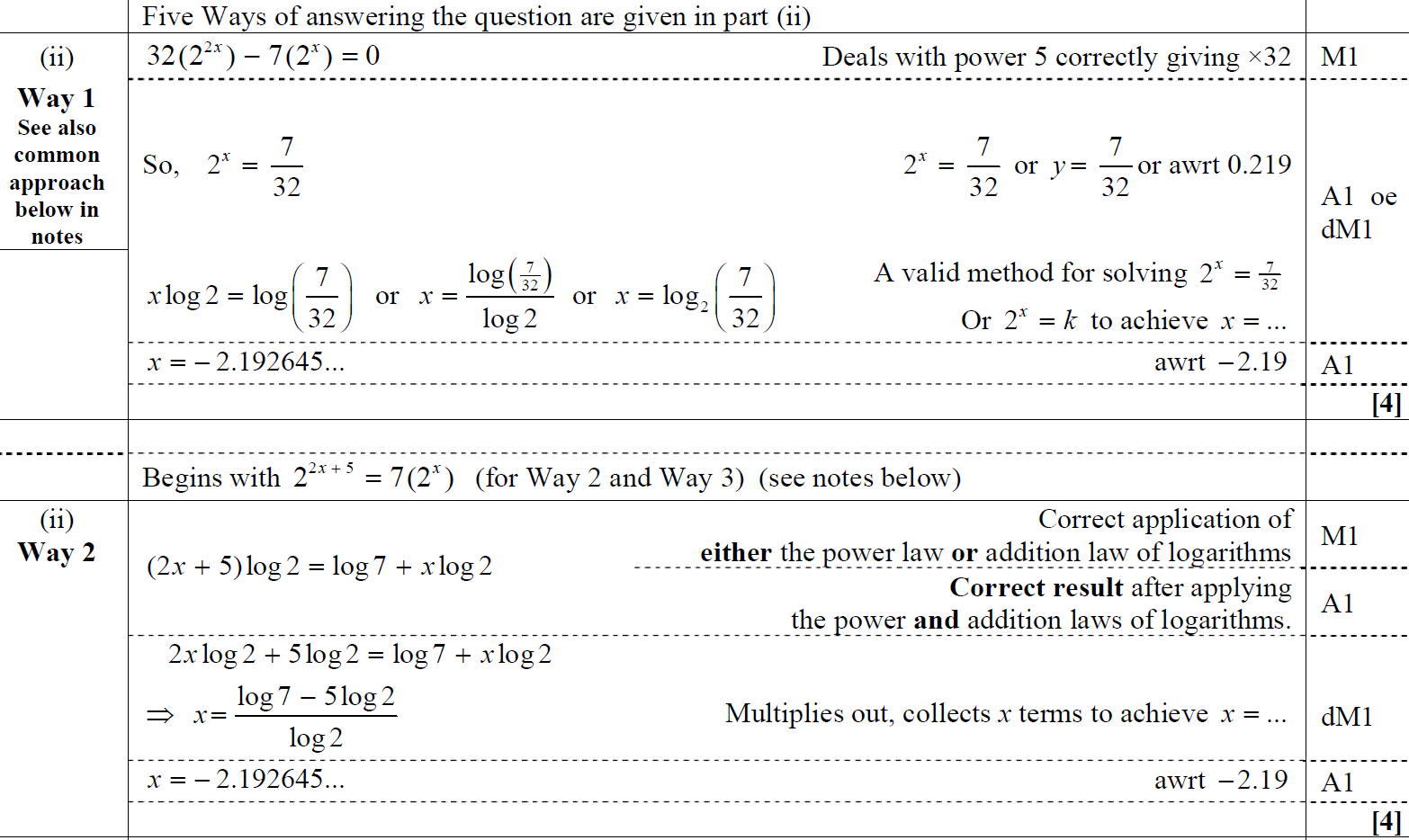 (ii) Alternative 1
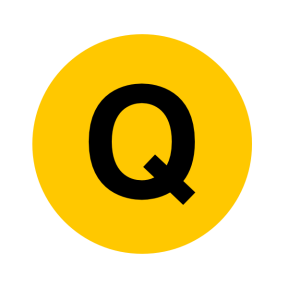 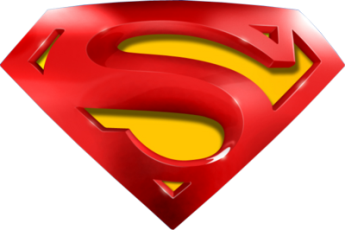 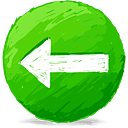 May 2016
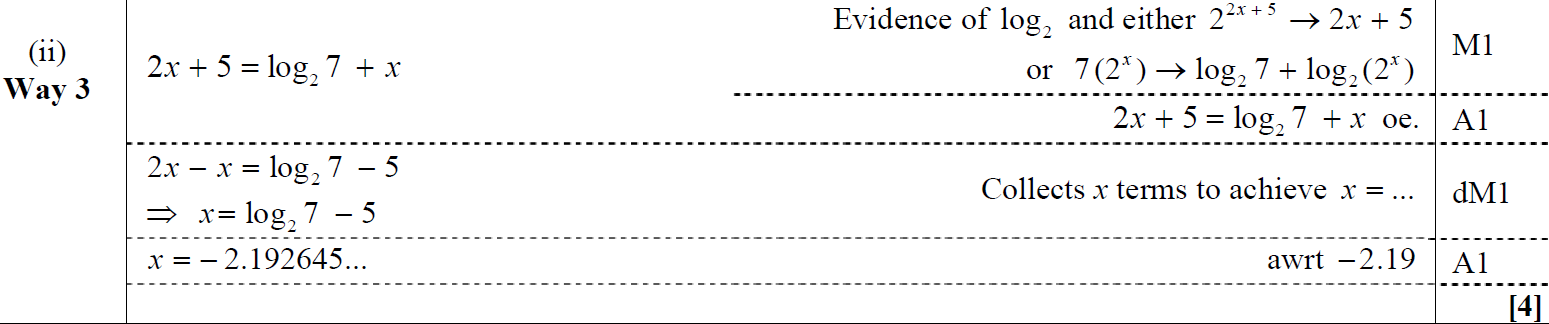 (ii) Alternative 2
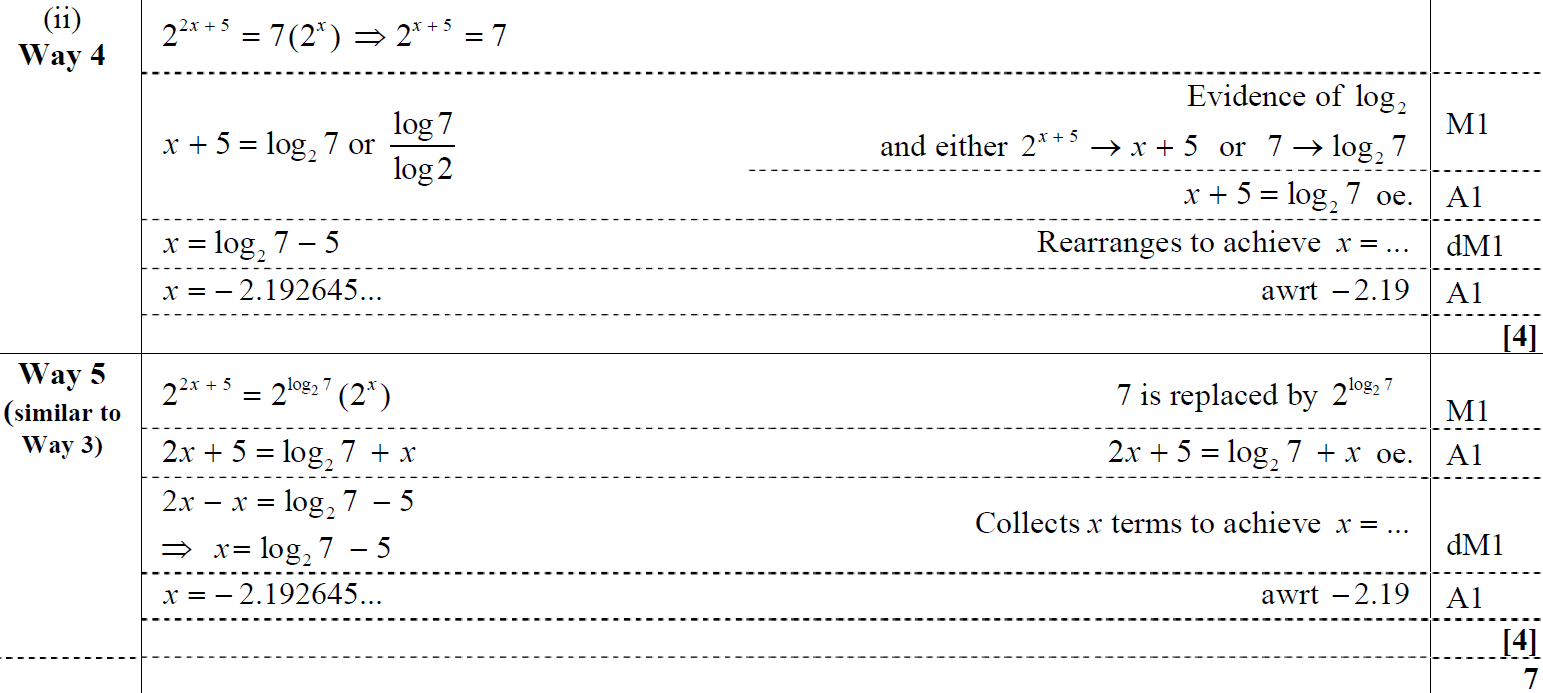 (ii) Alternative 3
(ii) Alternative 4
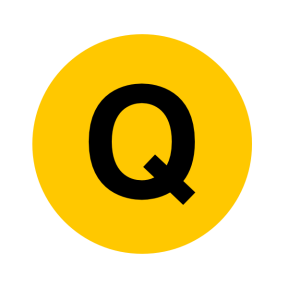 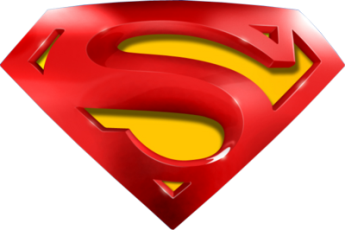 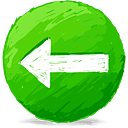 May 2016
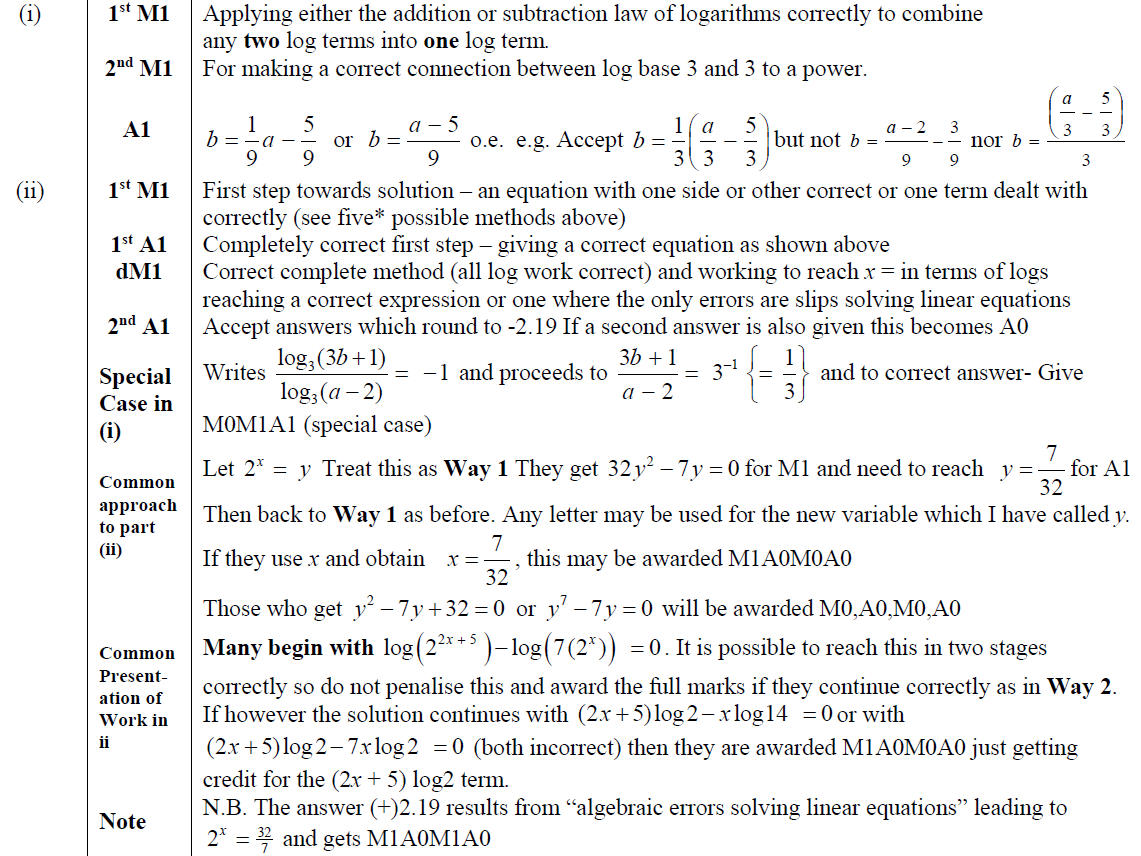 (i) notes
(ii) notes
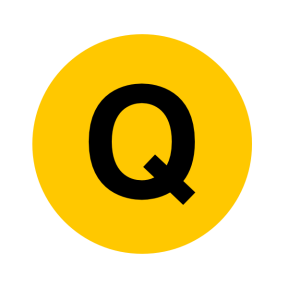 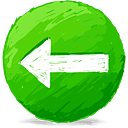 May 2017
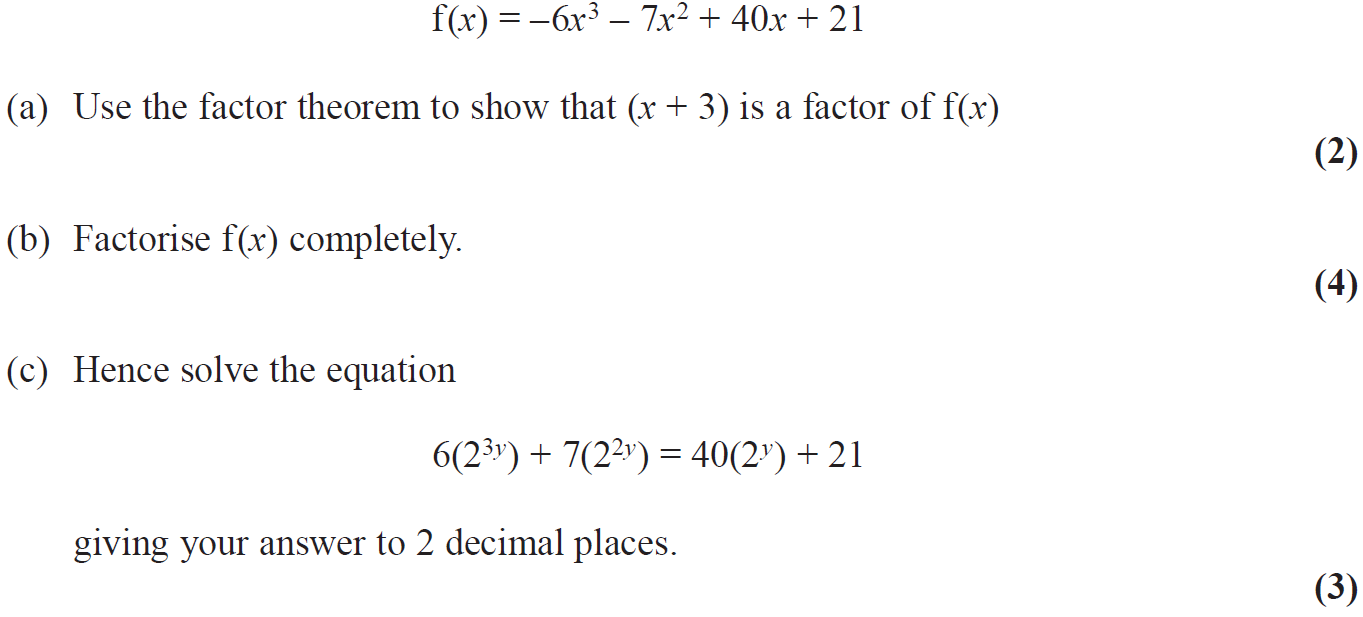 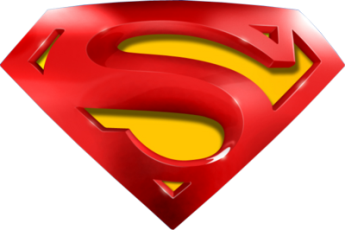 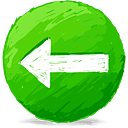 May 2017
A
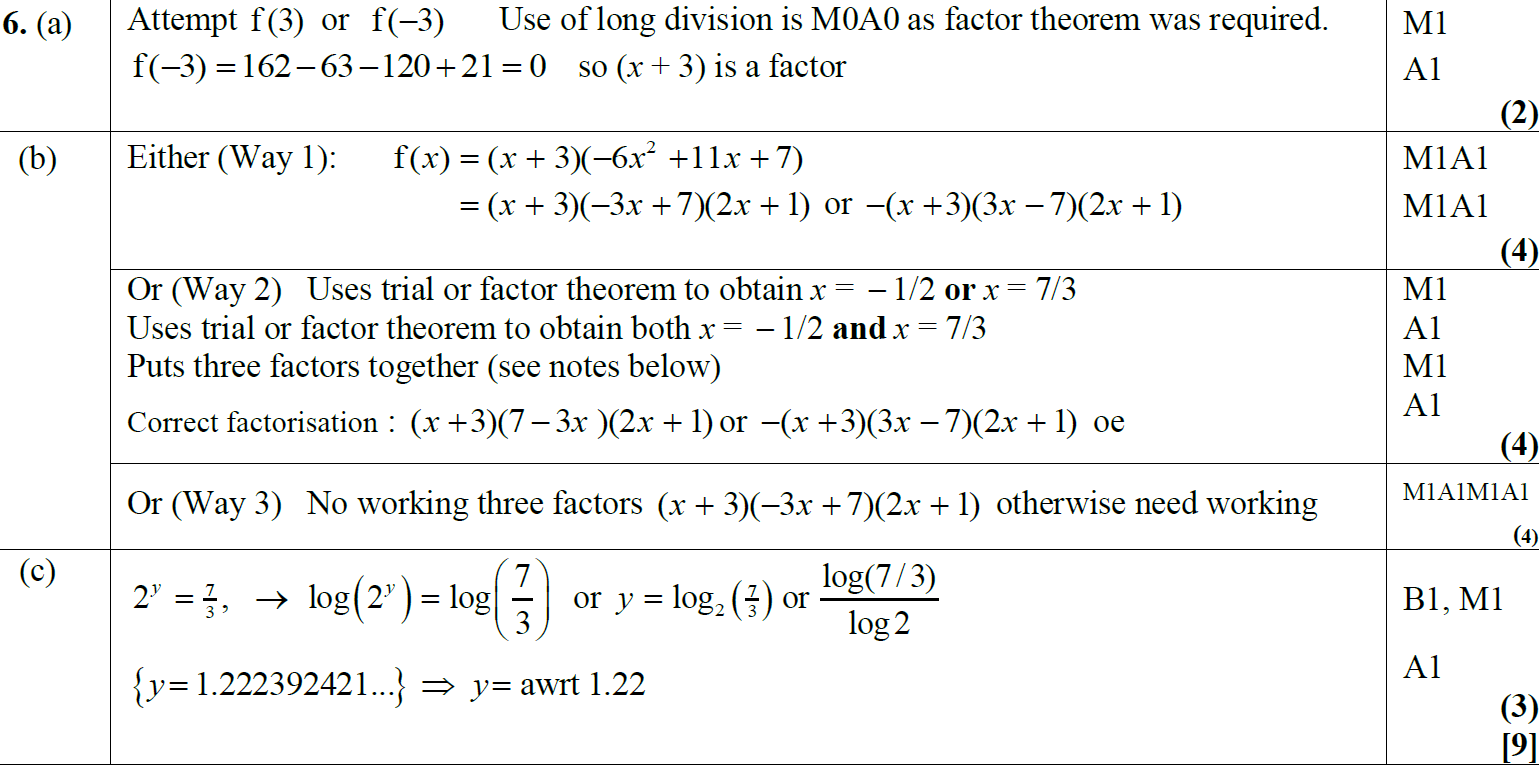 B
B Alternative 1
B Alternative 2
C
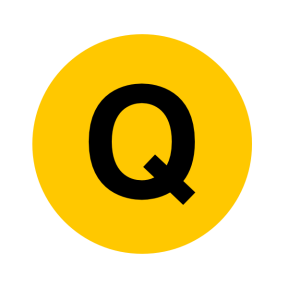 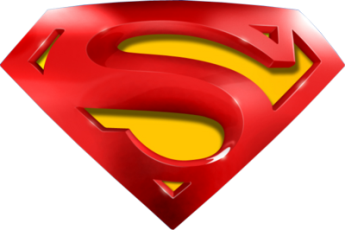 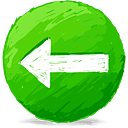 May 2017
A notes
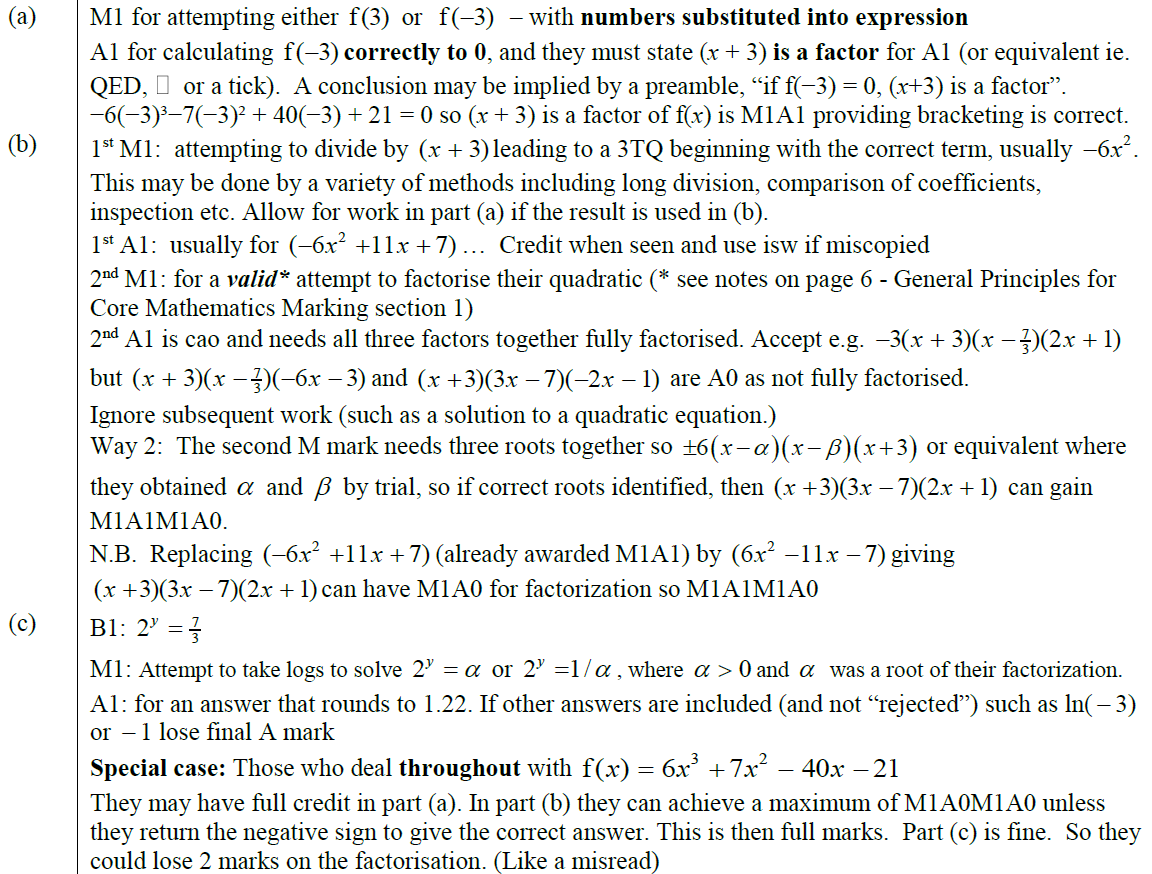 B notes
C notes
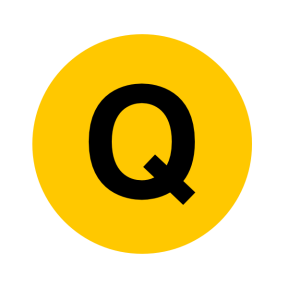 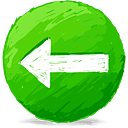 May 2017
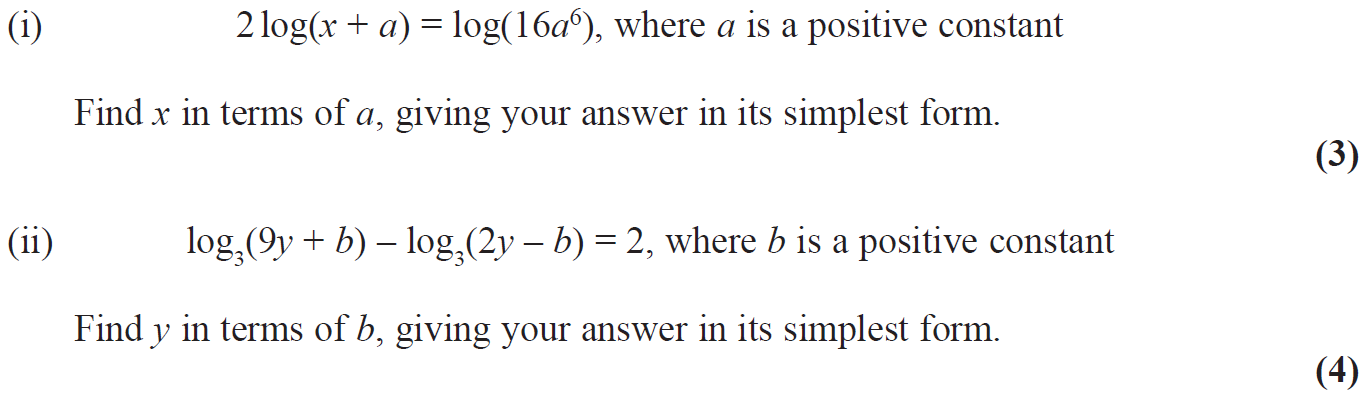 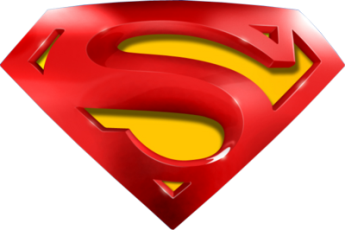 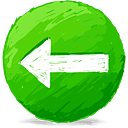 May 2017
(i)
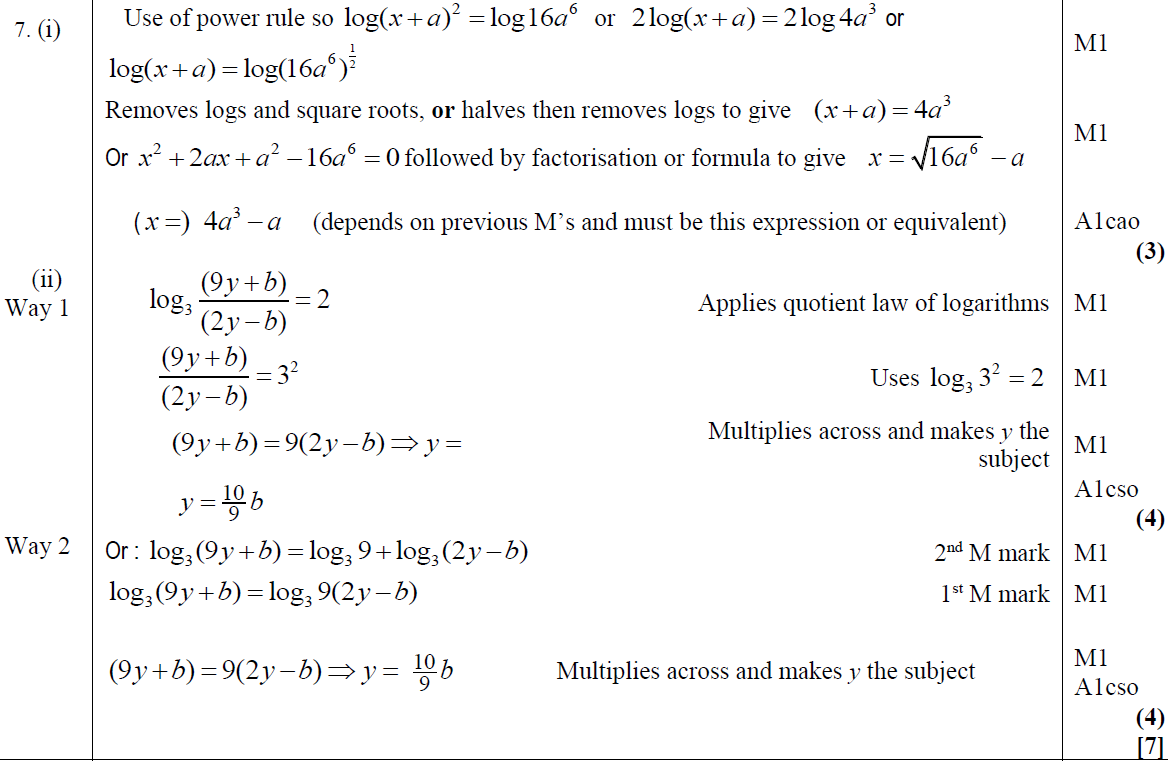 (ii)
(ii) Alternative
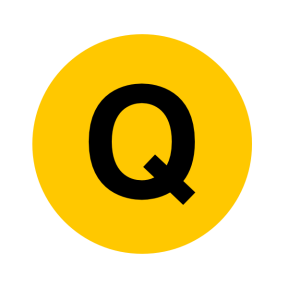 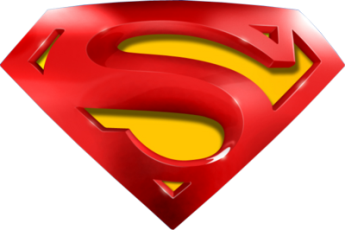 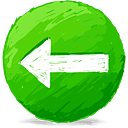 May 2017
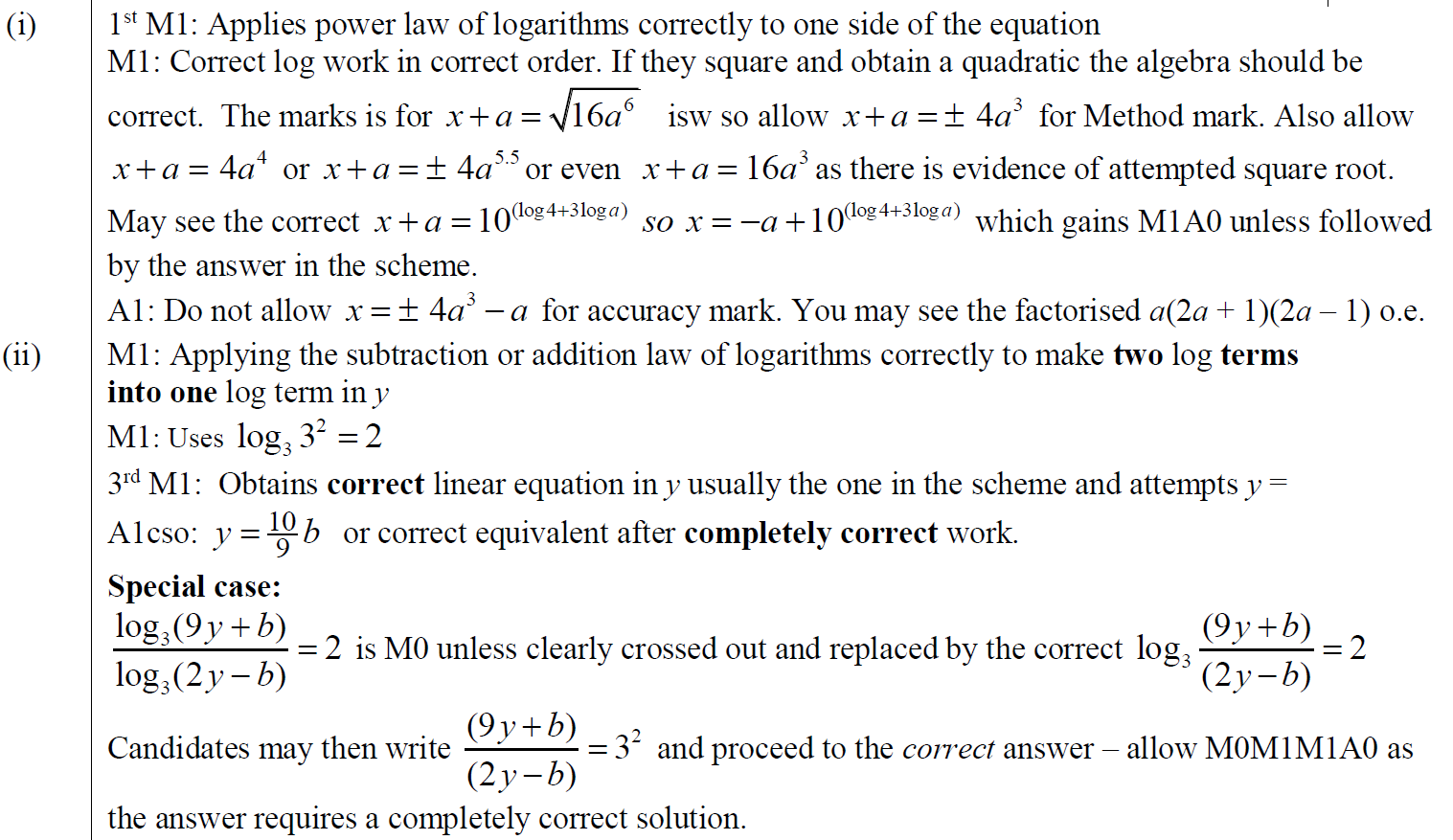 (i) notes
(ii) notes
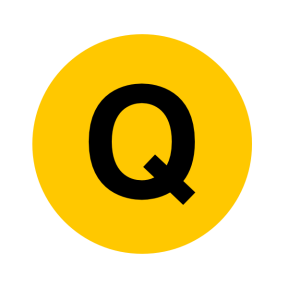 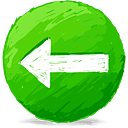 May 2018
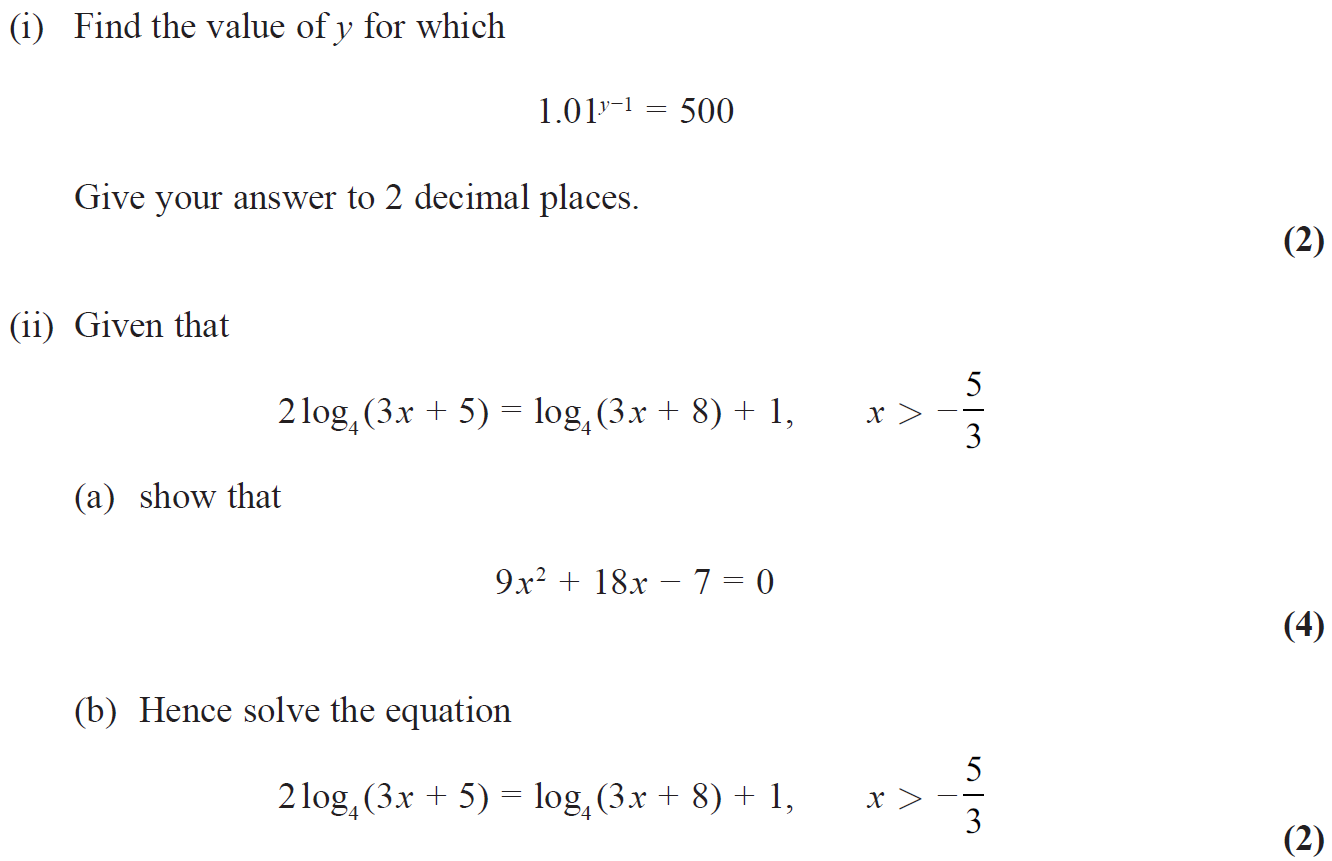 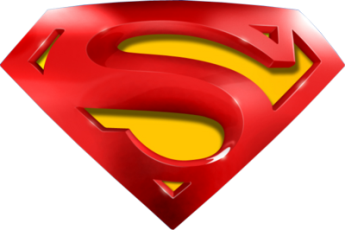 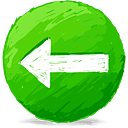 May 2018
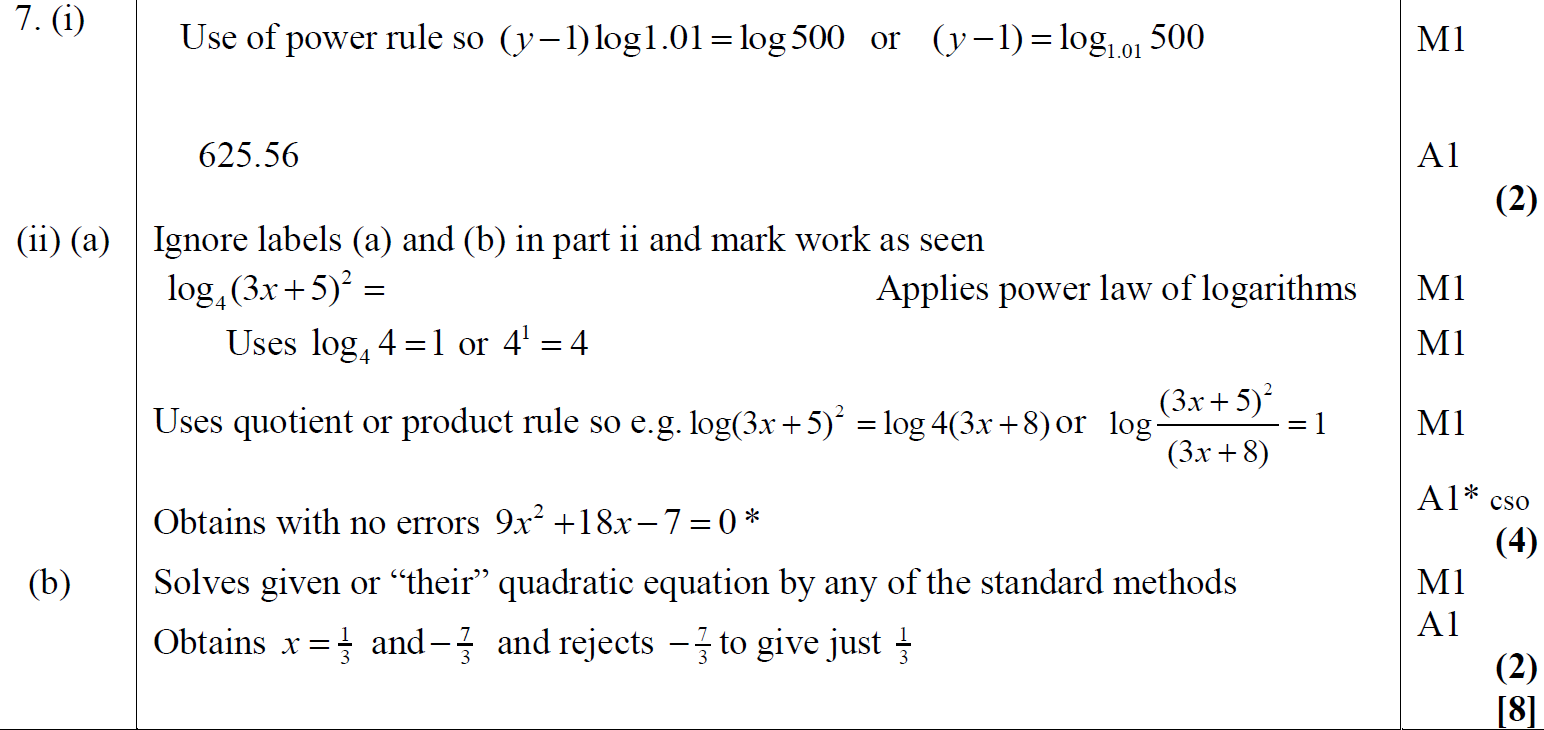 (i)
(ii) A
(ii) B
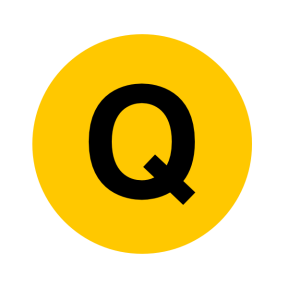 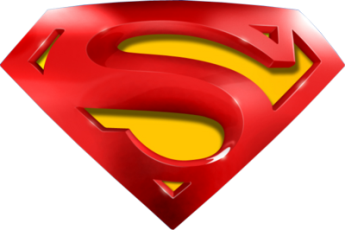 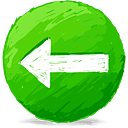 May 2018
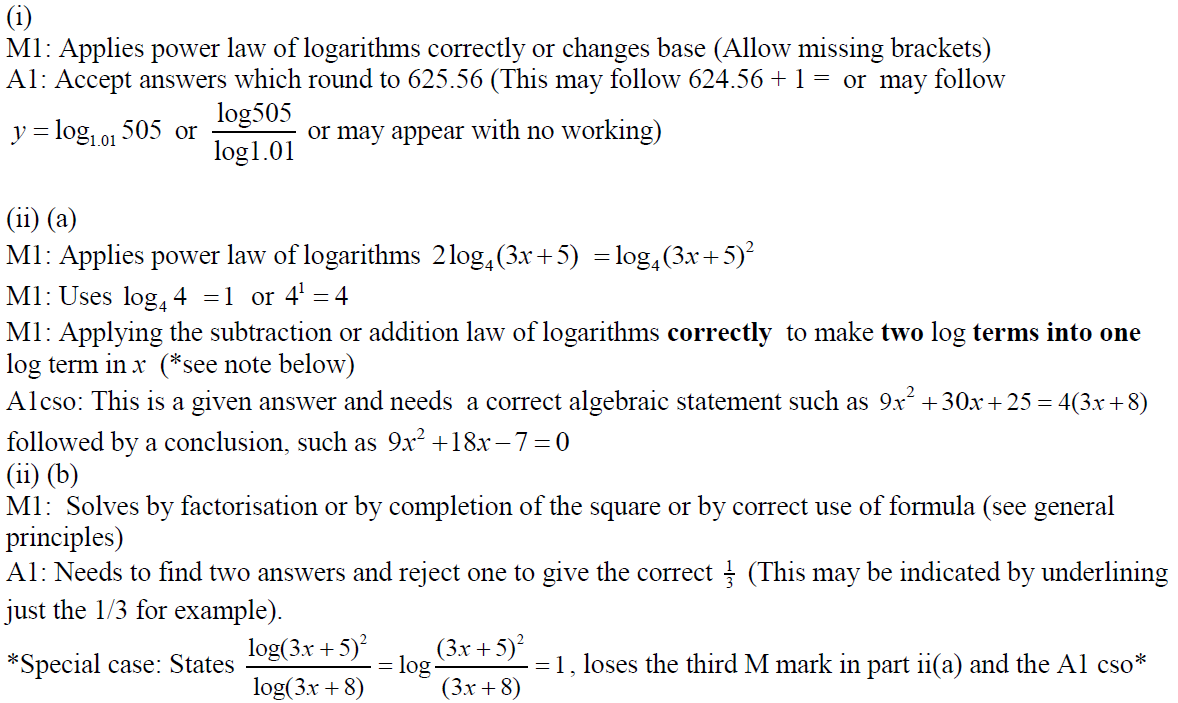 (i) notes
(ii) A notes
(ii) B notes
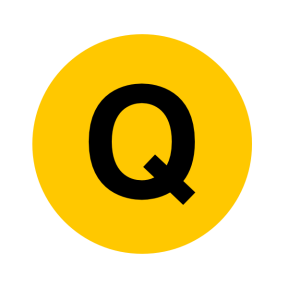 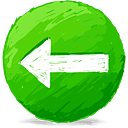